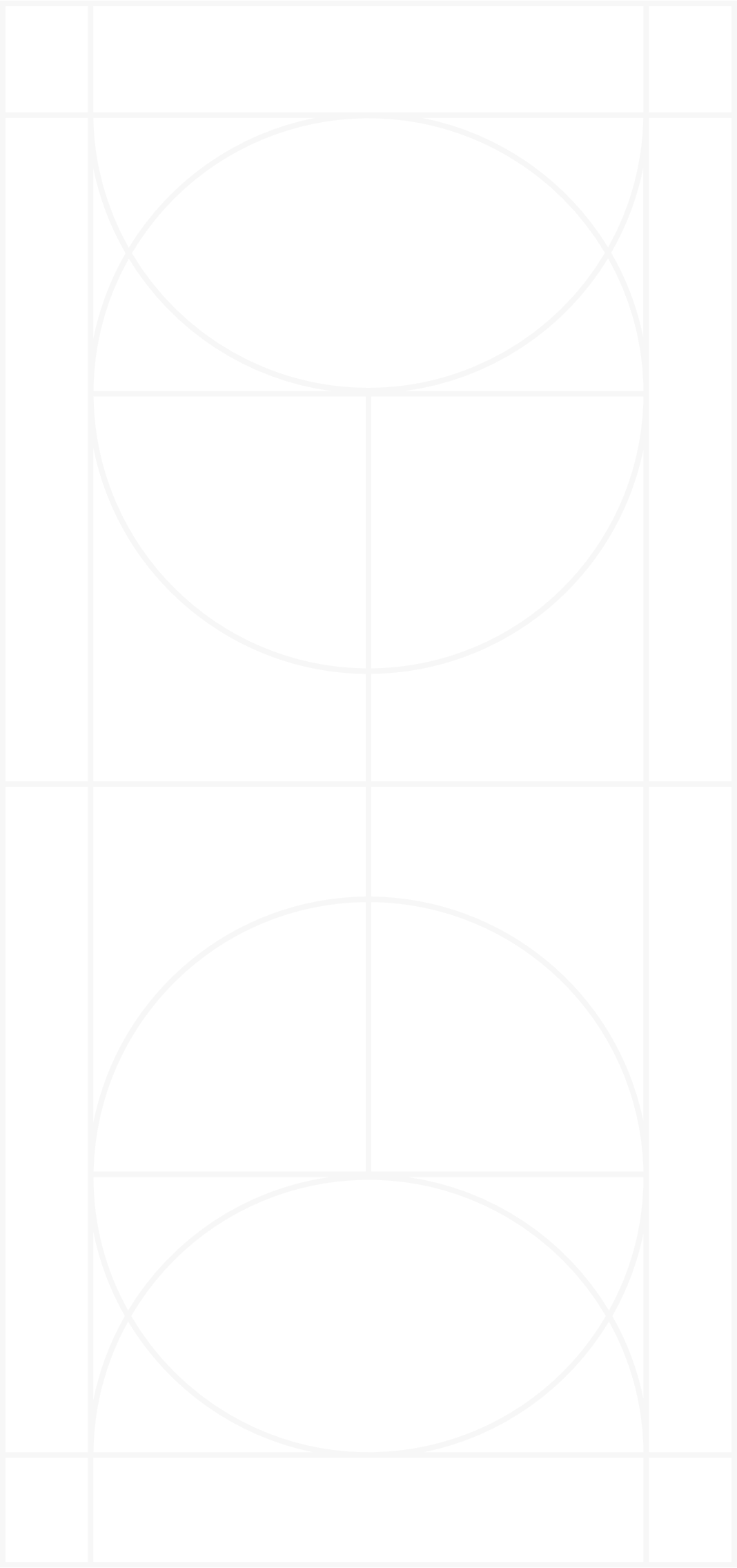 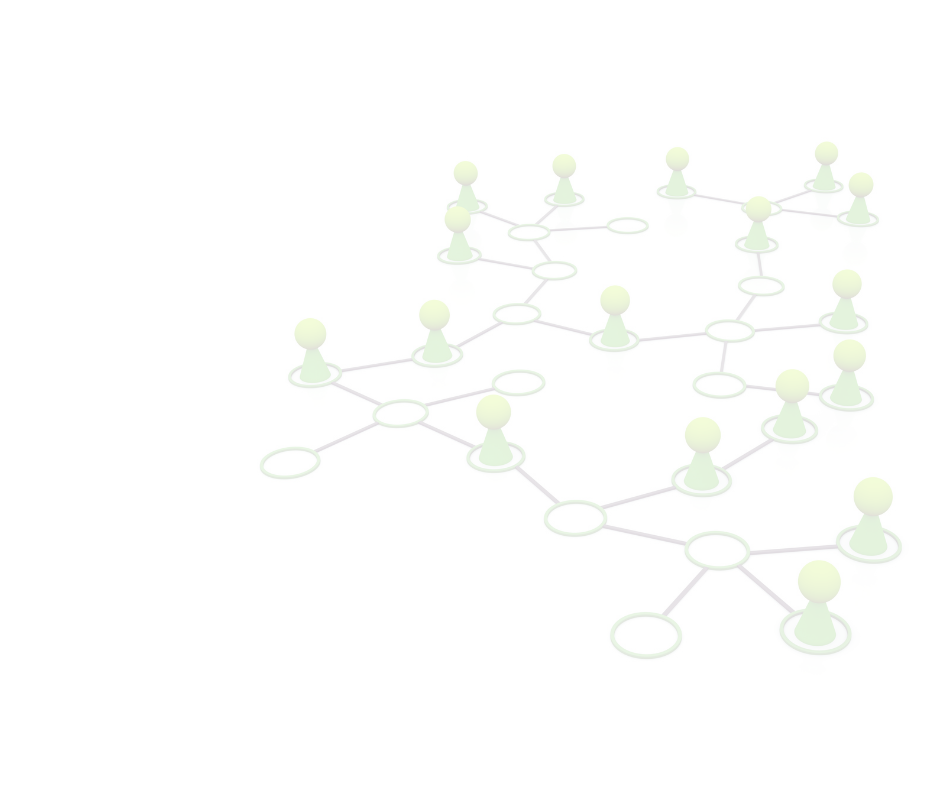 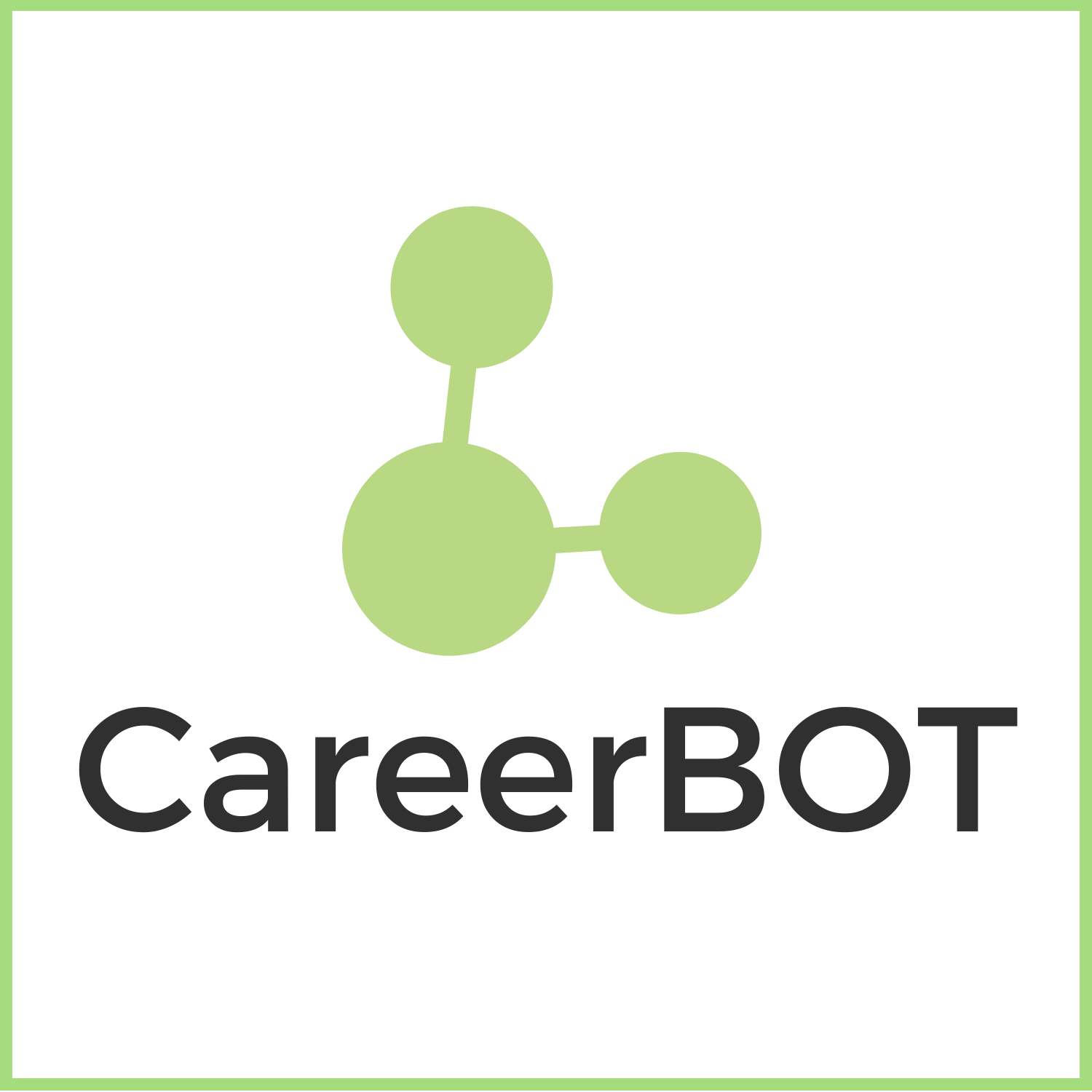 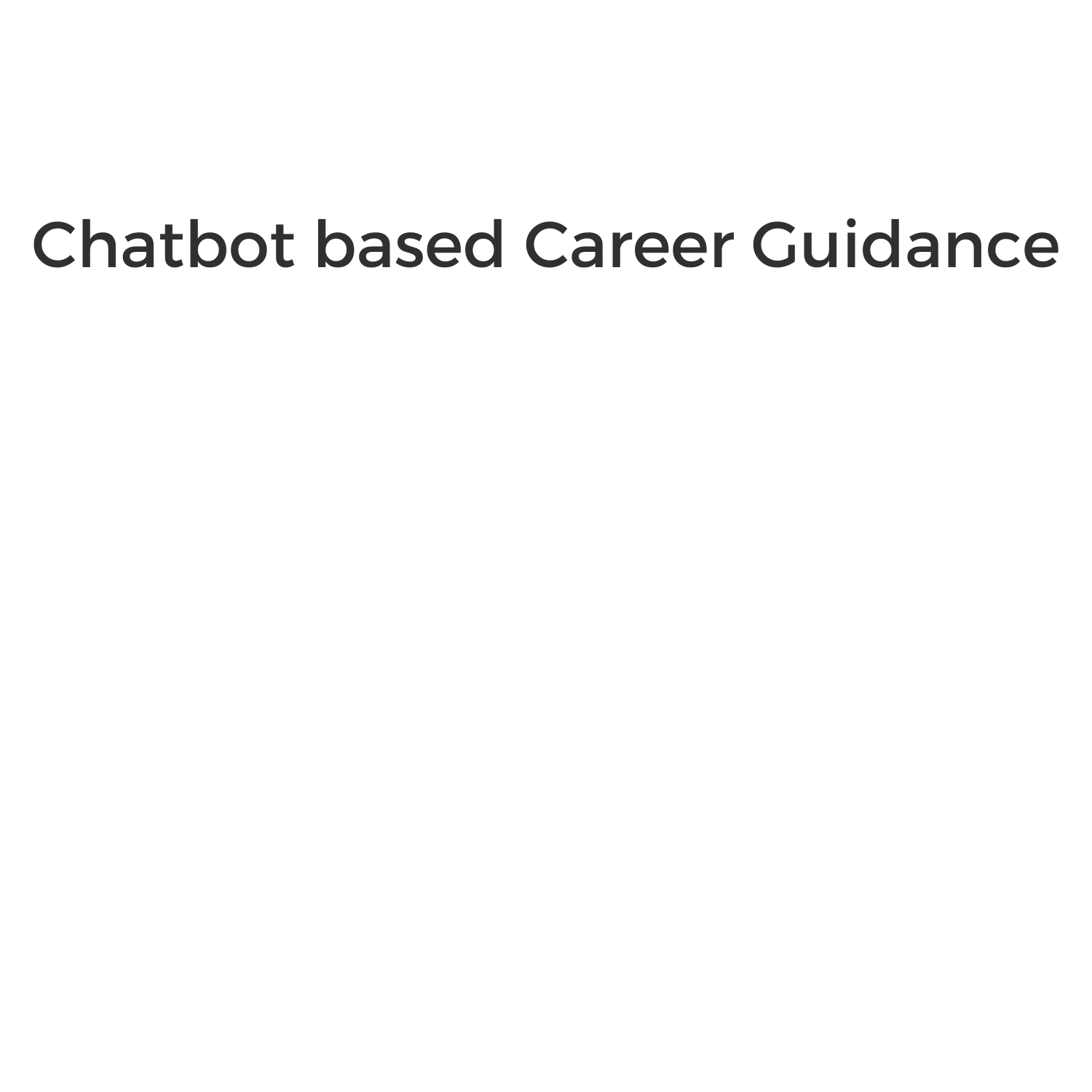 Formación semipresencial de CareerBot
Módulo 4: Soluciones digitales gratuitas complementarias para la orientación laboral
Financiado por la Unión Europea. No obstante, las opiniones y puntos de vista expresados son exclusivamente los de su(s) autor(es) y no reflejan necesariamente los de la Unión Europea ni los de OeAD-GmbH. Ni la Unión Europea ni la autoridad que concede la subvención pueden ser consideradas responsables de los mismos.
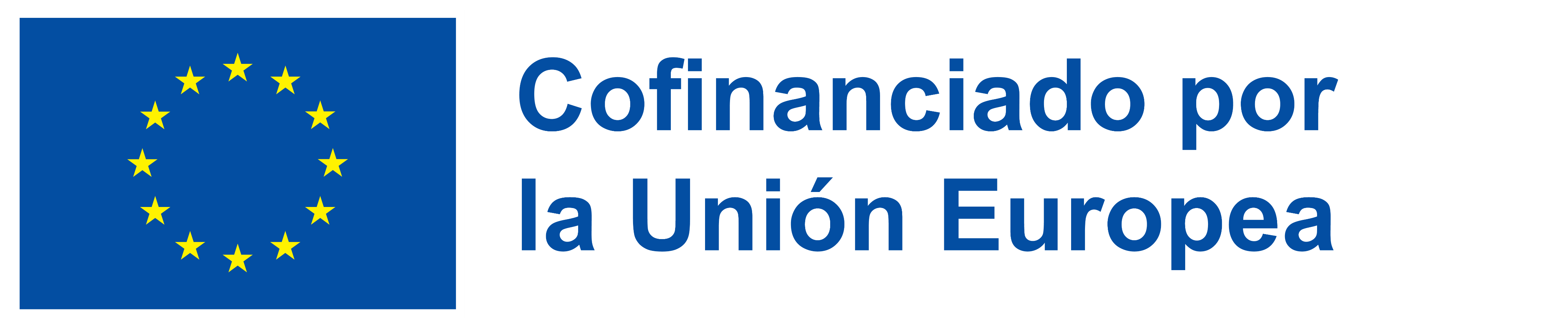 AGENDA
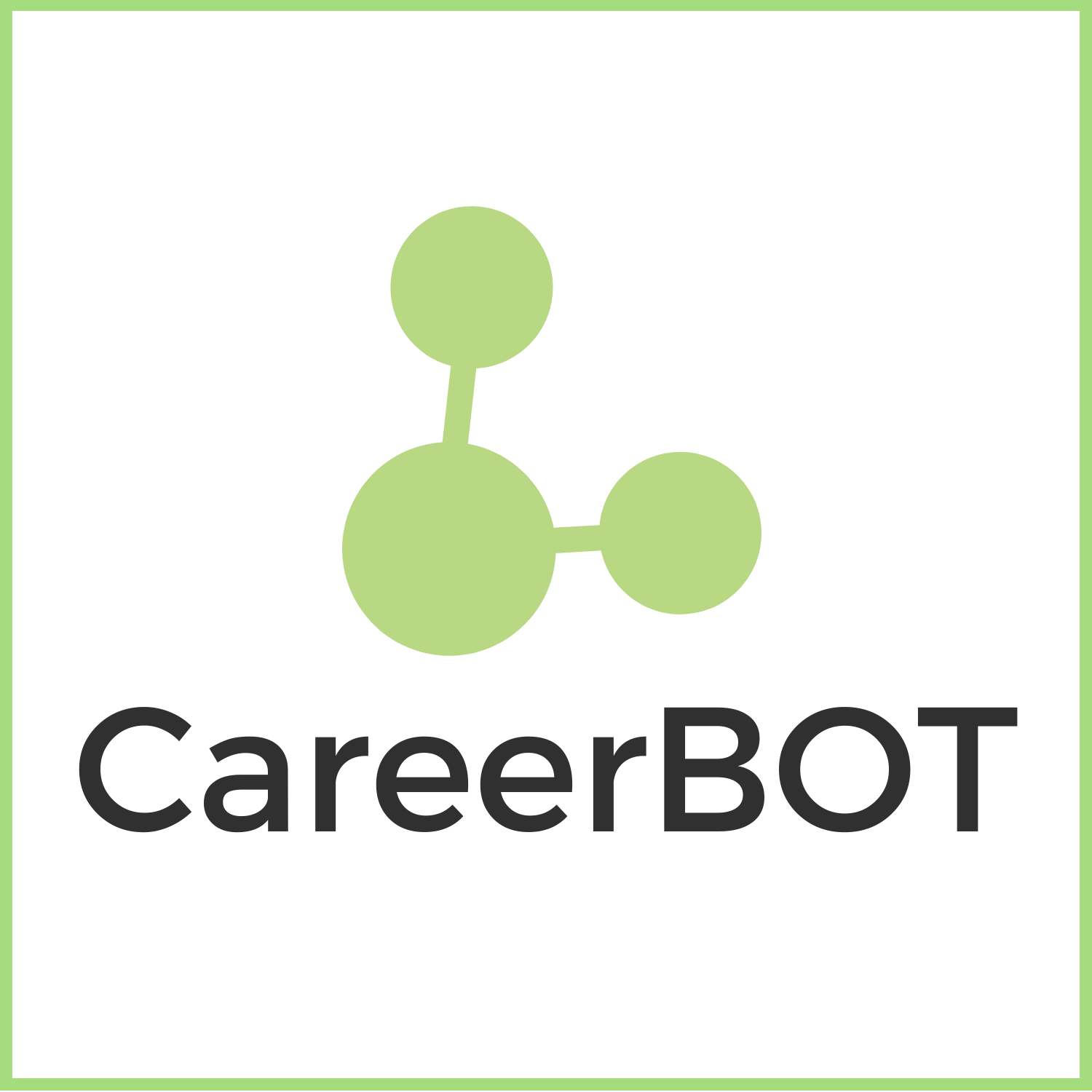 El módulo 4 consta de 2 unidades didácticas con este contenido:
Unidad didáctica 1: ¿Qué es una solución digital? Concepto explorado mediante Careers Portal  como estudio de caso: cómo las soluciones digitales pueden integrarse en un proceso de orientación laboral.
¿Qué es una solución digital? ¿Cómo entenderlo?
Soluciones vs. transformación
Estudio de caso de solución digital
Ventajas y desventajas de las soluciones digitales
Ejercicio: Abogado/a del diablo
Lista de comprobación y recursos
Financiado por la Unión Europea. No obstante, las opiniones y puntos de vista expresados son exclusivamente los de su(s) autor(es) y no reflejan necesariamente los de la Unión Europea ni los de OeAD-GmbH. Ni la Unión Europea ni la autoridad que concede la subvención pueden ser consideradas responsables de los mismos.
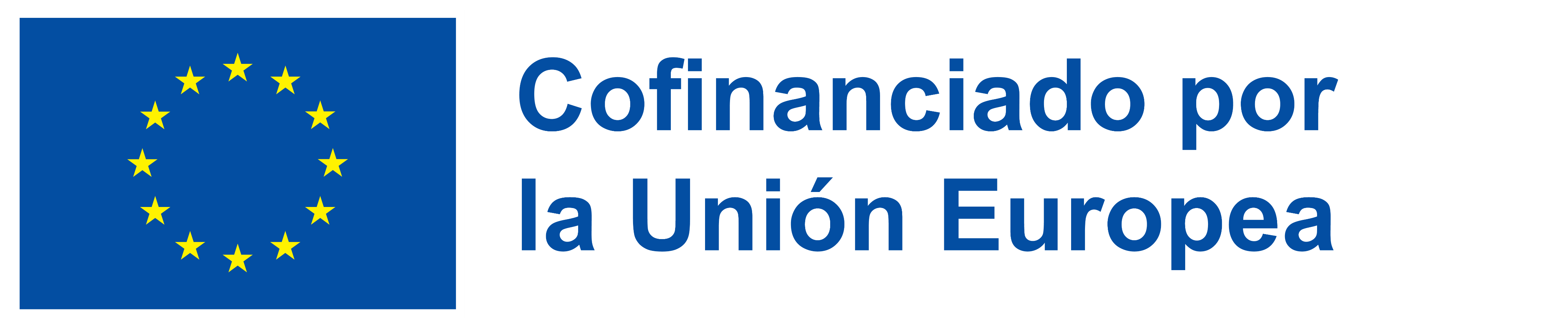 AGENDA
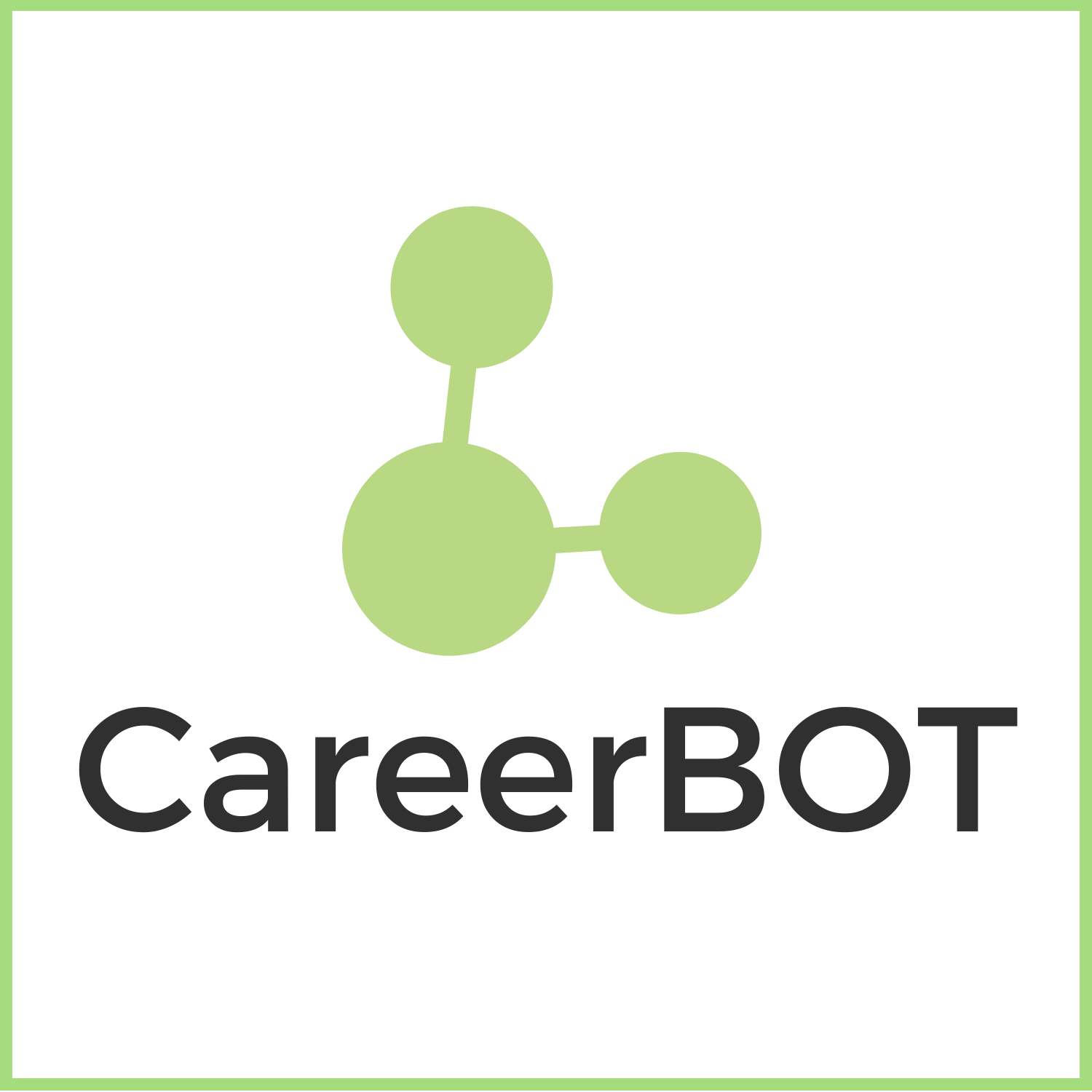 El módulo 4 consta de 2 unidades didácticas con este contenido (continuación):
Unidad didáctica 2: Soluciones digitales europeas y locales en contexto; explorar nuevas herramientas.
¿Por qué localizar soluciones digitales? 
¿Qué herramientas? 
Sitios web y evaluaciones en línea; bases de datos; servicios de portafolio en línea; herramientas de accesibilidad; herramientas de red en línea
Una colección de enlaces de soluciones digitales complementarias relevantes y gratuitas Solutions
Ejercicio: Padlet
Lista de comprobación y recursos
Financiado por la Unión Europea. No obstante, las opiniones y puntos de vista expresados son exclusivamente los de su(s) autor(es) y no reflejan necesariamente los de la Unión Europea ni los de OeAD-GmbH. Ni la Unión Europea ni la autoridad que concede la subvención pueden ser consideradas responsables de los mismos.
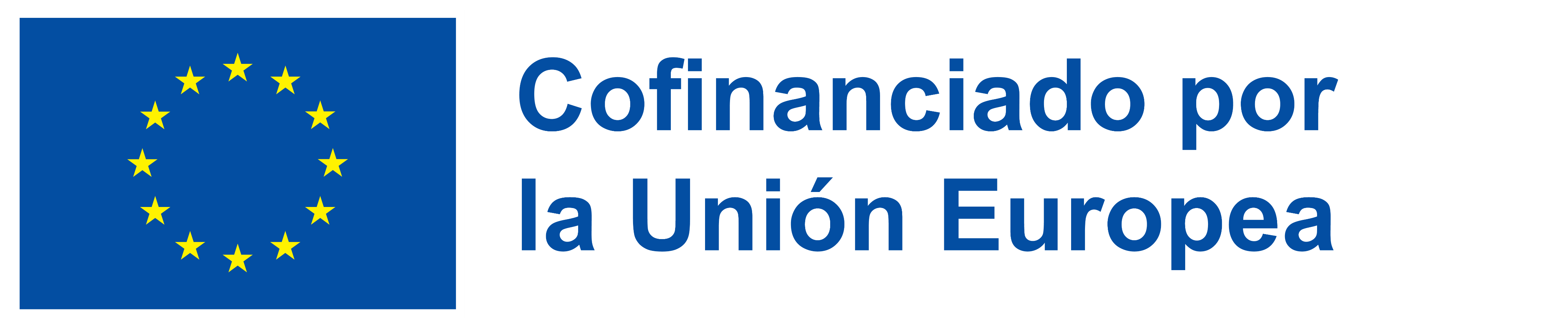 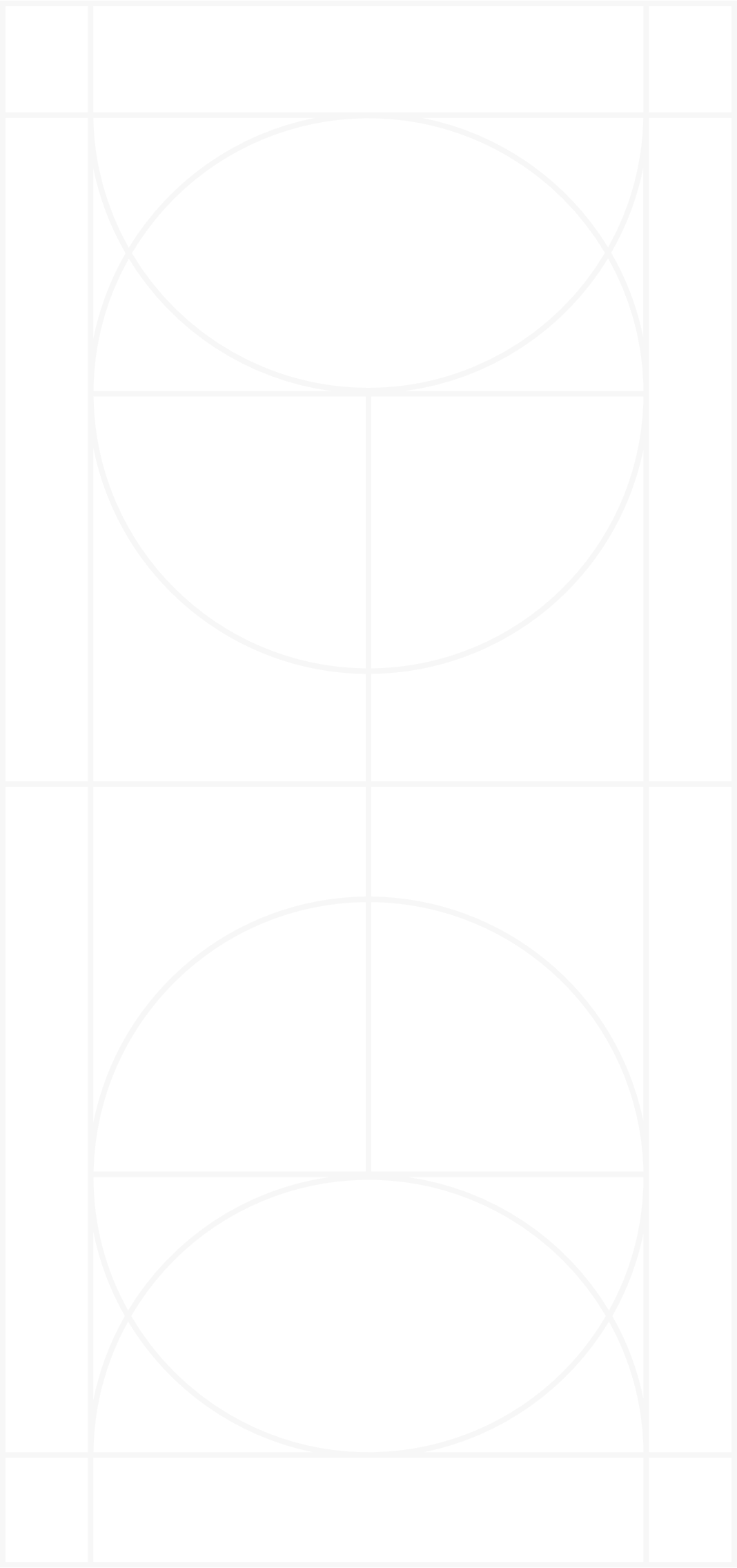 Unidad didáctica 1
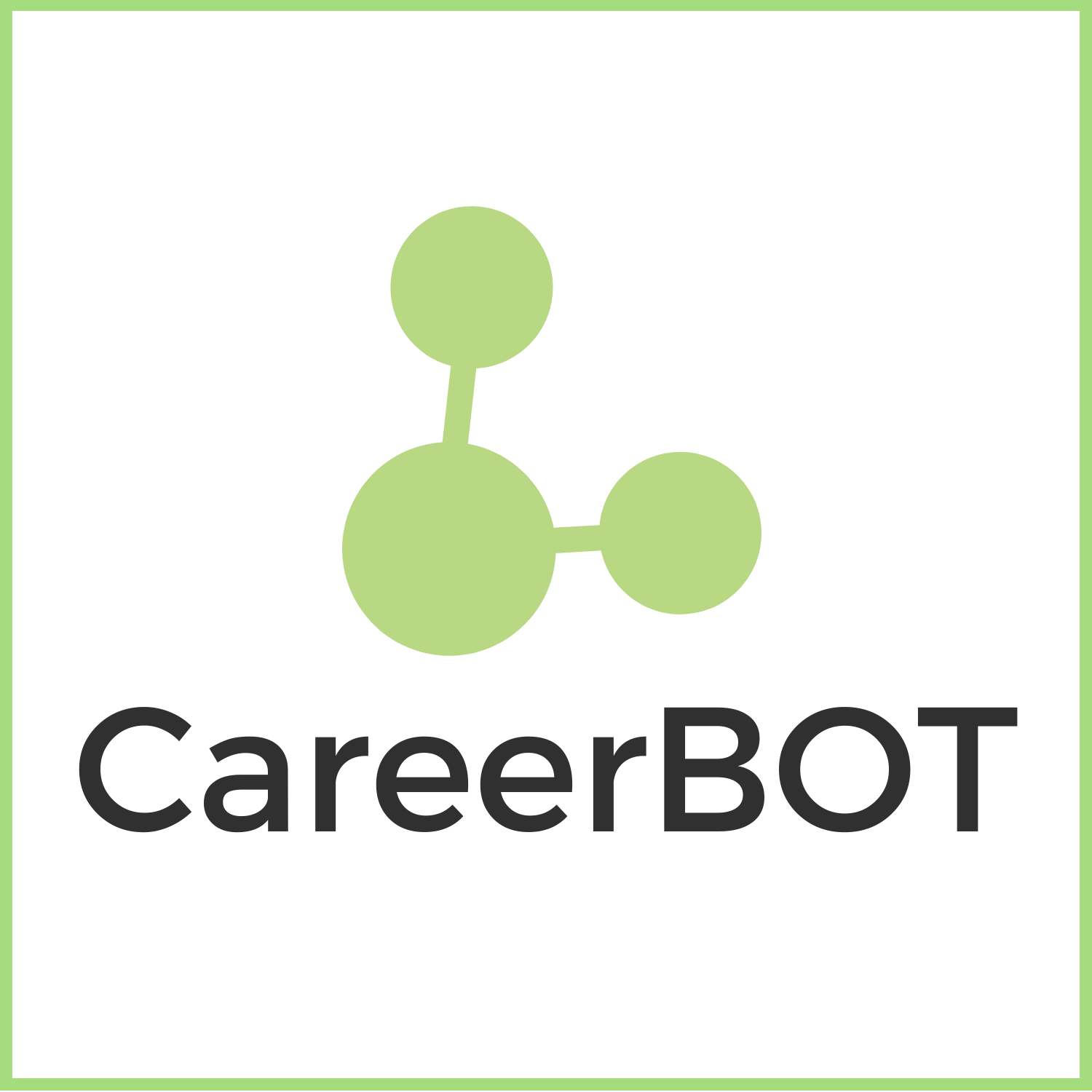 Exploremos la Unidad 1:
¿Qué es una solución digital? Concepto explorado mediante Careers Portal  como estudio de caso: cómo las soluciones digitales pueden integrarse en un proceso de orientación laboral
para saber más sobre la integración de soluciones digitales en el proceso de orientación profesional
Financiado por la Unión Europea. No obstante, las opiniones y puntos de vista expresados son exclusivamente los de su(s) autor(es) y no reflejan necesariamente los de la Unión Europea ni los de OeAD-GmbH. Ni la Unión Europea ni la autoridad que concede la subvención pueden ser consideradas responsables de los mismos.
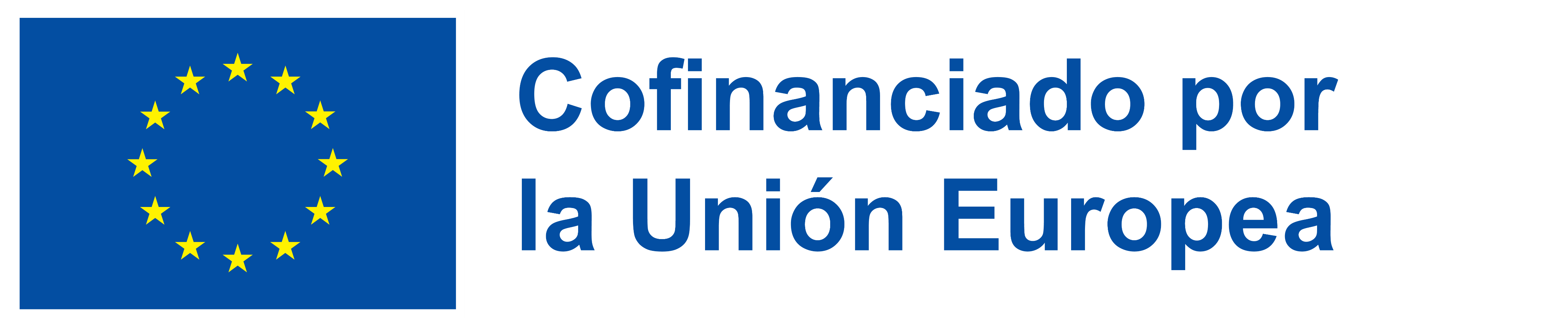 U1: Resultados de aprendizaje
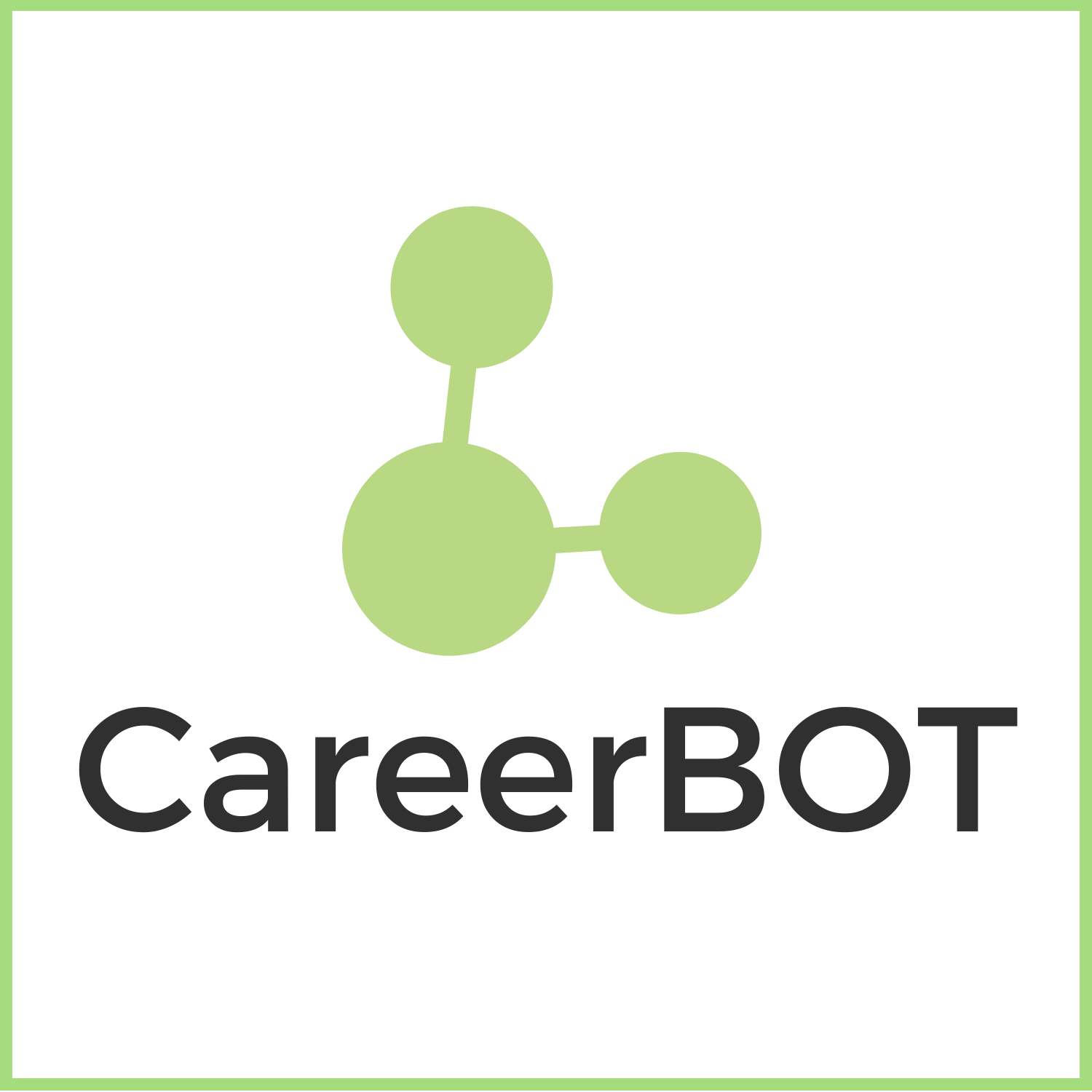 Esta unidad pretende responder a las siguientes preguntas:
¿Qué es una solución digital?
¿En qué se diferencian las soluciones digitales de las transformaciones digitales?
¿Cuál es un ejemplo de solución digital?
¿Cuáles son las ventajas y los inconvenientes de las soluciones digitales?
Financiado por la Unión Europea. No obstante, las opiniones y puntos de vista expresados son exclusivamente los de su(s) autor(es) y no reflejan necesariamente los de la Unión Europea ni los de OeAD-GmbH. Ni la Unión Europea ni la autoridad que concede la subvención pueden ser consideradas responsables de los mismos.
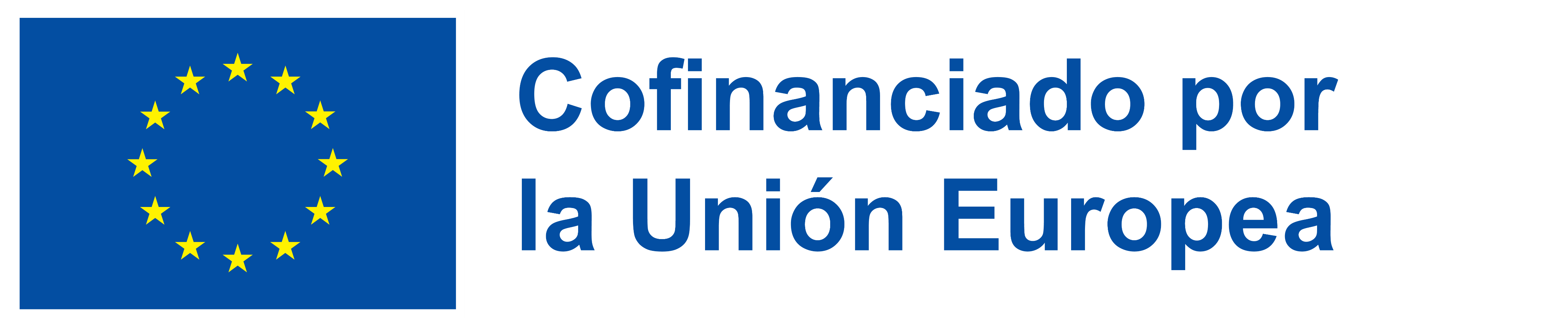 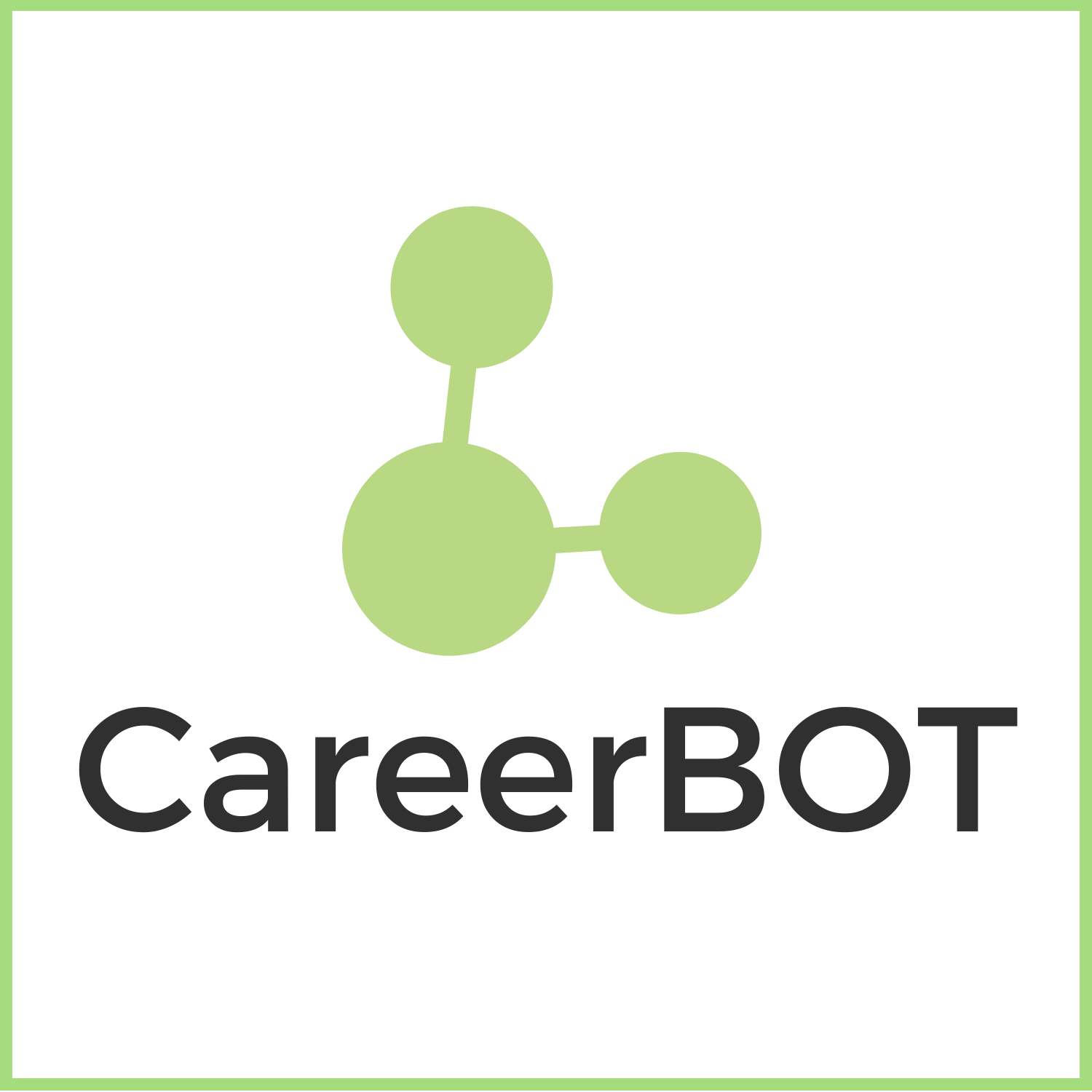 Unidad 1: ¿Qué es una solución digital? Concepto explorado mediante Careers Portal  como estudio de caso: cómo las soluciones digitales pueden integrarse en un proceso de orientación laboral
¿Qué es una solución digital?
Las soluciones digitales se refieren a las herramientas digitales que podemos utilizar para resolver algunos de los retos a los que nos enfrentamos en la vida cotidiana.

Las soluciones digitales se han vuelto cada vez más frecuentes tras la pandemia de COVID-19, en la que muchos servicios presenciales tuvieron que adaptarse a formas de prestación remotas y digitales.

Las prácticas de orientación laboral no estaban exentas.
Financiado por la Unión Europea. No obstante, las opiniones y puntos de vista expresados son exclusivamente los de su(s) autor(es) y no reflejan necesariamente los de la Unión Europea ni los de OeAD-GmbH. Ni la Unión Europea ni la autoridad que concede la subvención pueden ser consideradas responsables de los mismos.
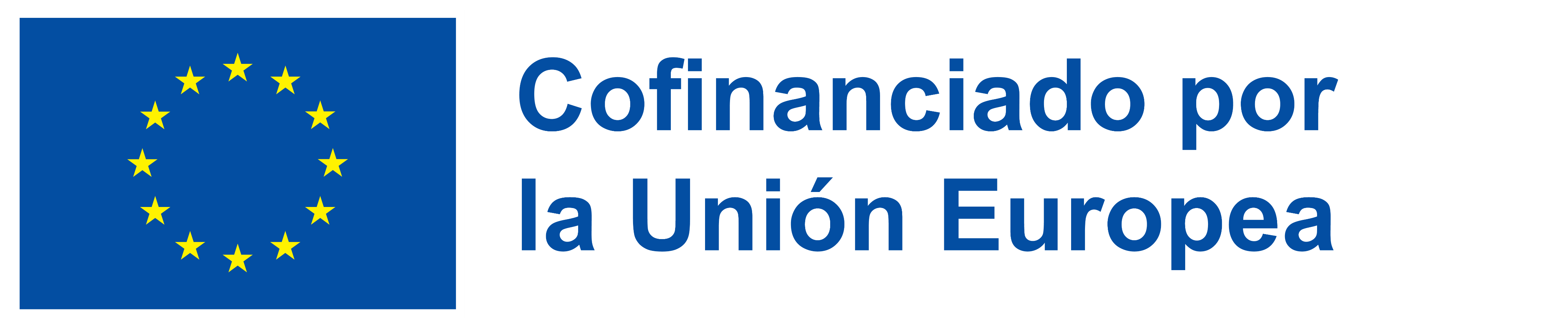 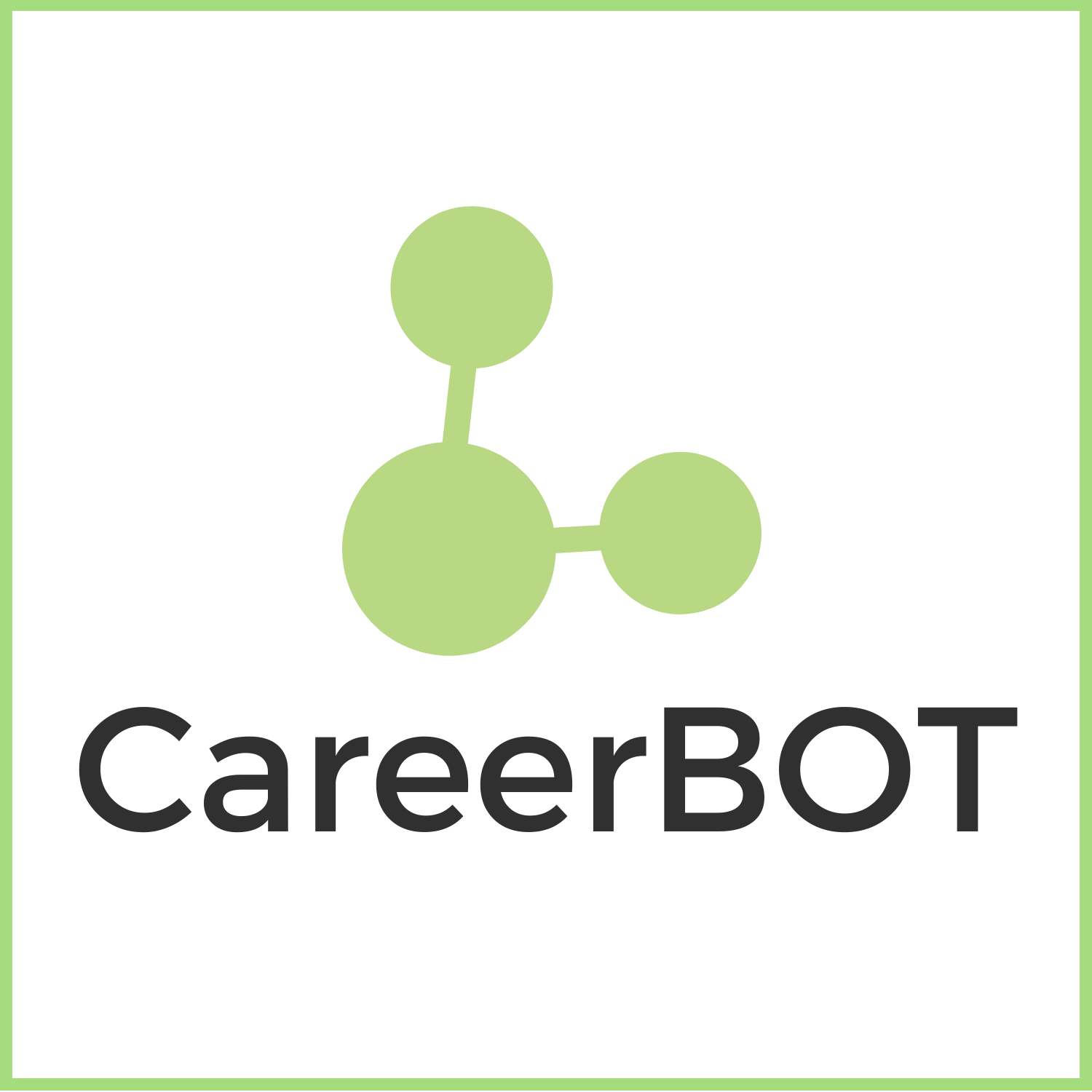 Unidad 1: ¿Qué es una solución digital? Concepto explorado mediante Careers Portal  como estudio de caso: cómo las soluciones digitales pueden integrarse en un proceso de orientación laboral
Soluciones vs. transformaciones
Las soluciones digitales difieren de las transformaciones digitales.

Las «soluciones digitales» se pueden entender como las herramientas y métodos innovadores a menor escala que se utilizan para eliminar algunos de los aspectos logísticos más problemáticos de la prestación de un servicio de orientación profesional, por ejemplo, como una solución eficaz a distancia para las restricciones a raíz de la pandemia.

La transformación digital representa un cambio cultural mucho más amplio en el mercado laboral contemporáneo, con unos servicios públicos cada vez más digitales y digitalizados.
Financiado por la Unión Europea. No obstante, las opiniones y puntos de vista expresados son exclusivamente los de su(s) autor(es) y no reflejan necesariamente los de la Unión Europea ni los de OeAD-GmbH. Ni la Unión Europea ni la autoridad que concede la subvención pueden ser consideradas responsables de los mismos.
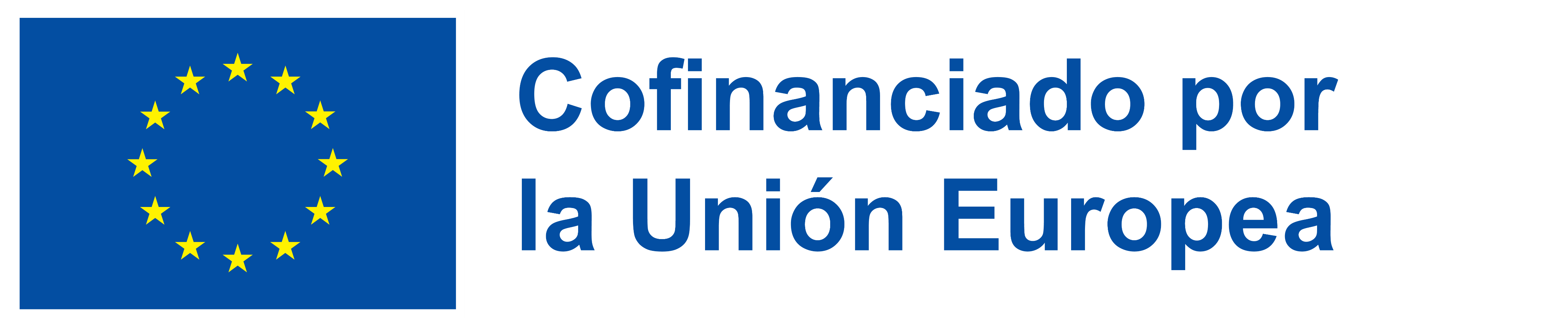 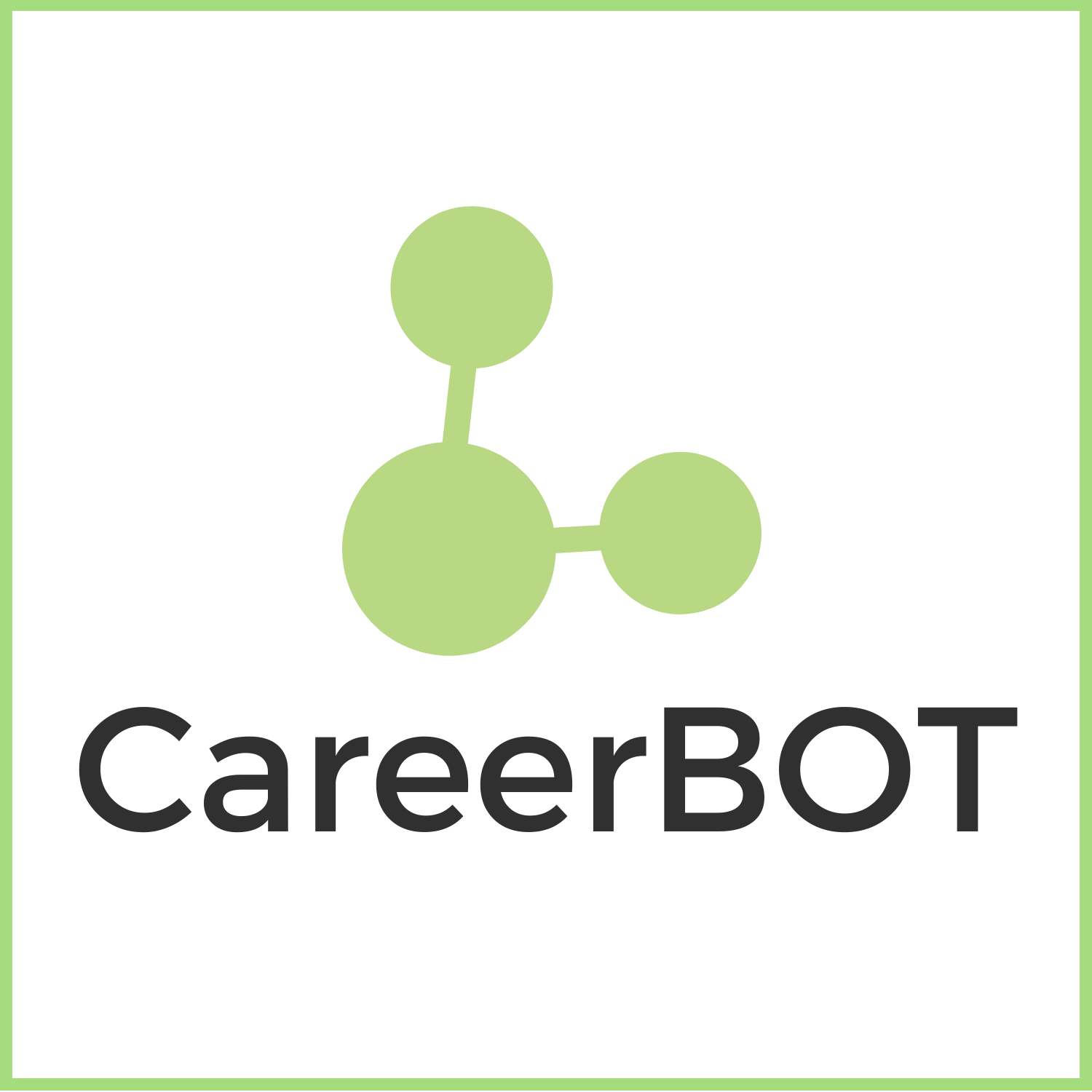 Unidad 1: ¿Qué es una solución digital? Concepto explorado mediante Careers Portal  como estudio de caso: cómo las soluciones digitales pueden integrarse en un proceso de orientación laboral
Estudio de caso irlandés: Careers Portal (Future +)
Careers Portal es la principal fuente en línea de orientación profesional de Irlanda, utilizada tanto por profesionales como por demandantes de empleo.

Careers Portal ofrece un espacio para explorar información sobre carreras profesionales, descubrir recursos educativos y compilar una cartera profesional única.

Equipada con múltiples recursos digitales, la plataforma permite tanto a quienes buscan empleo como a los/as profesionales de la orientación laboral identificar aptitudes e intereses clave y facilitar la búsqueda de empleo.
Careers Portal
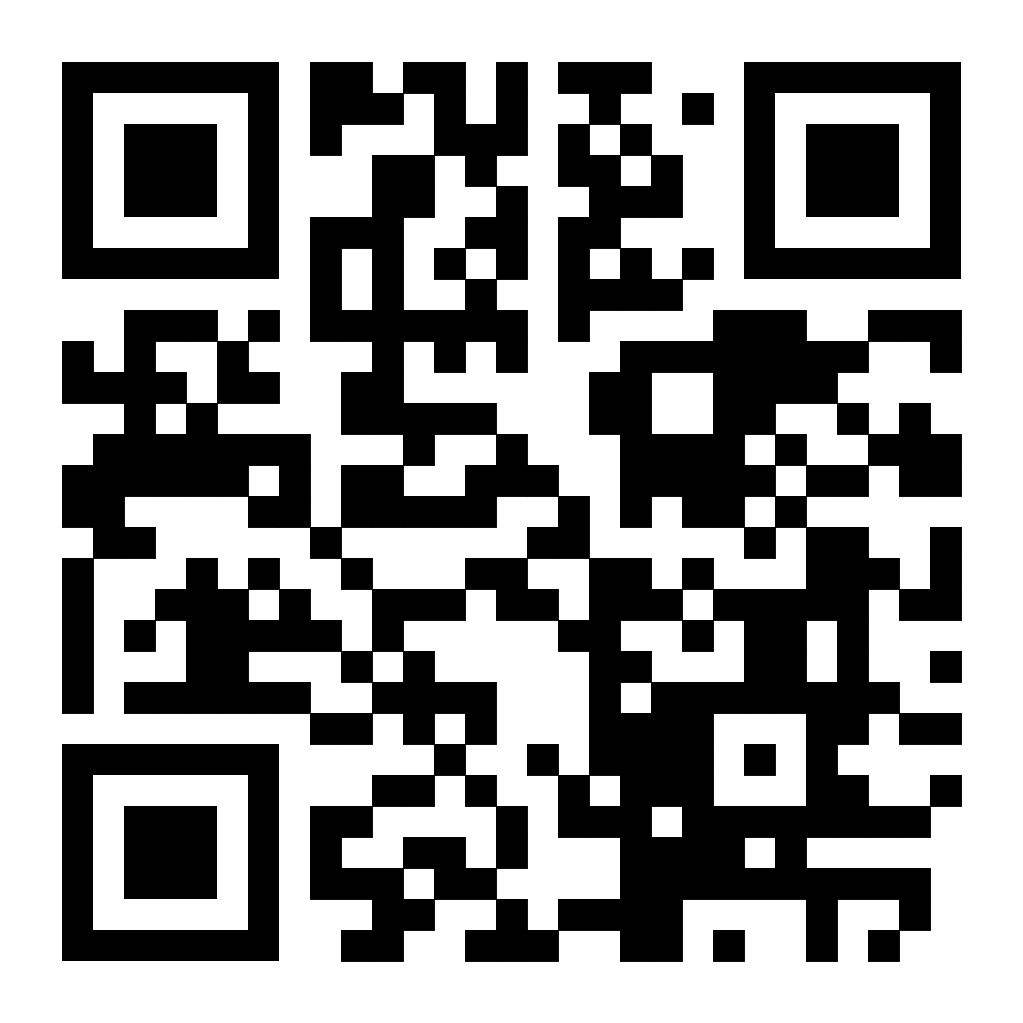 Financiado por la Unión Europea. No obstante, las opiniones y puntos de vista expresados son exclusivamente los de su(s) autor(es) y no reflejan necesariamente los de la Unión Europea ni los de OeAD-GmbH. Ni la Unión Europea ni la autoridad que concede la subvención pueden ser consideradas responsables de los mismos.
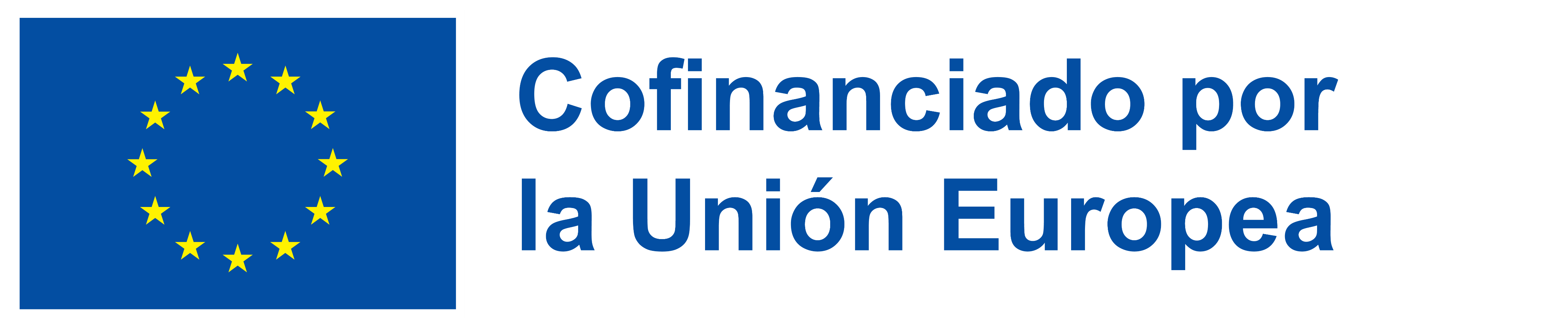 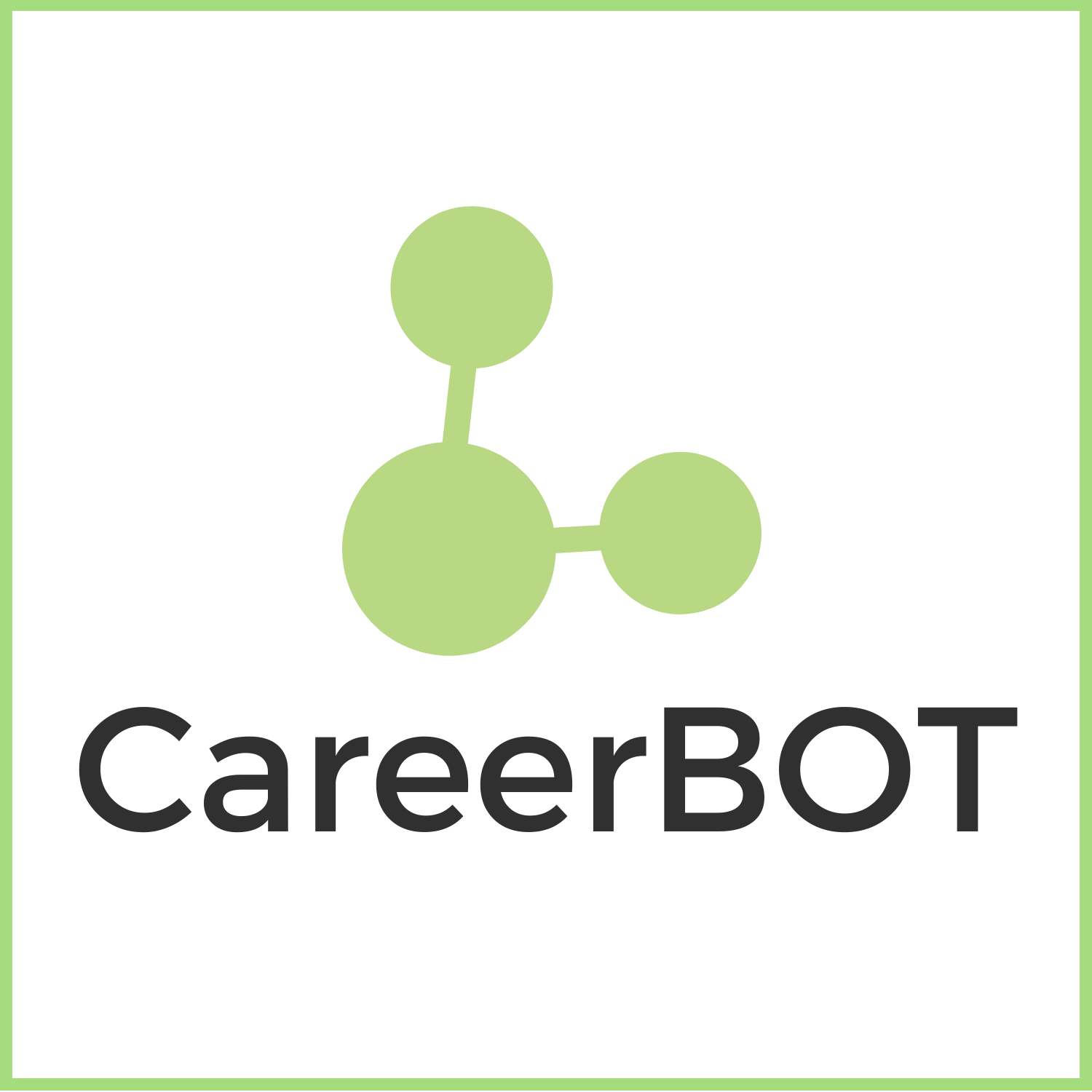 Unidad 1: ¿Qué es una solución digital? Concepto explorado mediante Careers Portal  como estudio de caso: cómo las soluciones digitales pueden integrarse en un proceso de orientación laboral
Estudio de caso irlandés: Careers Portal (Future +)
Careers Portal es una plataforma de desarrollo y crecimiento personal que ofrece funciones comunitarias para escolares, estudiantes adultos/as y profesionales de la orientación laboral.
Careers Portal ofrece muchas funciones, como exploradores profesionales, vídeos y boletines informativos útiles y herramientas de autoevaluación, entre otras.
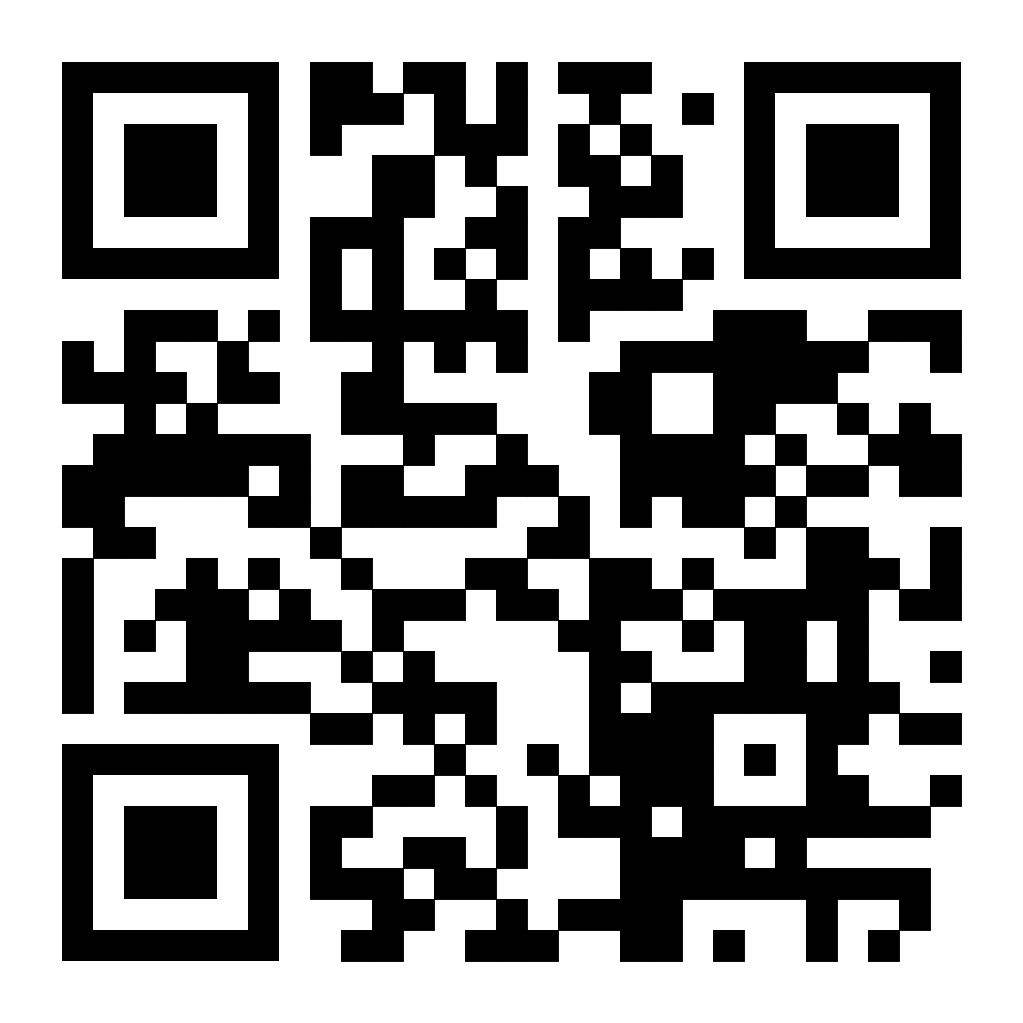 Financiado por la Unión Europea. No obstante, las opiniones y puntos de vista expresados son exclusivamente los de su(s) autor(es) y no reflejan necesariamente los de la Unión Europea ni los de OeAD-GmbH. Ni la Unión Europea ni la autoridad que concede la subvención pueden ser consideradas responsables de los mismos.
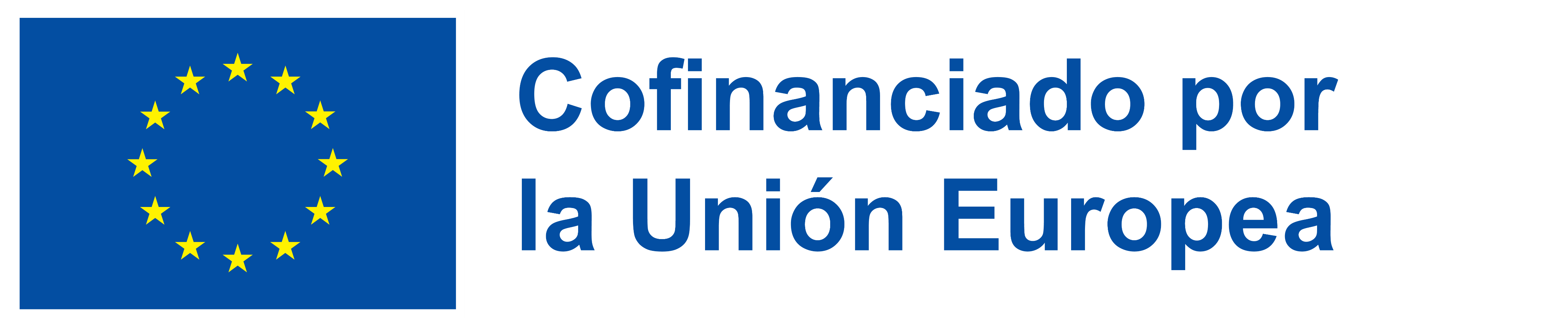 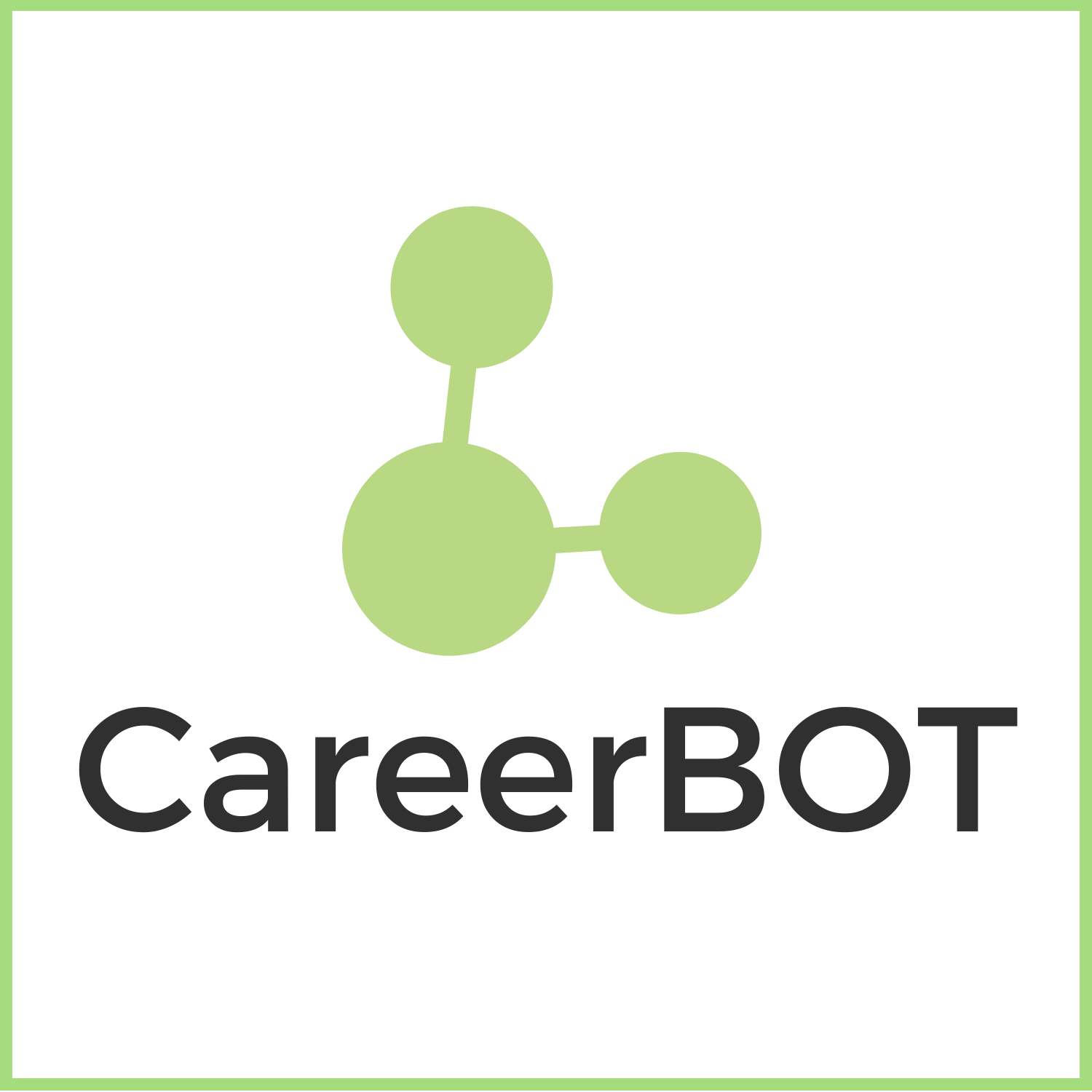 Unidad 1: ¿Qué es una solución digital? Concepto explorado mediante Careers Portal  como estudio de caso: cómo las soluciones digitales pueden integrarse en un proceso de orientación laboral
Estudio de caso irlandés: Careers Portal (Future +)
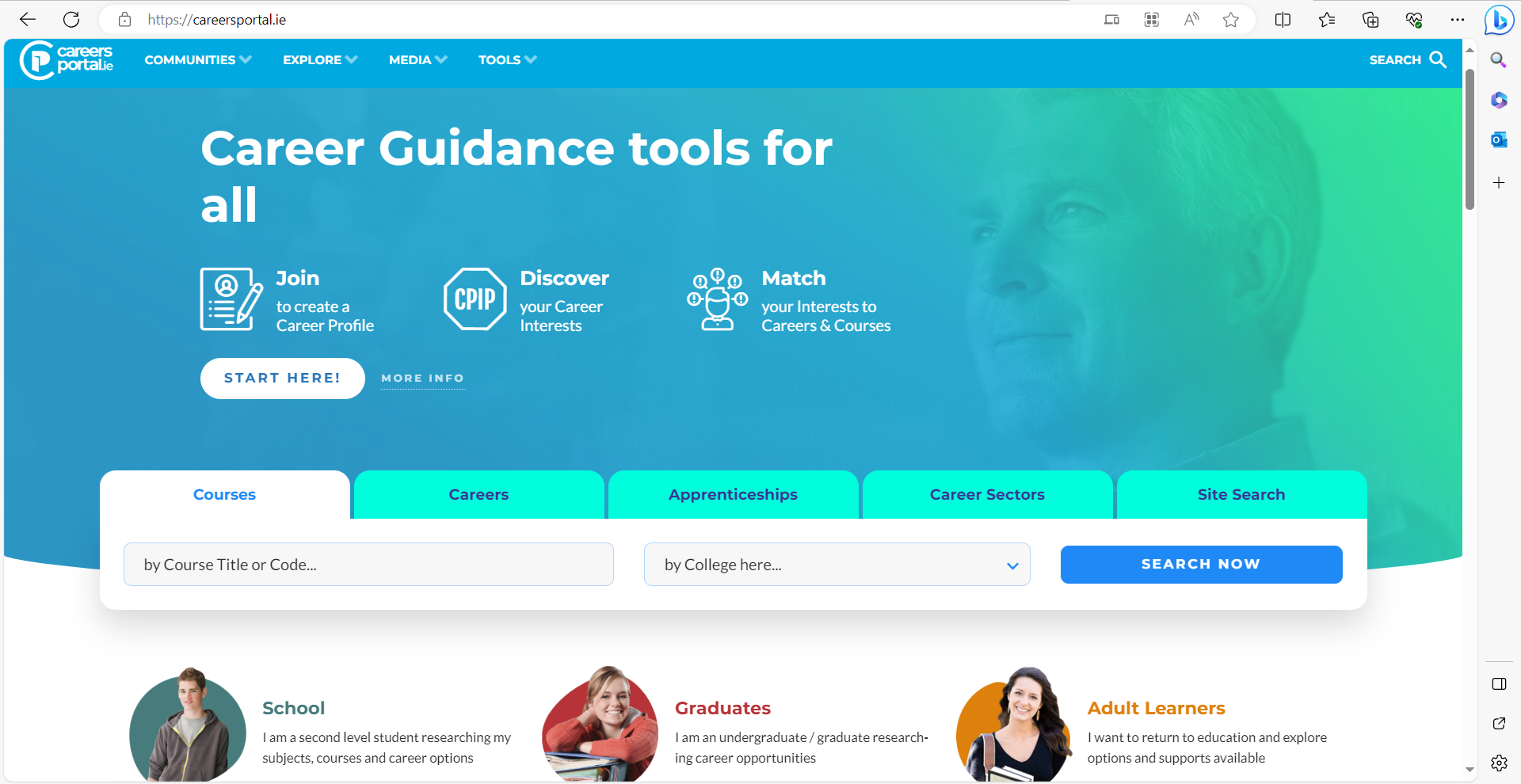 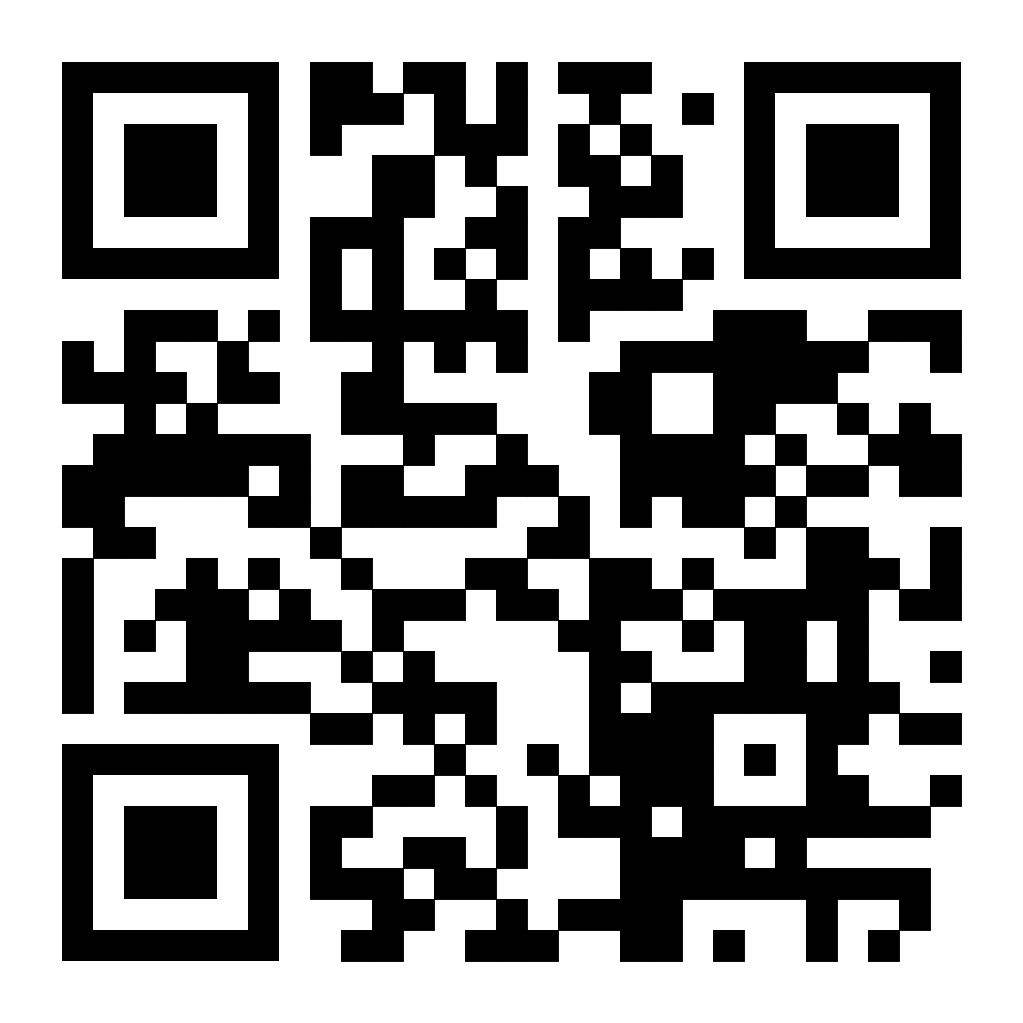 Financiado por la Unión Europea. No obstante, las opiniones y puntos de vista expresados son exclusivamente los de su(s) autor(es) y no reflejan necesariamente los de la Unión Europea ni los de OeAD-GmbH. Ni la Unión Europea ni la autoridad que concede la subvención pueden ser consideradas responsables de los mismos.
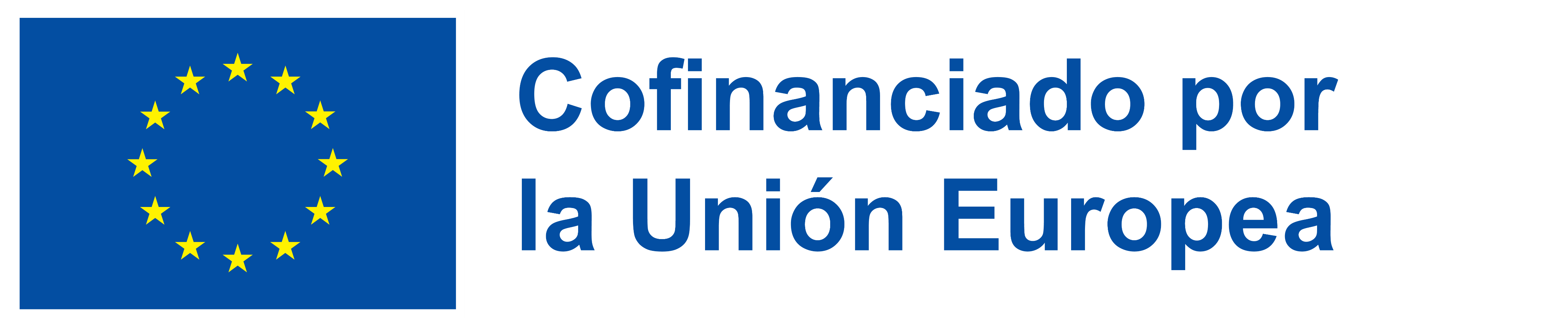 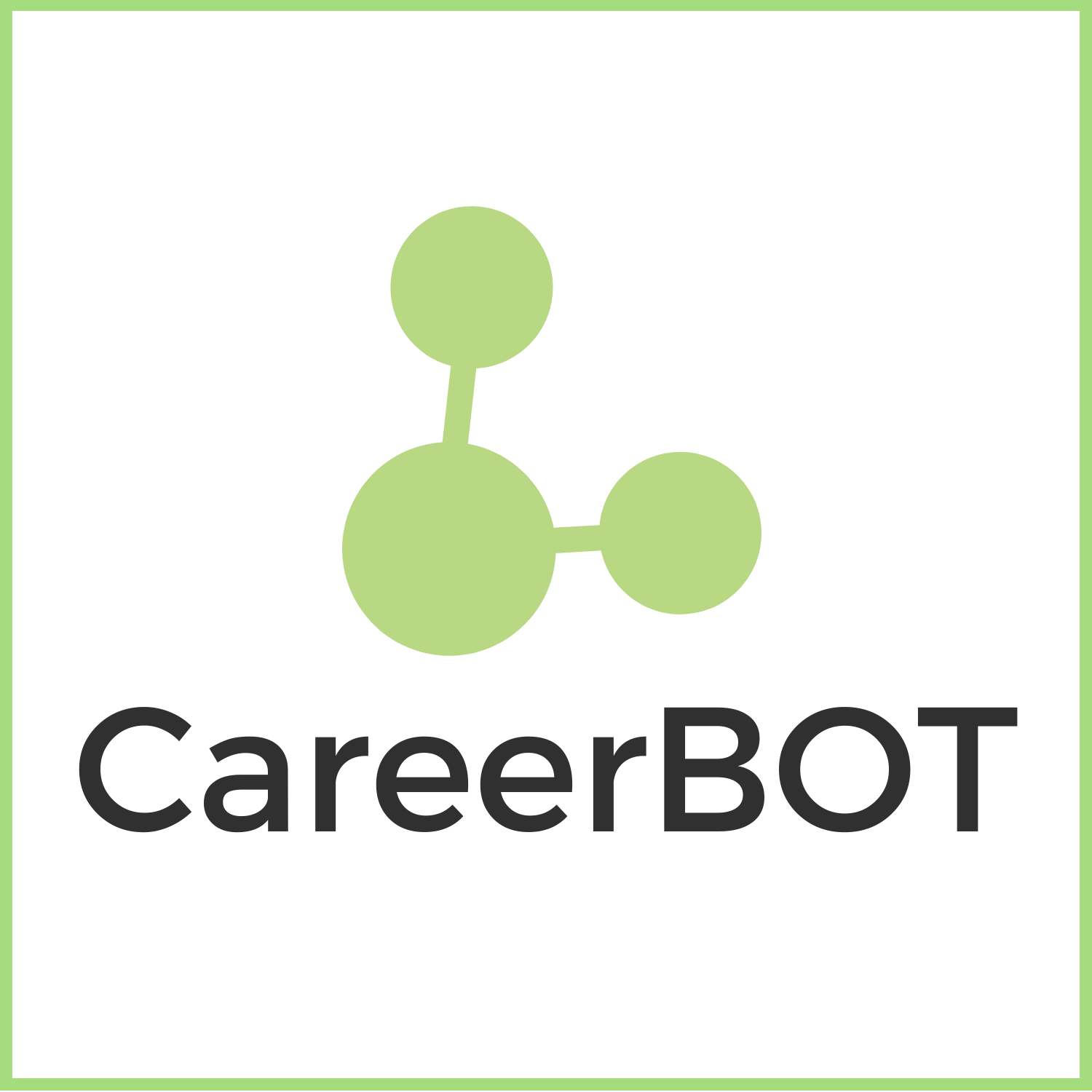 Unidad 1: ¿Qué es una solución digital? Concepto explorado mediante Careers Portal  como estudio de caso: cómo las soluciones digitales pueden integrarse en un proceso de orientación laboral
Ventajas y desventajas de las soluciones digitales:
Las soluciones digitales pueden ofrecer diversas ventajas:
Comunicación rápida entre profesionales y usuarios/as
Ampliación del alcance geográfico del/de la profesional
Posibilidad de reunirse a distancia con personas usuarias lejanas
Se ha demostrado que los servicios híbridos reducen las ausencias a las citas
Prestación de servicios que pueden simplificar y acelerar el proceso de búsqueda de empleo, como comprobadores de CV y simuladores de preparación de entrevistas.
Financiado por la Unión Europea. No obstante, las opiniones y puntos de vista expresados son exclusivamente los de su(s) autor(es) y no reflejan necesariamente los de la Unión Europea ni los de OeAD-GmbH. Ni la Unión Europea ni la autoridad que concede la subvención pueden ser consideradas responsables de los mismos.
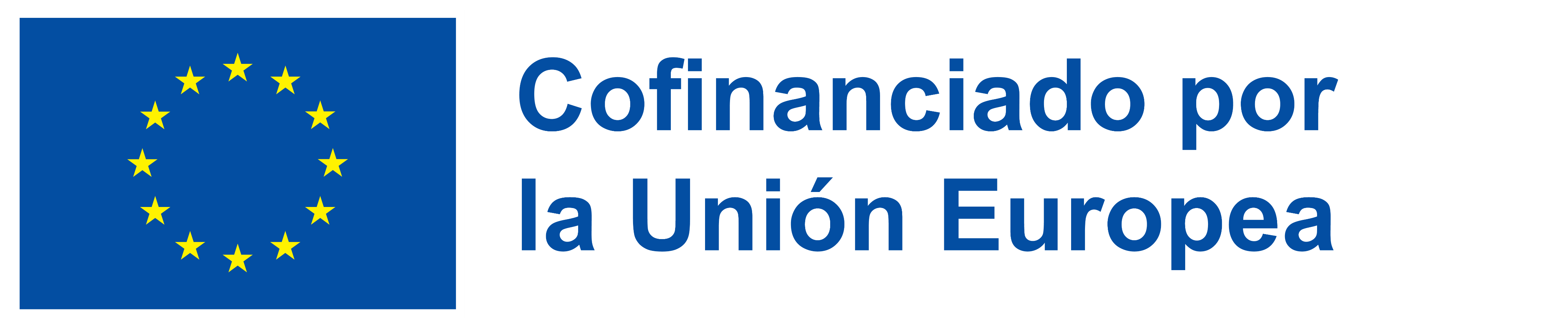 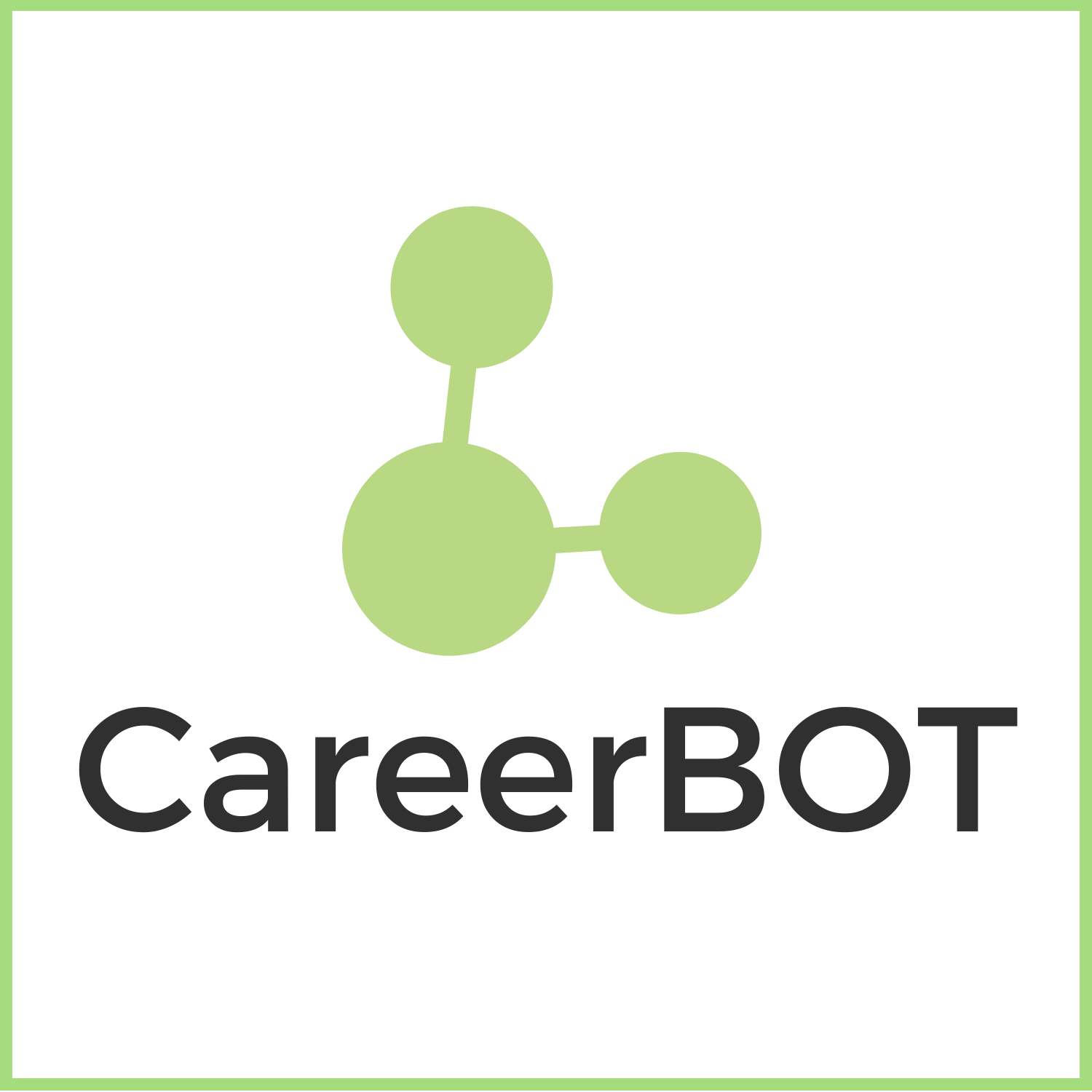 Unidad 1: ¿Qué es una solución digital? Concepto explorado mediante Careers Portal  como estudio de caso: cómo las soluciones digitales pueden integrarse en un proceso de orientación laboral
Ventajas y desventajas de las soluciones digitales (continuación):
Las soluciones digitales también tienen algunas desventajas:
Los/as profesionales temen que la digitalización deshumanice el proceso de orientación
Algunos/as usuarios/as de alto apoyo requieren una forma más intensa de entrega cara a cara para beneficiarse efectivamente de la orientación profesional
La brecha digital: las personas mayores o con menos conocimientos digitales pueden tener dificultades para utilizar las soluciones digitales
Financiado por la Unión Europea. No obstante, las opiniones y puntos de vista expresados son exclusivamente los de su(s) autor(es) y no reflejan necesariamente los de la Unión Europea ni los de OeAD-GmbH. Ni la Unión Europea ni la autoridad que concede la subvención pueden ser consideradas responsables de los mismos.
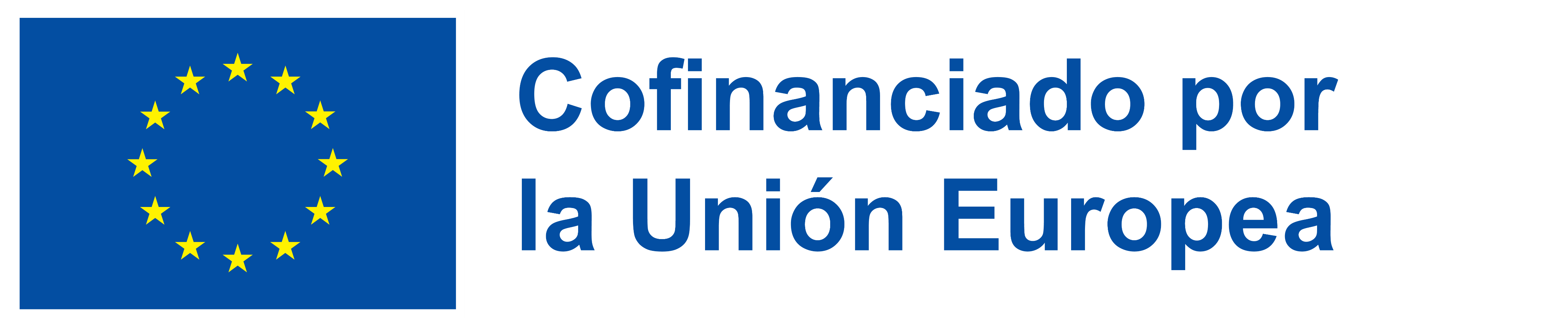 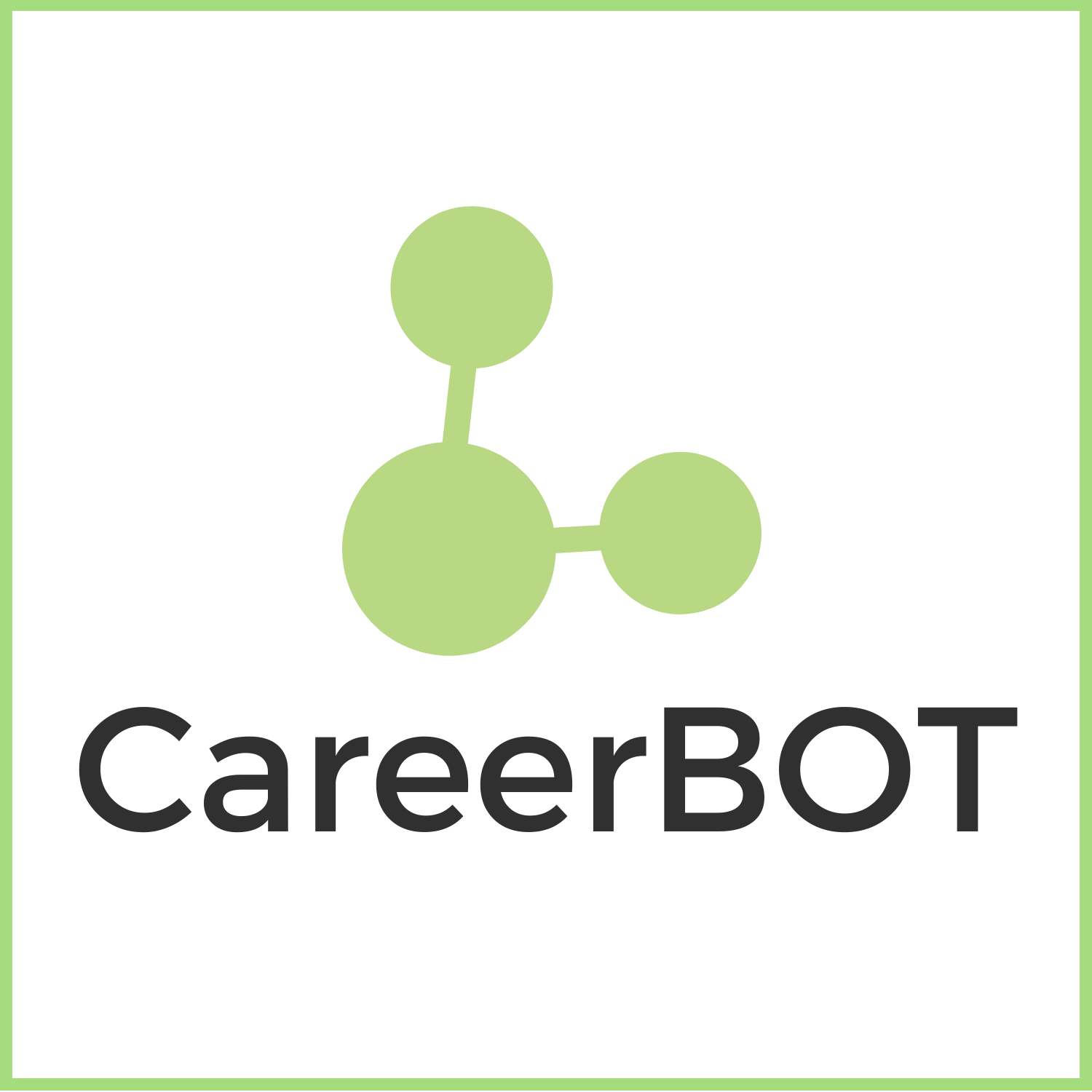 Unidad 1: ¿Qué es una solución digital? Concepto explorado mediante Careers Portal  como estudio de caso: cómo las soluciones digitales pueden integrarse en un proceso de orientación laboral
Ejercicio: Abogado/a del diablo
El personal facilitador le proporcionará instrucciones y un kit de Abogado/a del diablo para este ejercicio

Preste atención a las instrucciones y disfrute de esta actividad interactiva.
Financiado por la Unión Europea. No obstante, las opiniones y puntos de vista expresados son exclusivamente los de su(s) autor(es) y no reflejan necesariamente los de la Unión Europea ni los de OeAD-GmbH. Ni la Unión Europea ni la autoridad que concede la subvención pueden ser consideradas responsables de los mismos.
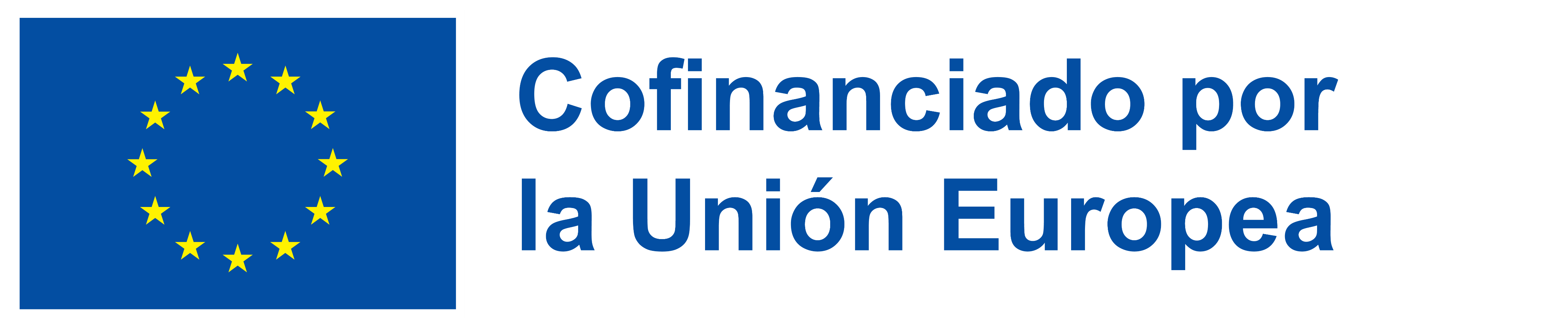 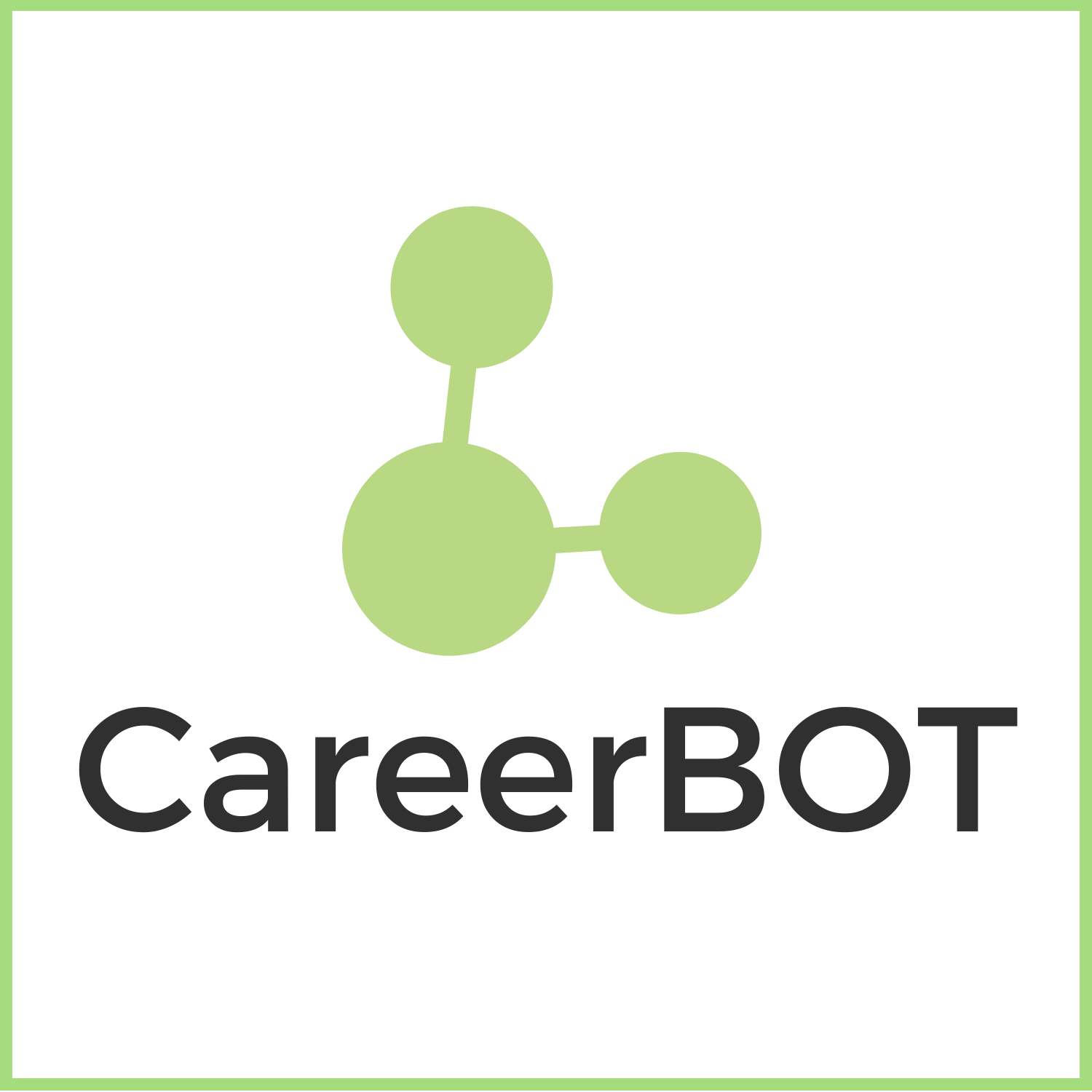 Unidad 1: ¿Qué es una solución digital? Concepto explorado mediante Careers Portal  como estudio de caso: cómo las soluciones digitales pueden integrarse en un proceso de orientación laboral
Reflexiones y debate:
¿Qué utilidad han tenido las diapositivas para ampliar mi comprensión de las soluciones digitales, sus propósitos y sus ventajas e inconvenientes?
¿Qué utilidad ha tenido el ejercicio para ampliar mi perspectiva sobre las soluciones digitales?
¿He aprendido algo nuevo con los argumentos del ejercicio o he cambiado de opinión sobre alguno de los temas debatidos?
Financiado por la Unión Europea. No obstante, las opiniones y puntos de vista expresados son exclusivamente los de su(s) autor(es) y no reflejan necesariamente los de la Unión Europea ni los de OeAD-GmbH. Ni la Unión Europea ni la autoridad que concede la subvención pueden ser consideradas responsables de los mismos.
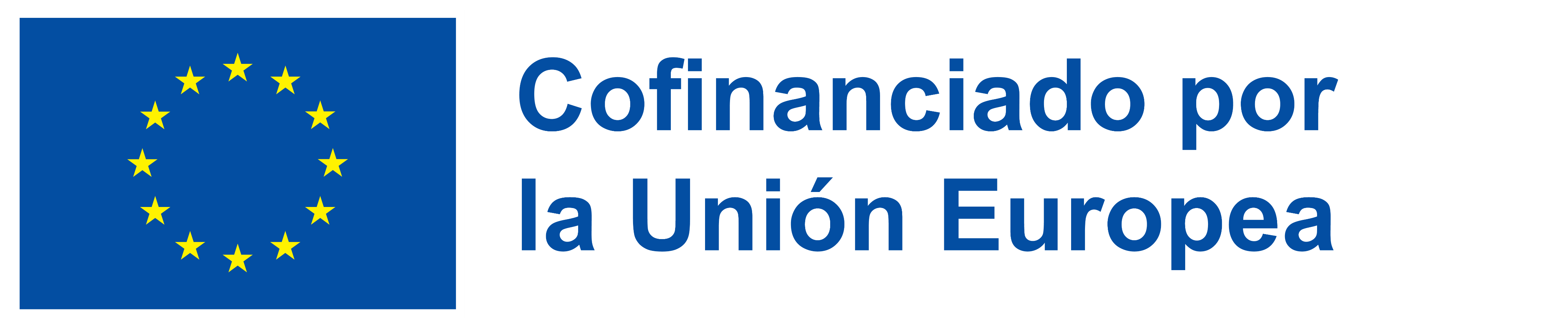 Recursos para M1-U1:
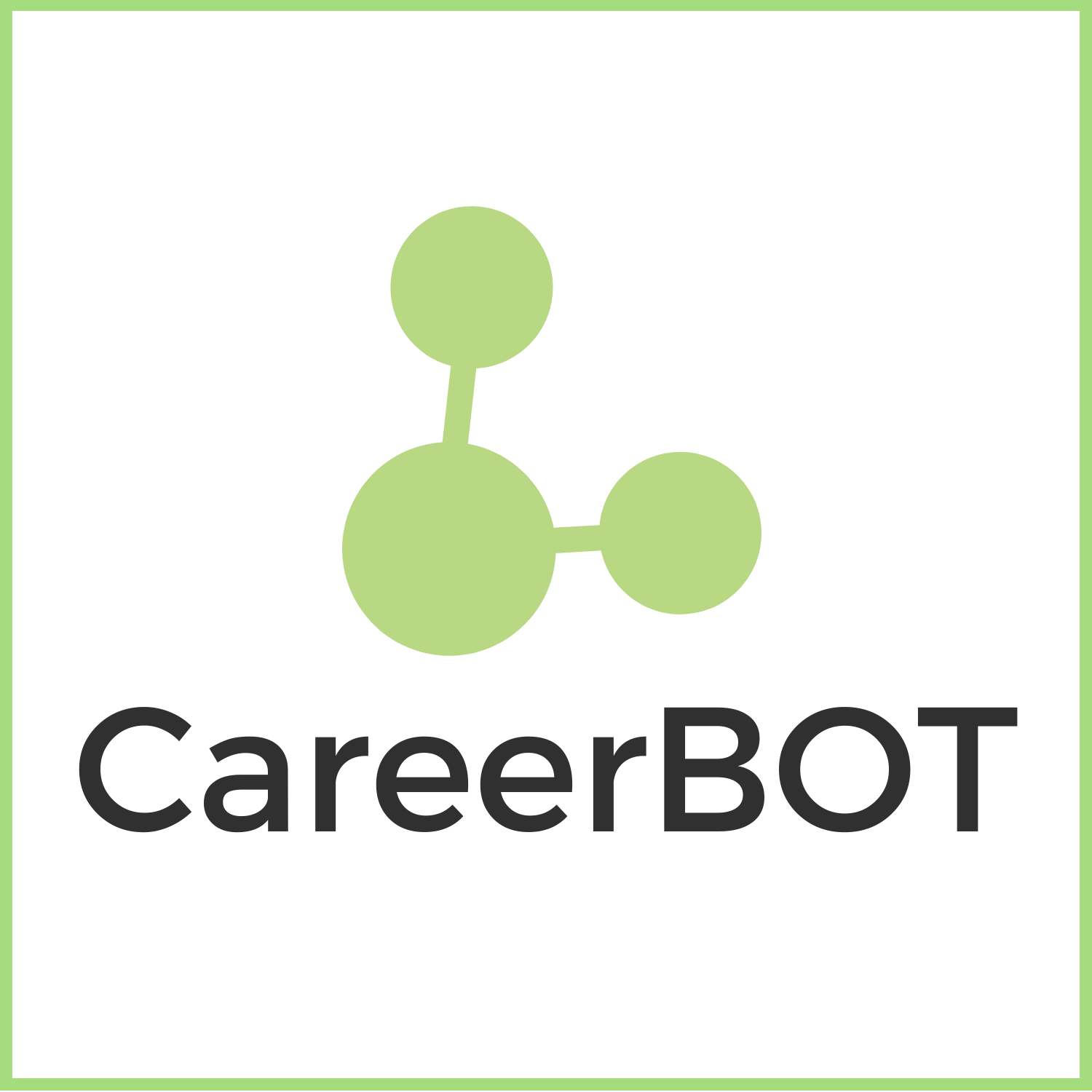 Se facilita el siguiente material didáctico:
M4-U1-01 – Diapositivas PPT
M4-U1-02 – Careers Portal (Future +) https://careersportal.ie/
M4-U1-03 – Akkok, F. and Hughes, D. (2021) ‘Career chat: the art of AI and the human interface in career development’. In: Cedefop (eds) DIGITAL TRANSITIONS IN LIFELONG GUIDANCE: RETHINKING CAREERS PRACTITIONER PROFESSIONALISM: A CareersNet expert collection
M4-U1-04 – Rammo, M. (2021) ‘The relevance of the Estonian occupational qualification sub-framework in the field of career guidance’. In: Cedefop (eds) DIGITAL TRANSITIONS IN LIFELONG GUIDANCE: RETHINKING CAREERS PRACTITIONER PROFESSIONALISM: A CareersNet expert collection
M4-U1-05 – Moura, H., Taveira, M., and Ramalho, S. (2021) ‘Career practice education and training in Portugal: challenges during the pandemic’. In: Cedefop (eds) DIGITAL TRANSITIONS IN LIFELONG GUIDANCE: RETHINKING CAREERS PRACTITIONER PROFESSIONALISM: A CareersNet expert collection
M4 -U1-06 – Paquete de «Abogado/a del diablo»
Financiado por la Unión Europea. No obstante, las opiniones y puntos de vista expresados son exclusivamente los de su(s) autor(es) y no reflejan necesariamente los de la Unión Europea ni los de OeAD-GmbH. Ni la Unión Europea ni la autoridad que concede la subvención pueden ser consideradas responsables de los mismos.
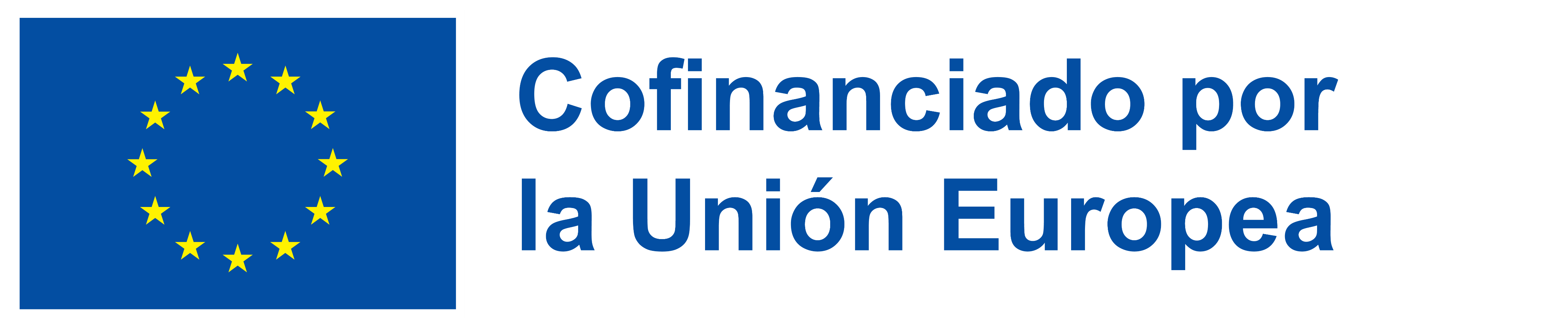 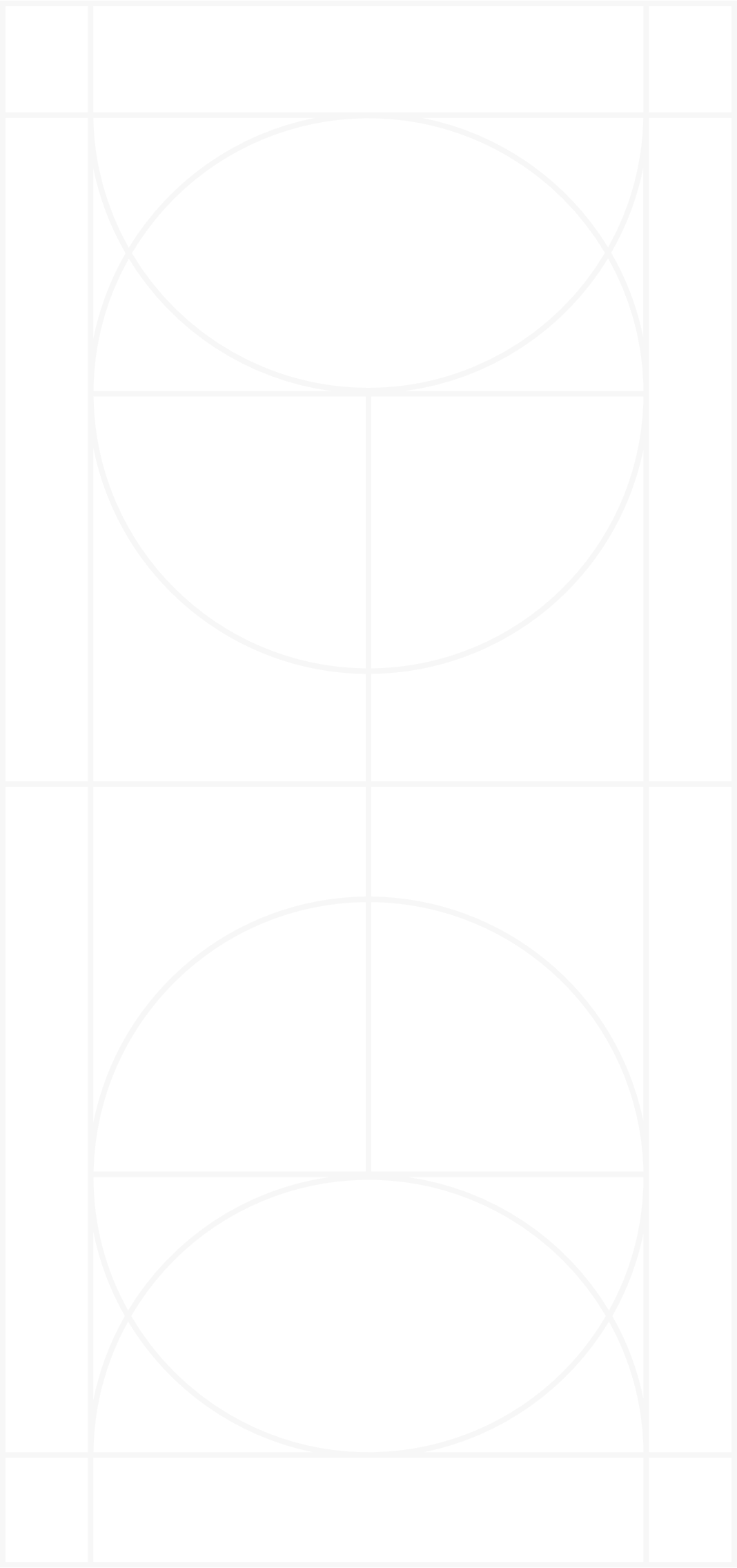 Unidad didáctica 2
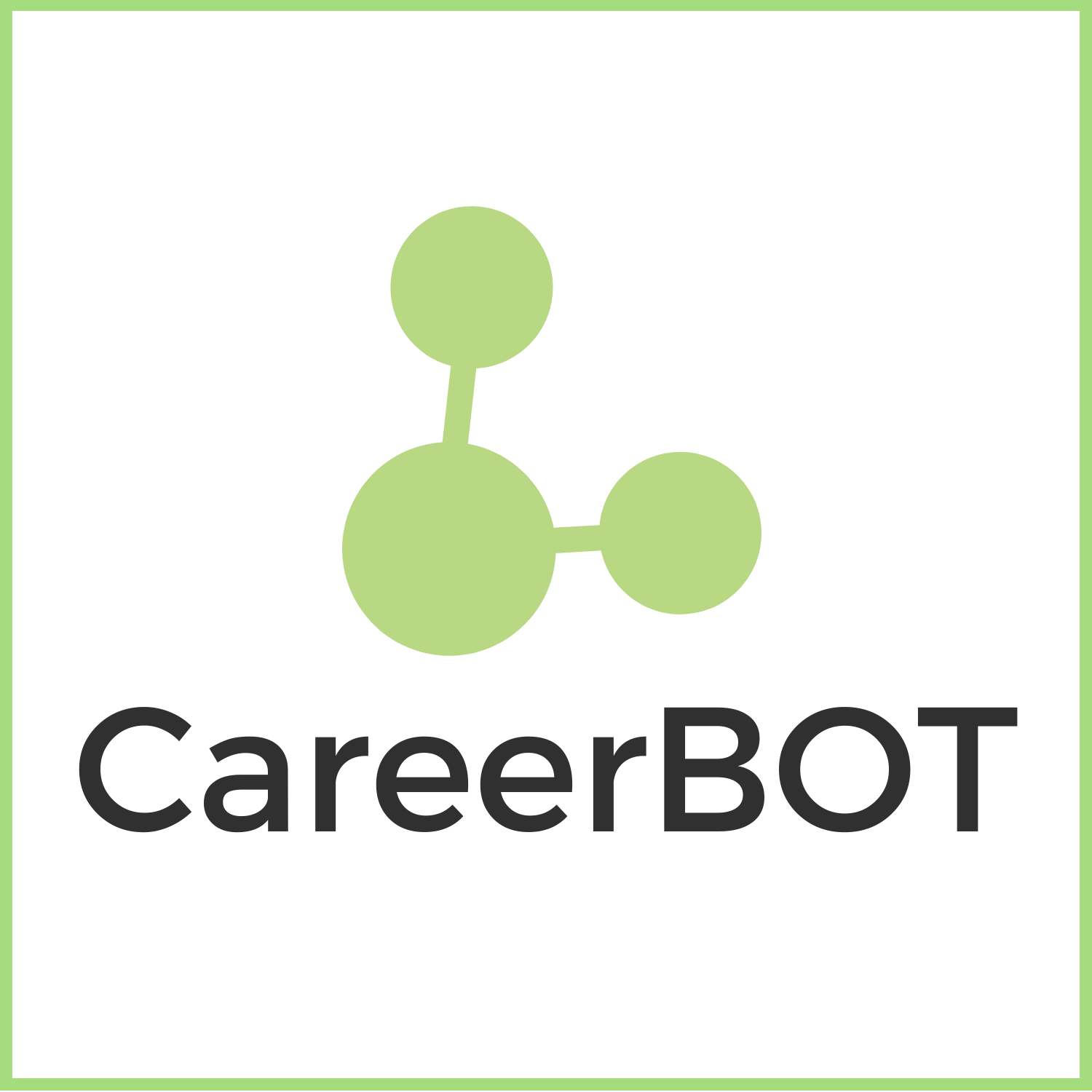 Exploremos la Unidad 2:
Soluciones digitales europeas y locales en contexto; explorar nuevas herramientas
para saber más sobre la aplicación práctica de las herramientas digitales en la orientación laboral
Financiado por la Unión Europea. No obstante, las opiniones y puntos de vista expresados son exclusivamente los de su(s) autor(es) y no reflejan necesariamente los de la Unión Europea ni los de OeAD-GmbH. Ni la Unión Europea ni la autoridad que concede la subvención pueden ser consideradas responsables de los mismos.
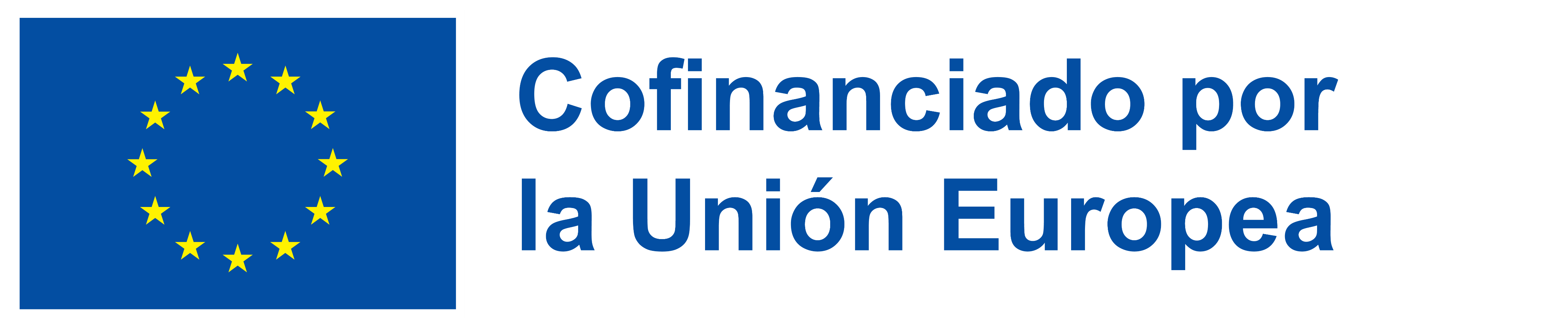 U2: Resultados de aprendizaje
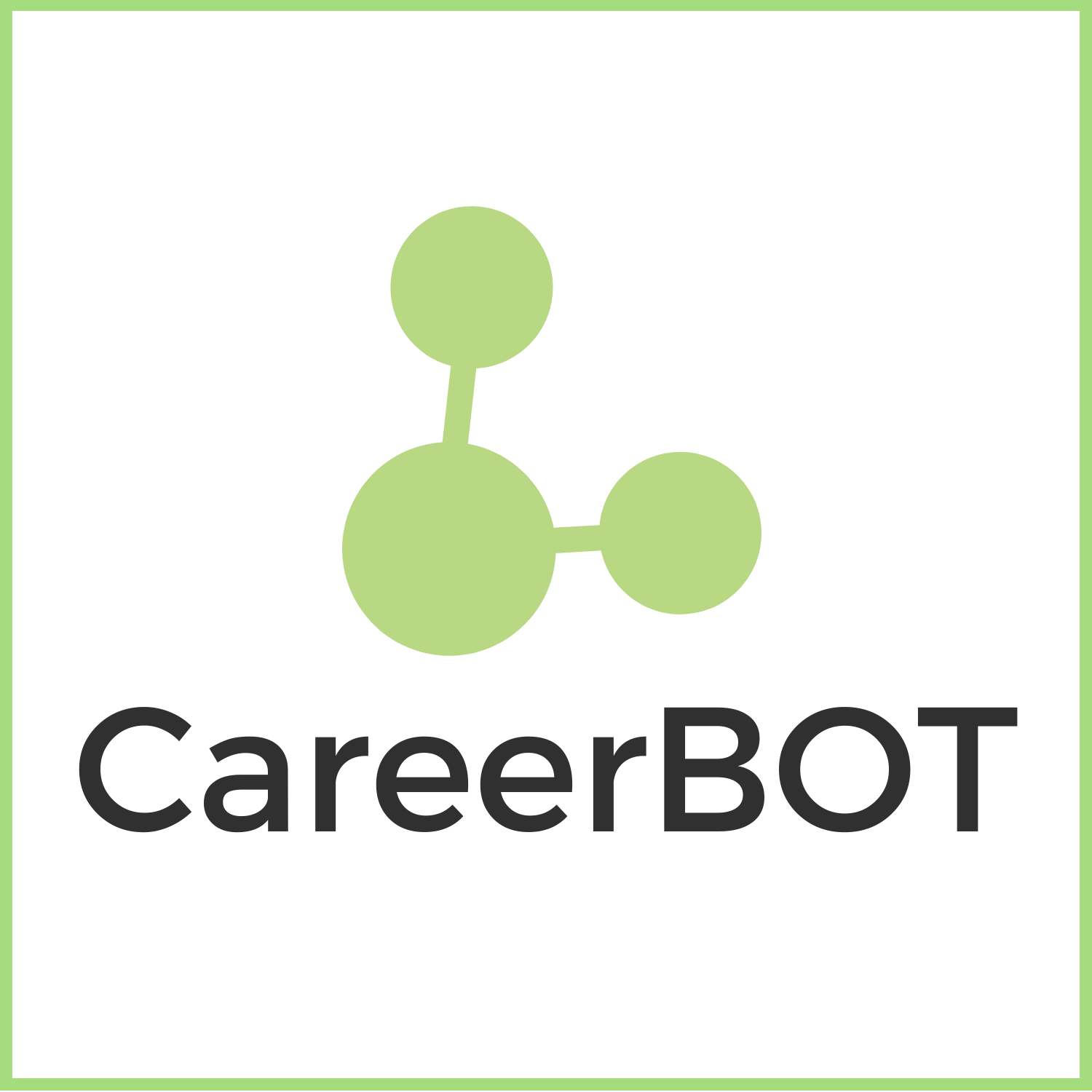 Esta unidad pretende responder a las siguientes preguntas:
¿Por qué localizar soluciones digitales?

¿Qué ejemplos prácticos de herramientas digitales puedo utilizar?

¿Conozco ya alguna solución digital eficaz a nivel local o de la UE?
Financiado por la Unión Europea. No obstante, las opiniones y puntos de vista expresados son exclusivamente los de su(s) autor(es) y no reflejan necesariamente los de la Unión Europea ni los de OeAD-GmbH. Ni la Unión Europea ni la autoridad que concede la subvención pueden ser consideradas responsables de los mismos.
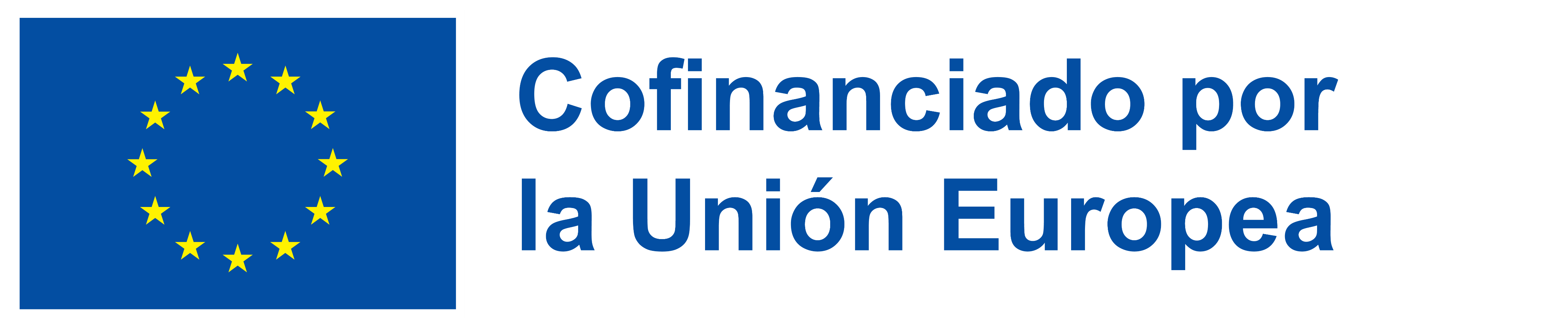 Unidad 2: Soluciones digitales europeas y locales en contexto; explorar nuevas herramientas
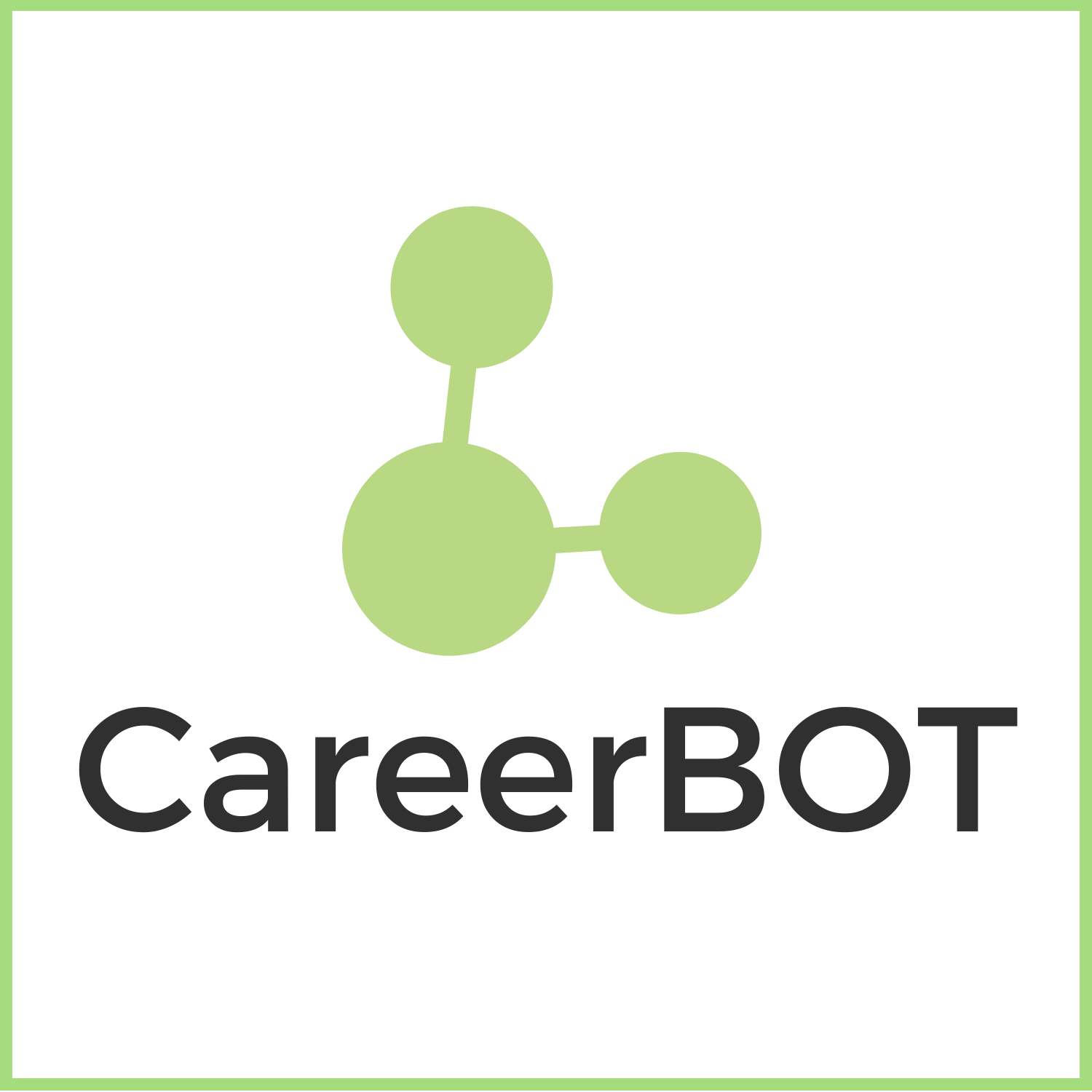 ¿Por qué localizar soluciones digitales?
La localización de la orientación laboral y sus herramientas y soluciones relevantes hace que el proceso de mejora de los servicios sea más accesible, asequible y fluido.

El acceso a soluciones digitales gratuitas y complementarias a escala de la UE, desde el nivel local hasta el regional, garantiza cierto grado de coherencia y equidad en los procesos y servicios de orientación.

Está demostrado que la localización de la orientación laboral mejora la calidad del servicio.
Financiado por la Unión Europea. No obstante, las opiniones y puntos de vista expresados son exclusivamente los de su(s) autor(es) y no reflejan necesariamente los de la Unión Europea ni los de OeAD-GmbH. Ni la Unión Europea ni la autoridad que concede la subvención pueden ser consideradas responsables de los mismos.
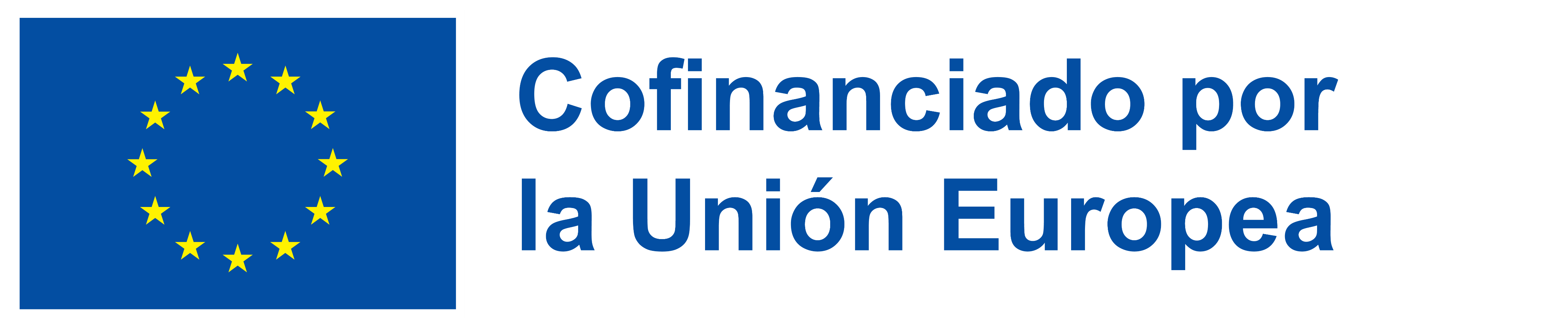 Unidad 2: Soluciones digitales europeas y locales en contexto; explorar nuevas herramientas
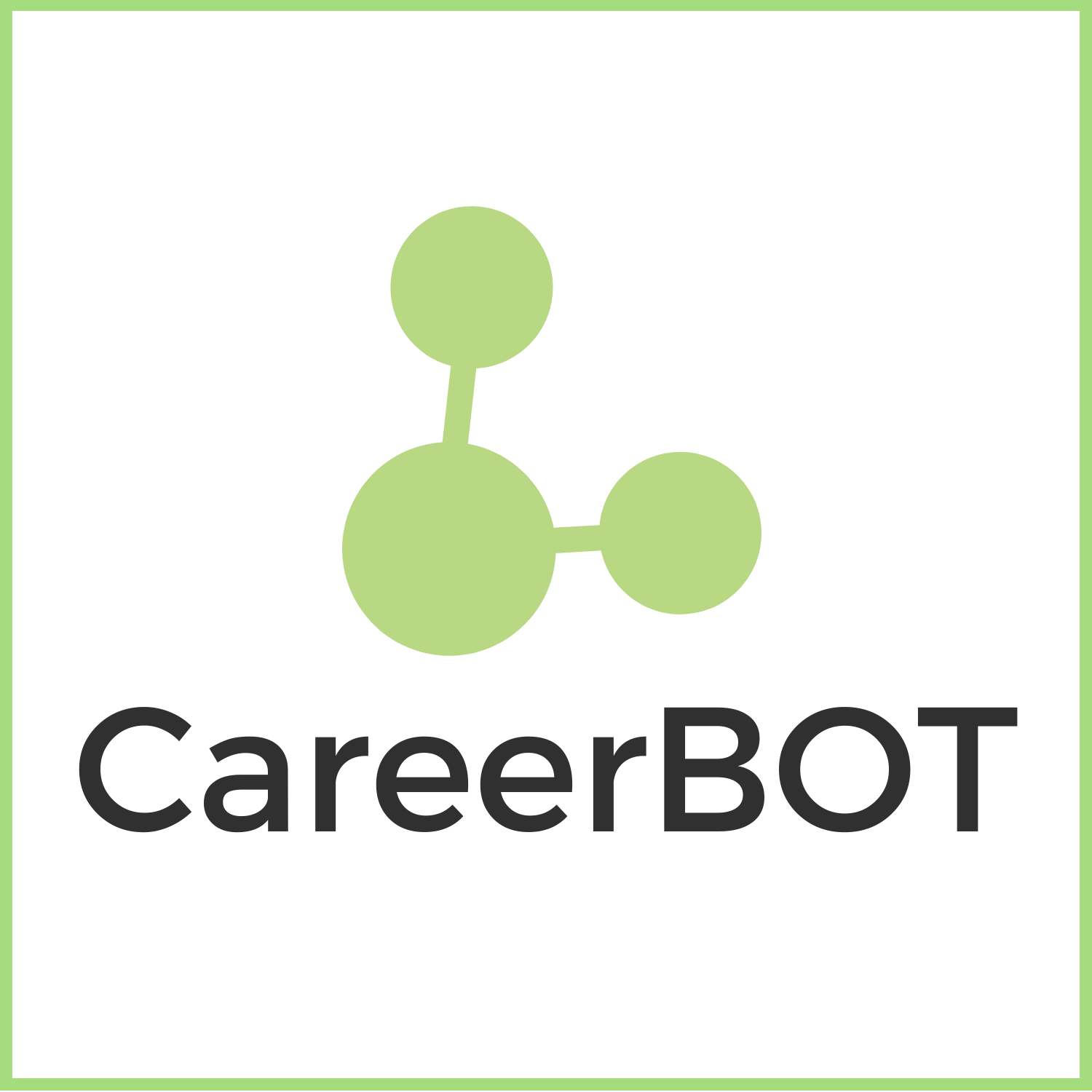 ¿Qué herramientas?
Sitios web y evaluaciones en línea:

En Internet hay varios sitios web gratuitos dedicados a las carreras profesionales.

Pueden ser beneficiosos para descubrir las propias competencias transferibles y ocultas y para identificar posibles carreras adecuadas.

El número de sitios web es elevado, por lo que puede ser útil que un/a profesional hable con sus usuarios/as sobre estos temas.
Financiado por la Unión Europea. No obstante, las opiniones y puntos de vista expresados son exclusivamente los de su(s) autor(es) y no reflejan necesariamente los de la Unión Europea ni los de OeAD-GmbH. Ni la Unión Europea ni la autoridad que concede la subvención pueden ser consideradas responsables de los mismos.
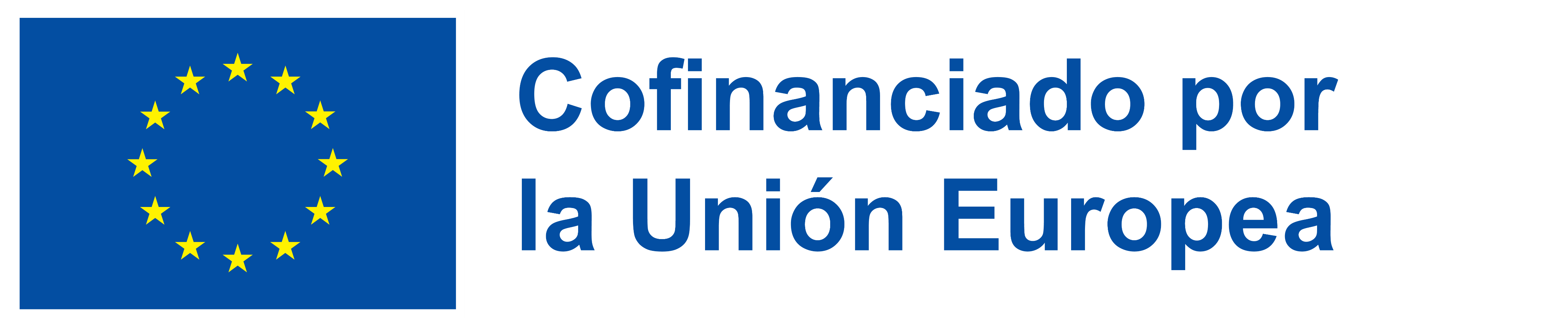 Unidad 2: Soluciones digitales europeas y locales en contexto; explorar nuevas herramientas
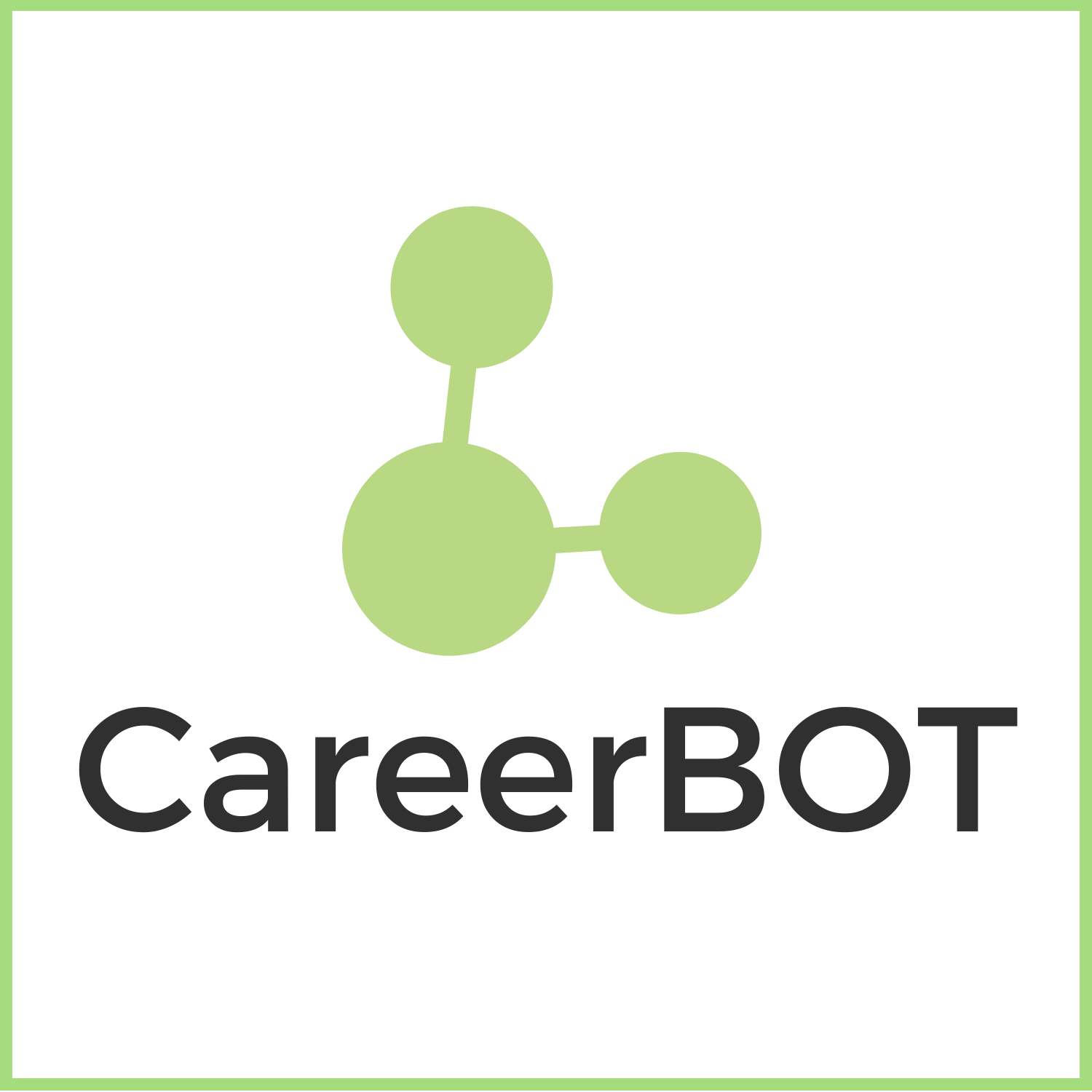 ¿Qué herramientas?
Ejemplos de sitios web y evaluaciones en línea:

El generador de perfiles de intereses en línea de Next Move (https://www.mynextmove.org/explore/ip) es una herramienta útil para ayudar a las personas solicitantes de empleo a establecer conexiones entre sus intereses y posibles trayectorias profesionales.
La evaluación de competencias del Servicio Nacional de Carreras Profesionales del Reino Unido (https://nationalcareers.service.gov.uk/skills-assessment) funciona de la misma manera: ofrece a los/as usuarios/as 50 preguntas de opción múltiple para descubrir funciones relevantes para sus competencias e intereses actuales.
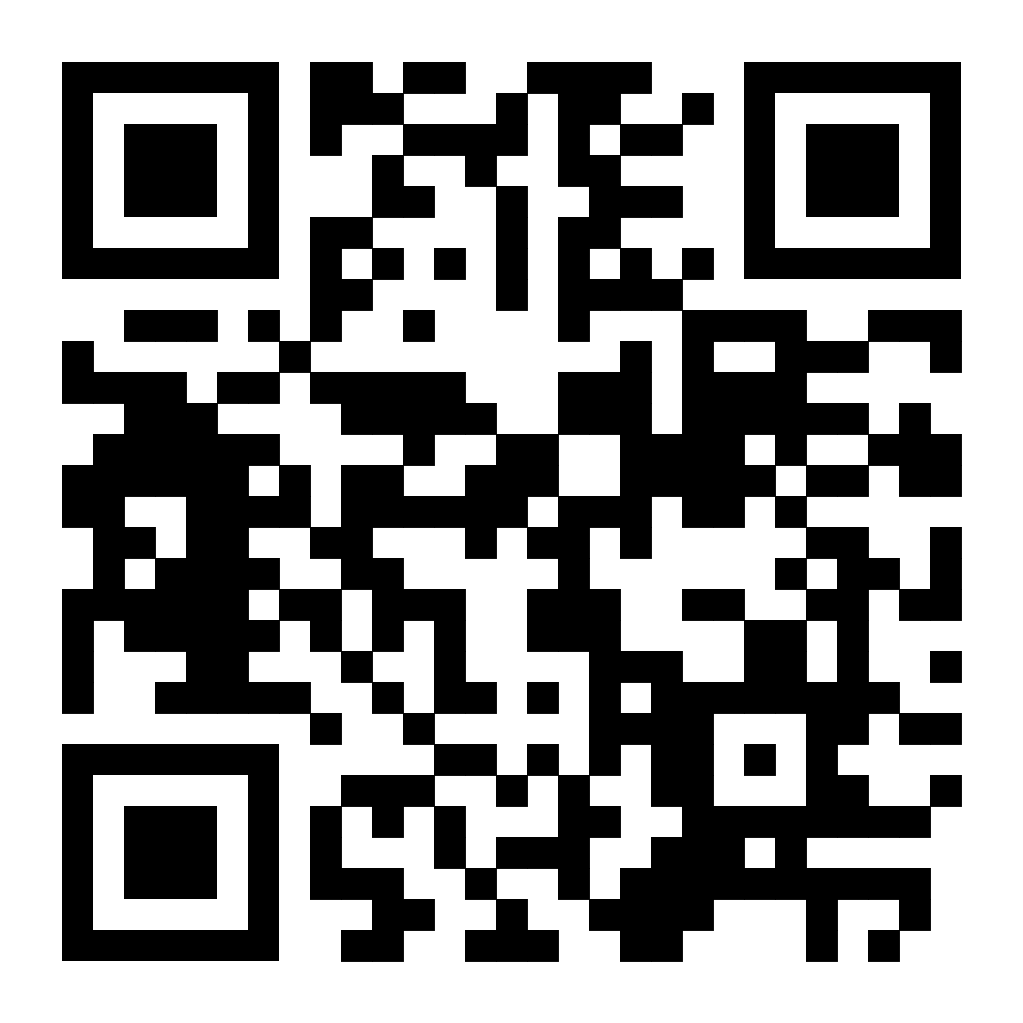 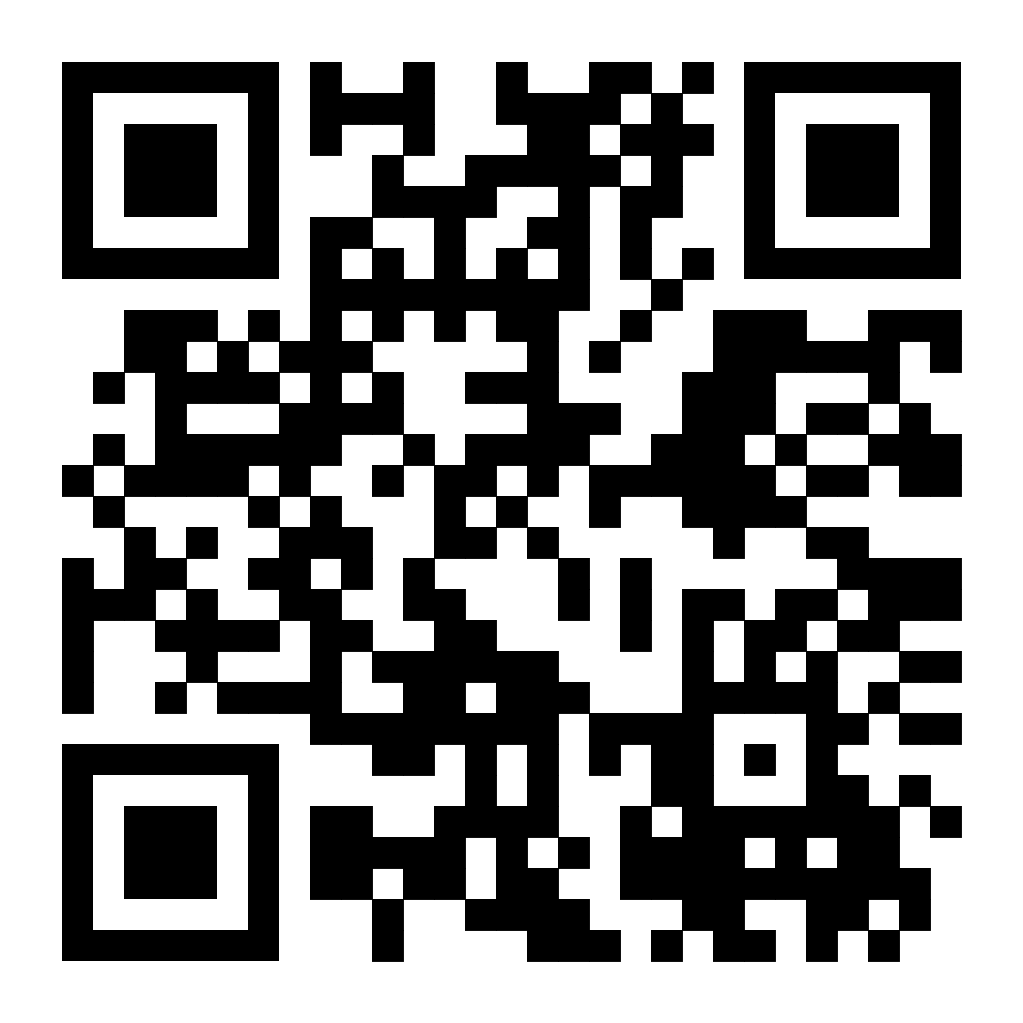 Financiado por la Unión Europea. No obstante, las opiniones y puntos de vista expresados son exclusivamente los de su(s) autor(es) y no reflejan necesariamente los de la Unión Europea ni los de OeAD-GmbH. Ni la Unión Europea ni la autoridad que concede la subvención pueden ser consideradas responsables de los mismos.
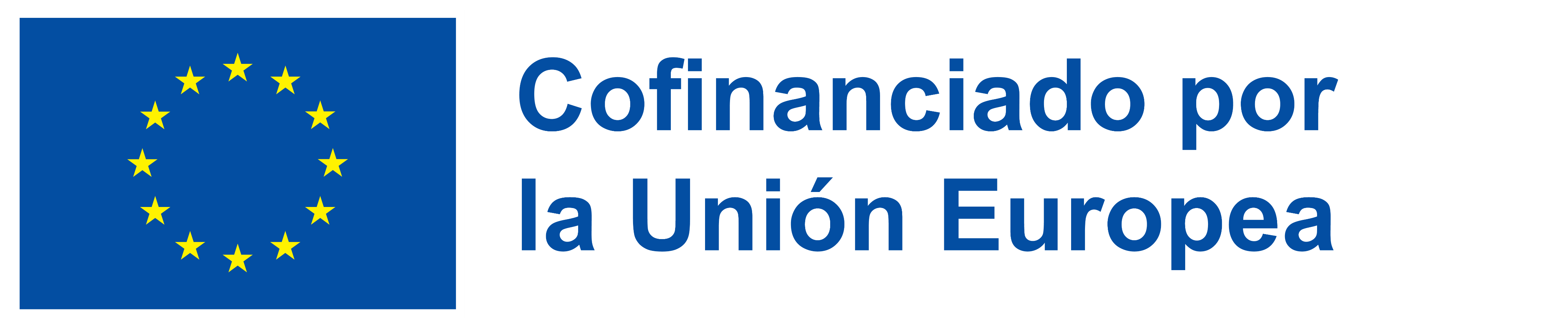 Unidad 2: Soluciones digitales europeas y locales en contexto; explorar nuevas herramientas
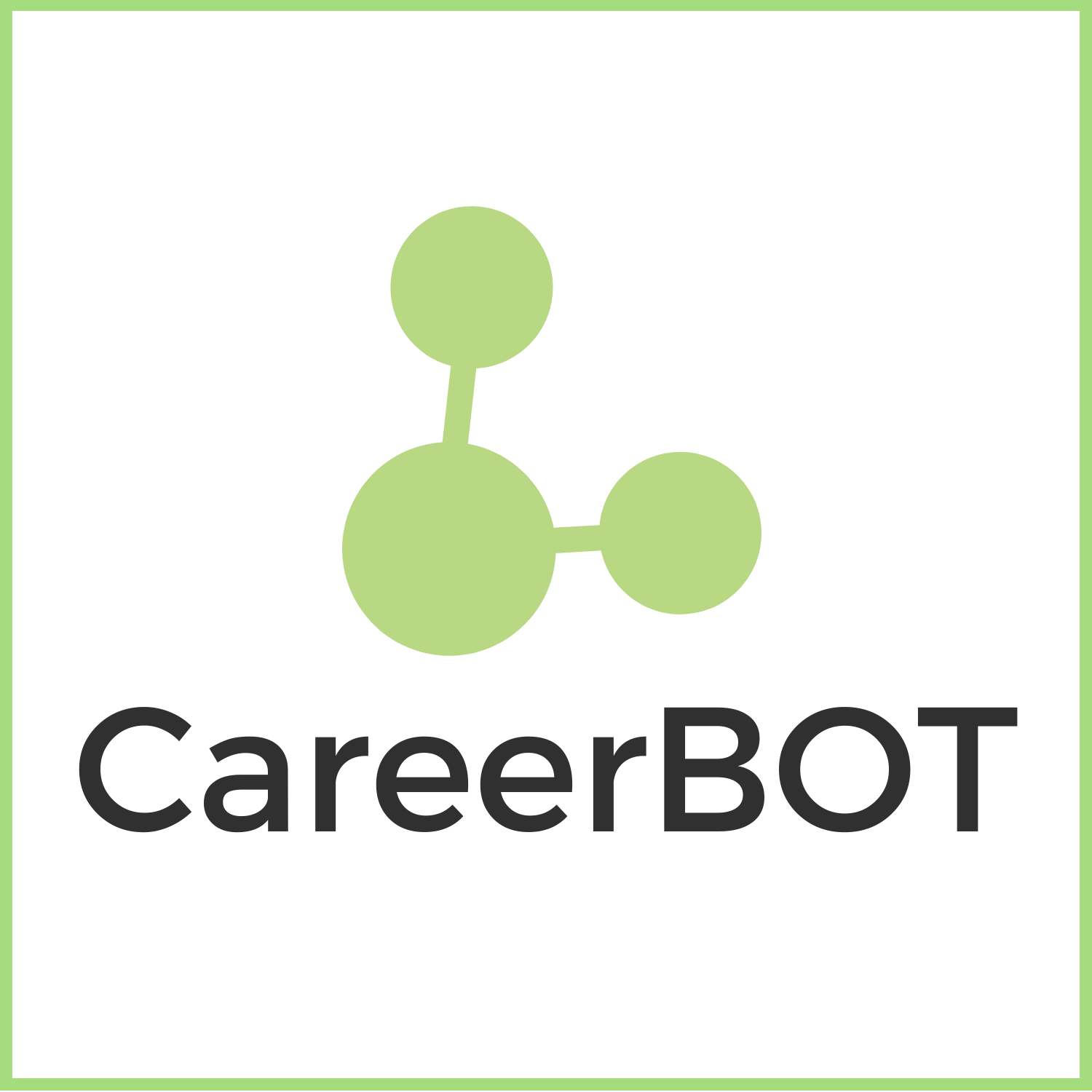 ¿Qué herramientas?
Bases de datos:

Las bases de datos en línea resultan útiles para las personas que buscan trabajo u oportunidades de educación y formación.

Las bases de datos pueden utilizarse para almacenar oportunidades a las que la persona demandante de empleo pueda acceder fácilmente, aplicando sistemas de filtrado para mejorar sus posibilidades de encontrar una oportunidad adecuada y relevante para ella.
Financiado por la Unión Europea. No obstante, las opiniones y puntos de vista expresados son exclusivamente los de su(s) autor(es) y no reflejan necesariamente los de la Unión Europea ni los de OeAD-GmbH. Ni la Unión Europea ni la autoridad que concede la subvención pueden ser consideradas responsables de los mismos.
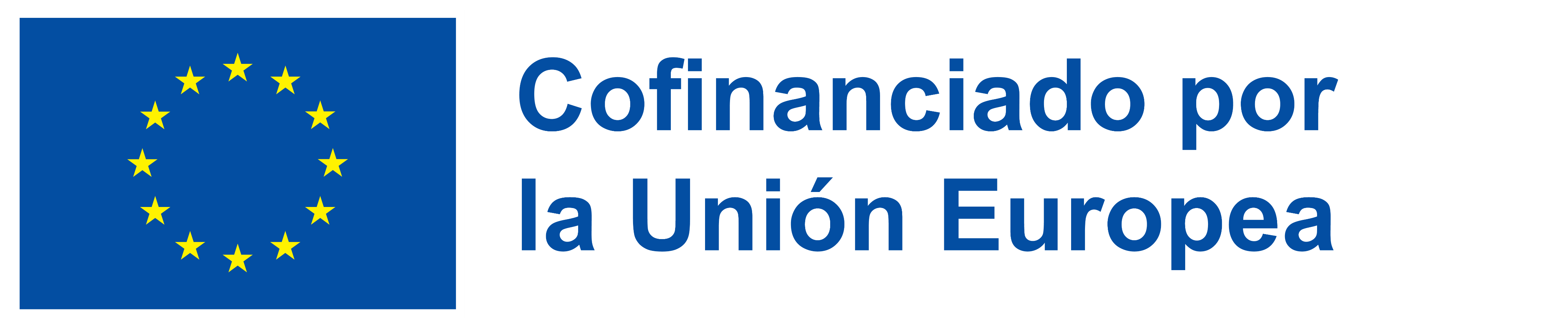 Unidad 2: Soluciones digitales europeas y locales en contexto; explorar nuevas herramientas
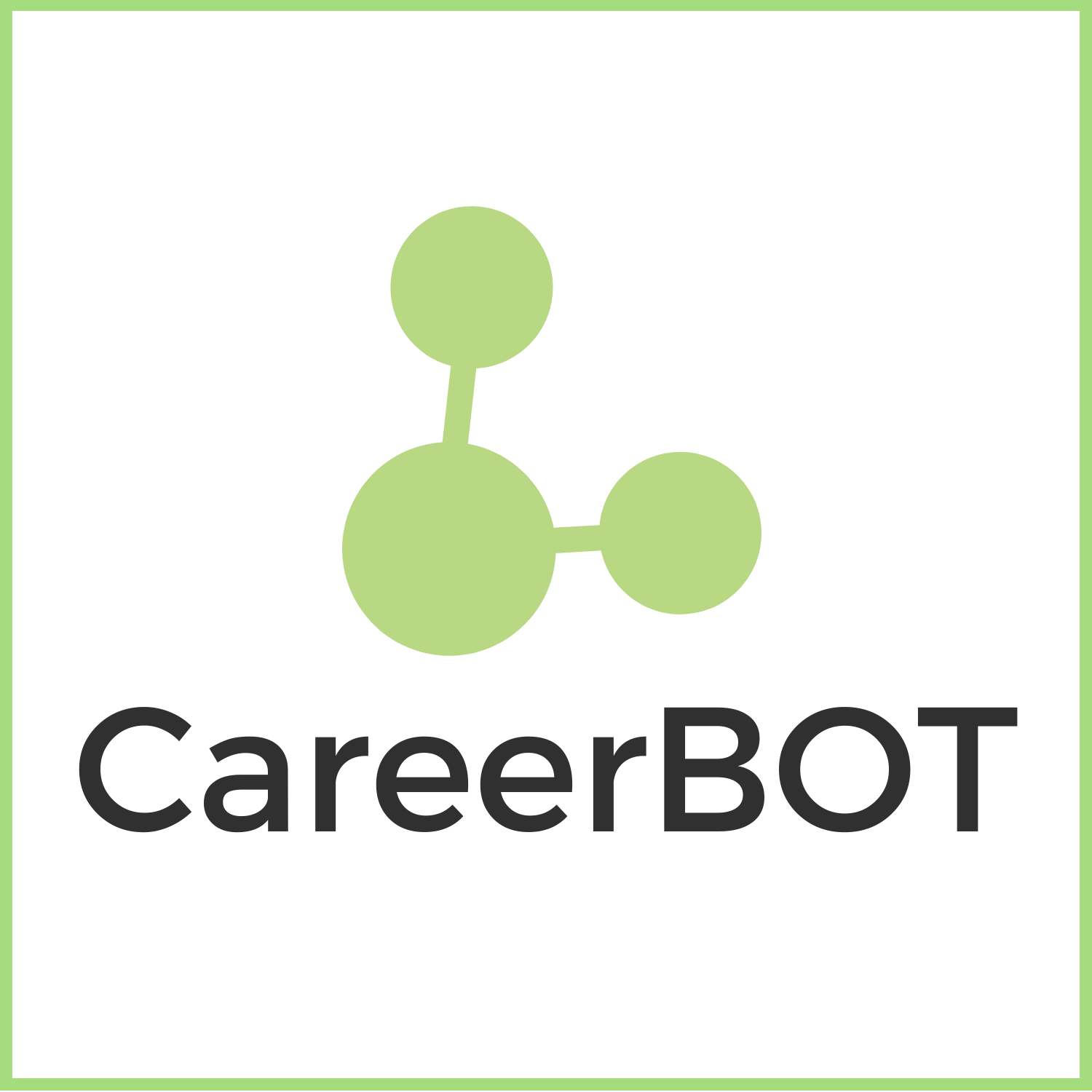 ¿Qué herramientas?
Ejemplos de bases de datos:

Qualifax es la base de datos líder en Irlanda para la exploración de oportunidades de formación continua.

Qualifax ofrece información sobre los cursos disponibles en Irlanda. Las personas usuarias pueden filtrar por tipo de cualificación, ubicación, categoría, opciones de asistencia, etc., para encontrar un curso que sea aplicable y beneficioso para ellas.
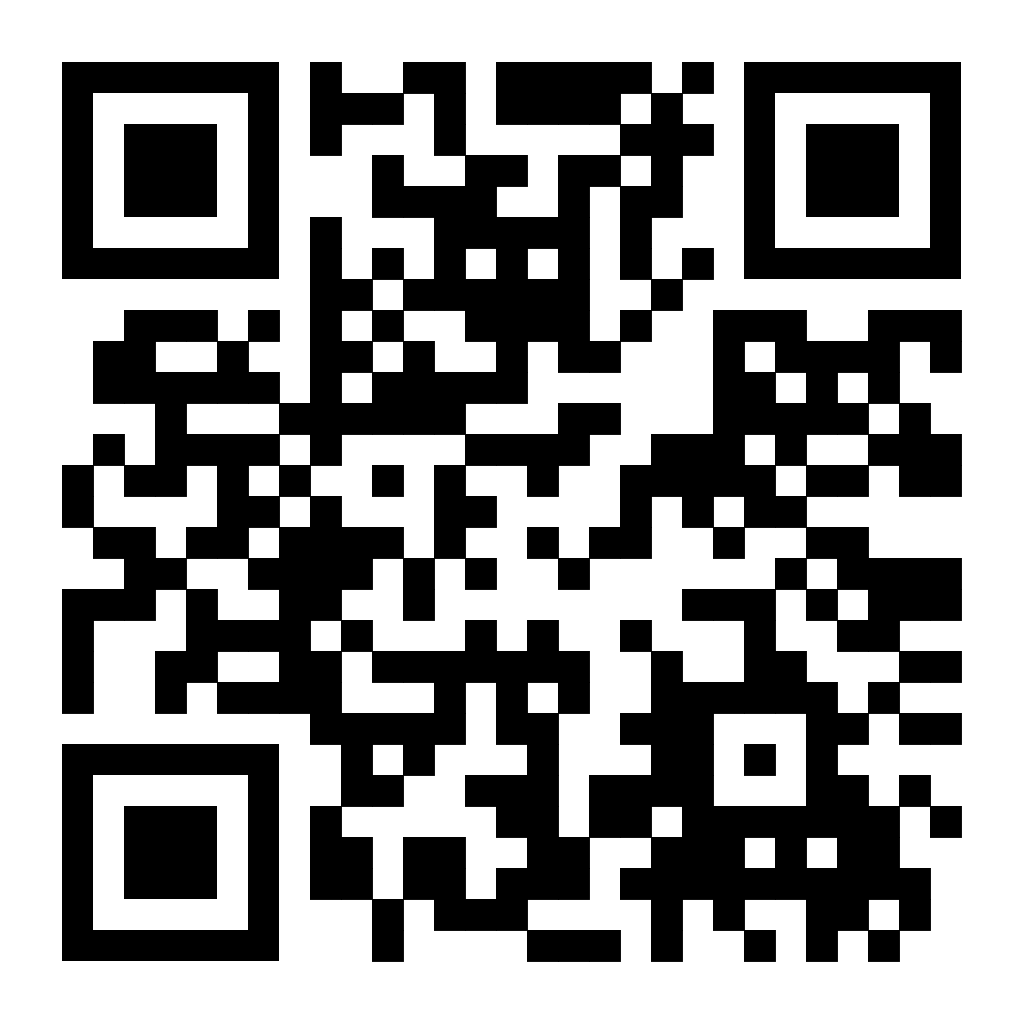 Financiado por la Unión Europea. No obstante, las opiniones y puntos de vista expresados son exclusivamente los de su(s) autor(es) y no reflejan necesariamente los de la Unión Europea ni los de OeAD-GmbH. Ni la Unión Europea ni la autoridad que concede la subvención pueden ser consideradas responsables de los mismos.
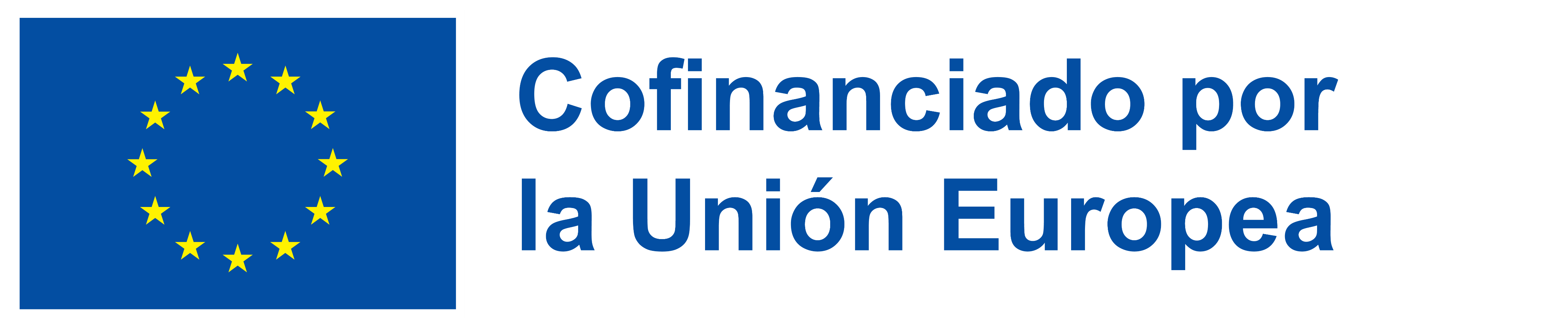 Unidad 2: Soluciones digitales europeas y locales en contexto; explorar nuevas herramientas
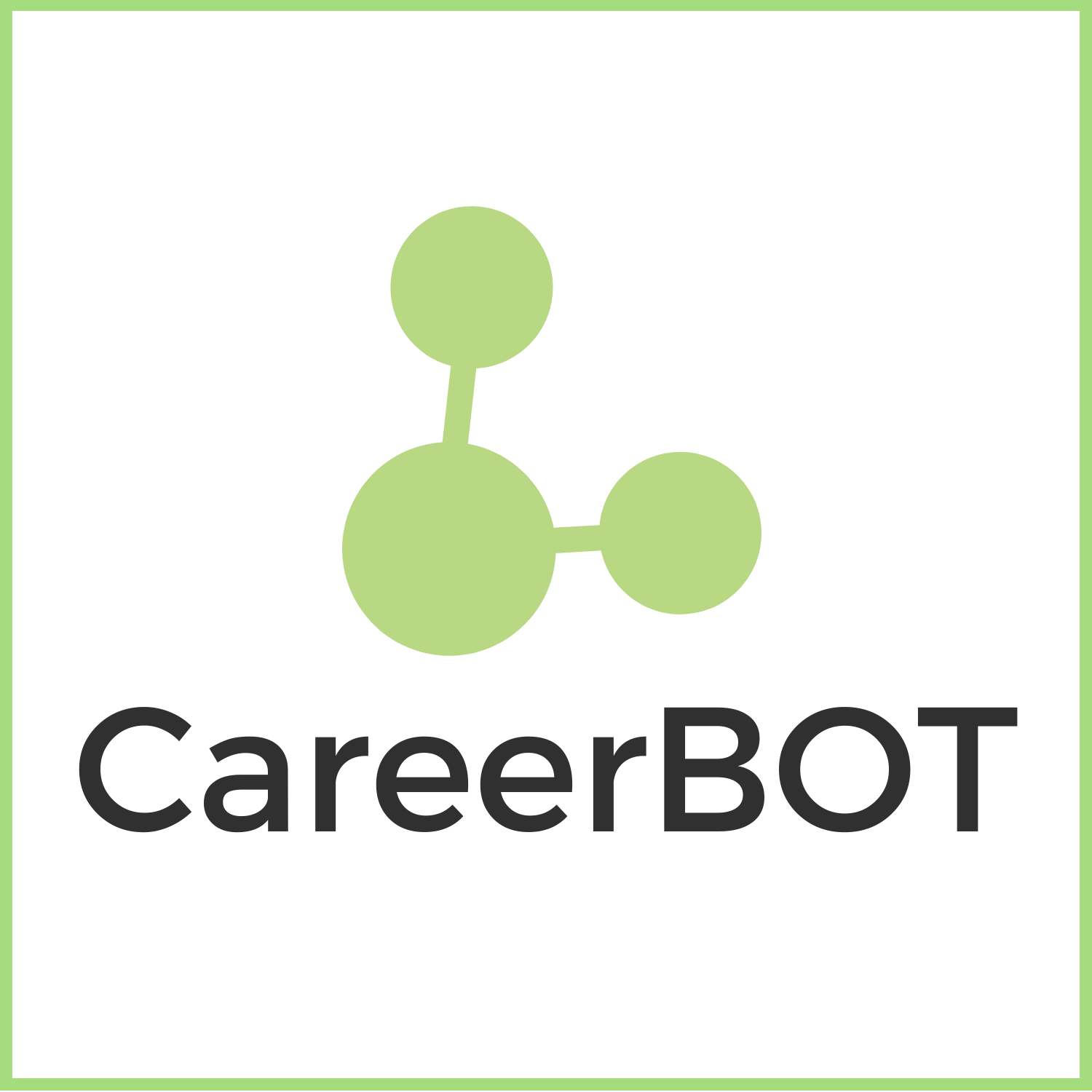 ¿Qué herramientas?
Servicios de portafolio en línea:

Un servicio de portafolio en línea es una herramienta digital que puede utilizarse para recopilar el CV, la carta de presentación y el portafolio profesional de un/a usuario/a.

Se trata de una herramienta útil para remitir a las empresas, aunque puede requerir la orientación de un/a profesional para navegar por ella y rellenarla.
Financiado por la Unión Europea. No obstante, las opiniones y puntos de vista expresados son exclusivamente los de su(s) autor(es) y no reflejan necesariamente los de la Unión Europea ni los de OeAD-GmbH. Ni la Unión Europea ni la autoridad que concede la subvención pueden ser consideradas responsables de los mismos.
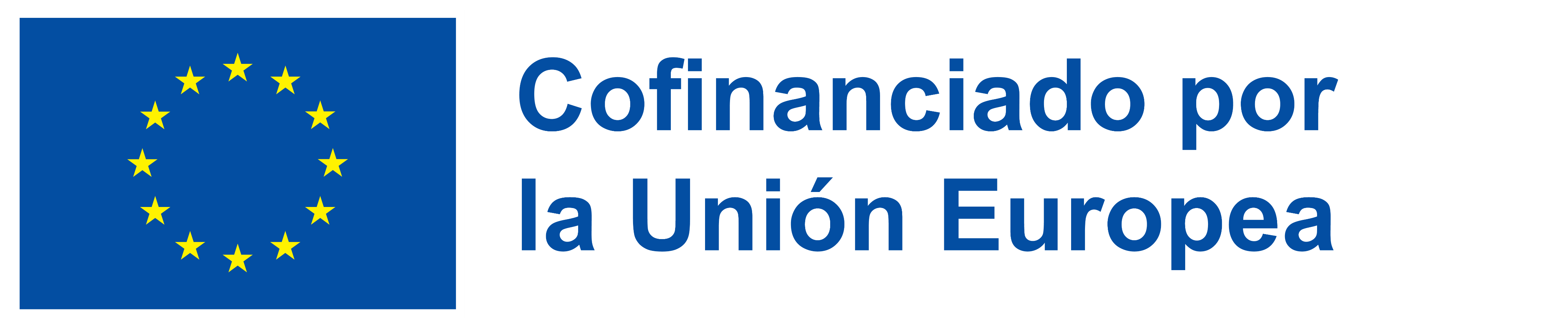 Unidad 2: Soluciones digitales europeas y locales en contexto; explorar nuevas herramientas
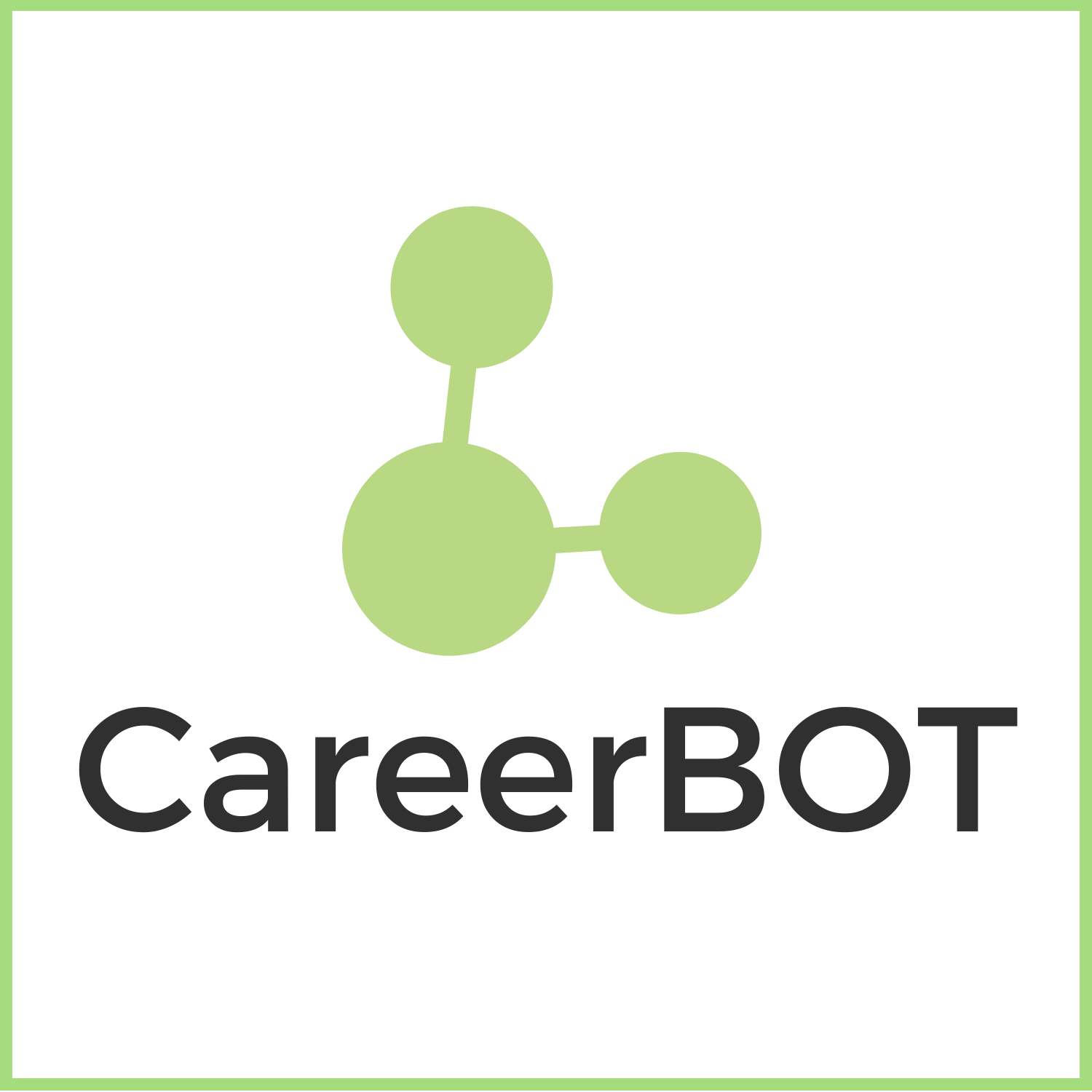 ¿Qué herramientas?
Ejemplos de servicios de portafolio en línea:

Europass es un sitio web de la UE que ofrece plantillas eficaces para CV y cartas de presentación, así como información sobre el trabajo en la UE y las tendencias del mercado laboral.

Europass es una ventanilla única para los/as solicitantes de empleo, que ofrece plantillas eficaces, información sobre competencias e información sobre oportunidades de trabajo o formación continua en la UE.
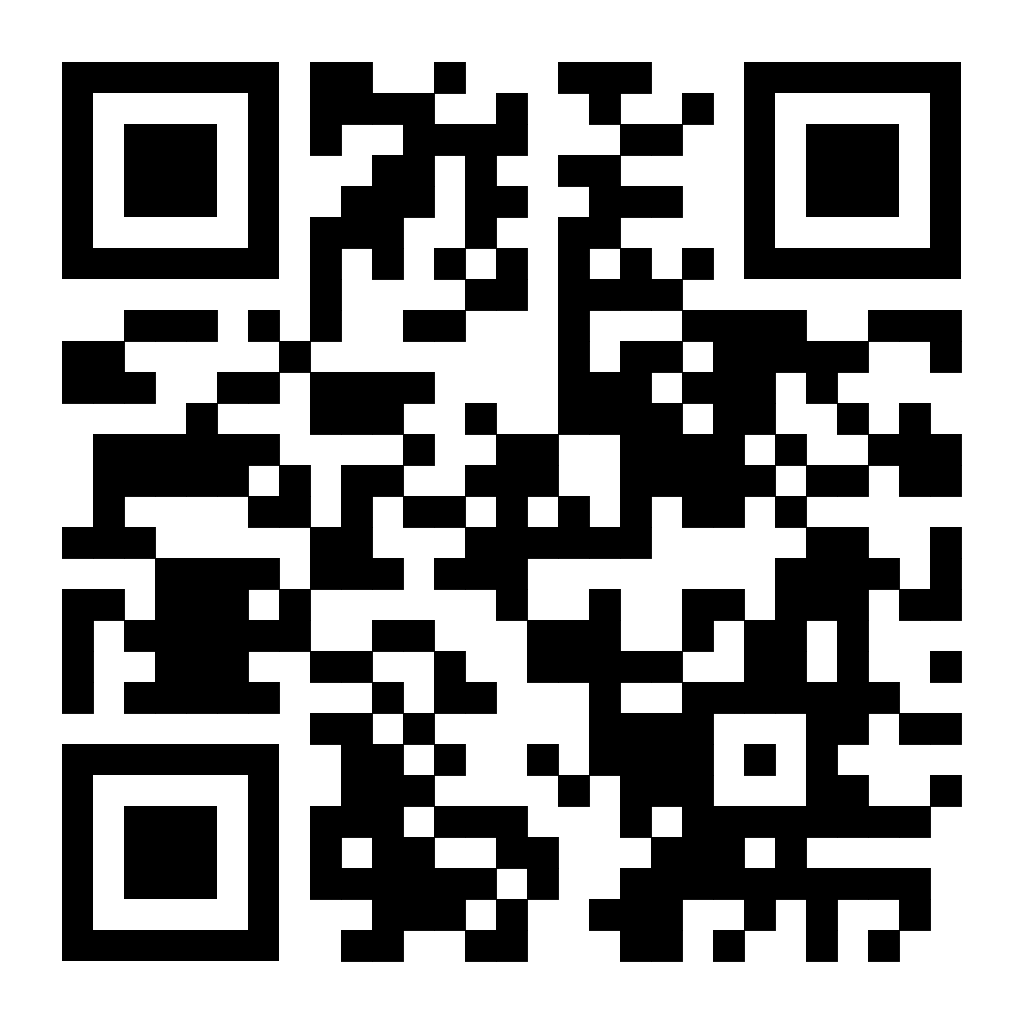 Financiado por la Unión Europea. No obstante, las opiniones y puntos de vista expresados son exclusivamente los de su(s) autor(es) y no reflejan necesariamente los de la Unión Europea ni los de OeAD-GmbH. Ni la Unión Europea ni la autoridad que concede la subvención pueden ser consideradas responsables de los mismos.
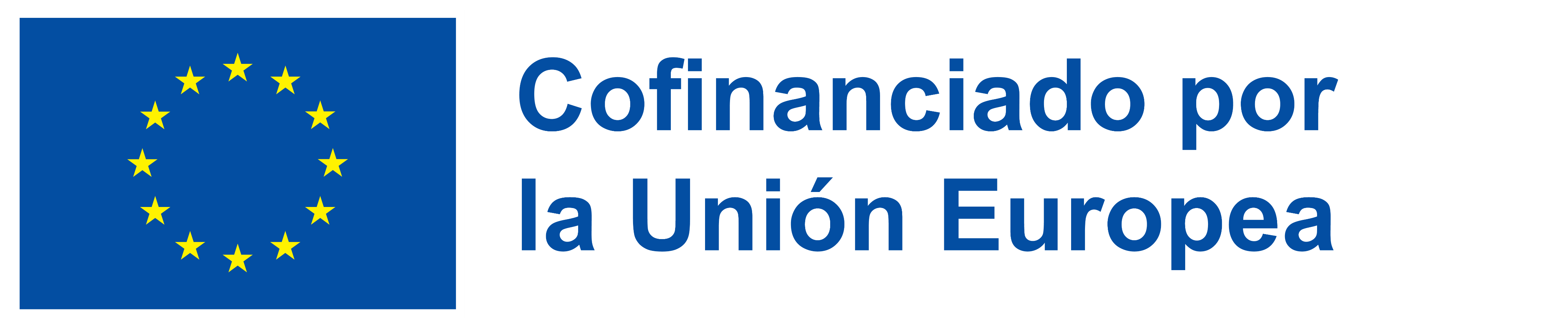 Unidad 2: Soluciones digitales europeas y locales en contexto; explorar nuevas herramientas
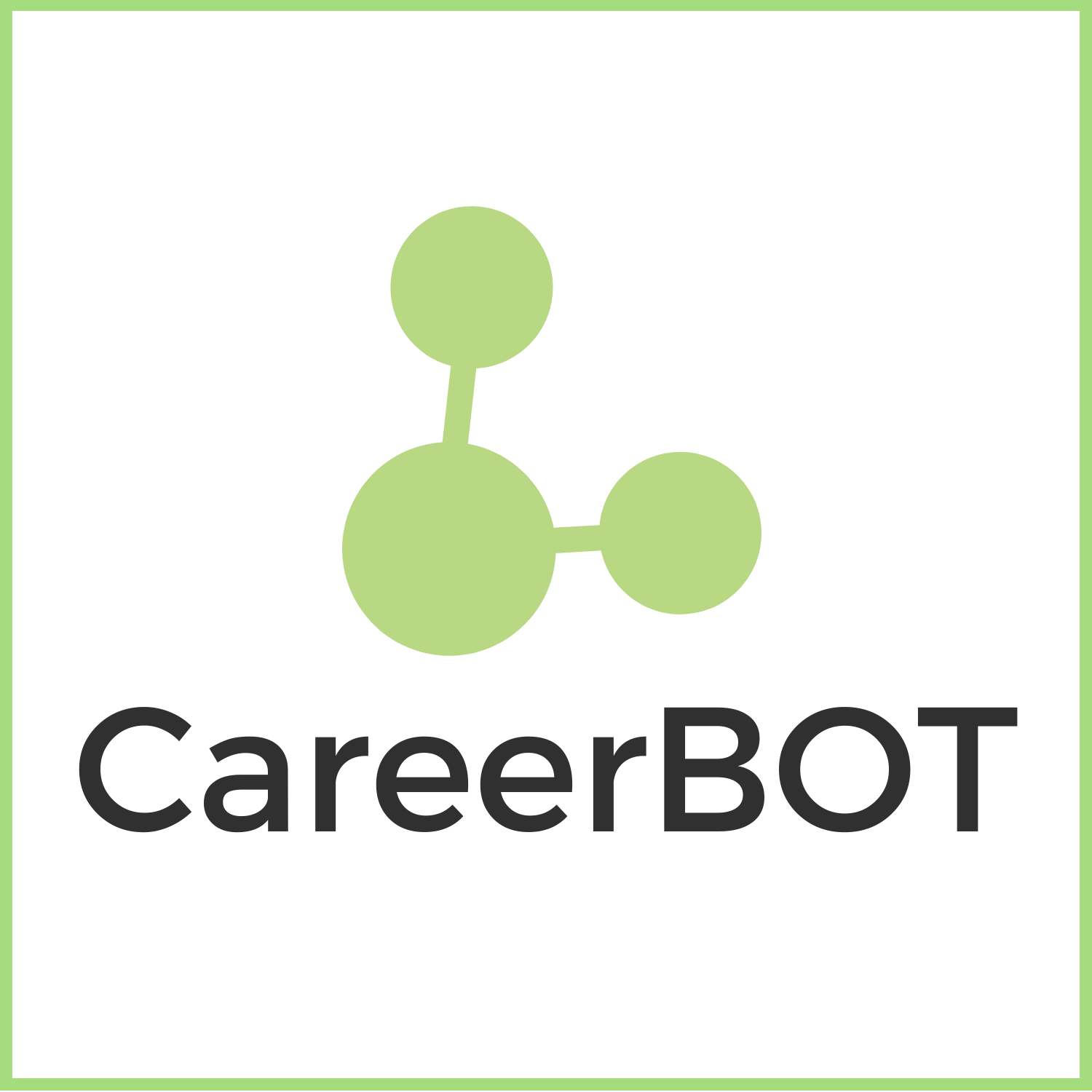 ¿Qué herramientas?
Herramientas de accesibilidad:

Las herramientas de accesibilidad son herramientas que garantizan un enfoque más inclusivo para los/as usuarios/as que podrían enfrentarse a barreras adicionales.

Se pueden utilizar para ayudar a personas con trastornos específicos del aprendizaje, con dificultades auditivas o con deficiencias visuales, por nombrar algunas barreras.
Financiado por la Unión Europea. No obstante, las opiniones y puntos de vista expresados son exclusivamente los de su(s) autor(es) y no reflejan necesariamente los de la Unión Europea ni los de OeAD-GmbH. Ni la Unión Europea ni la autoridad que concede la subvención pueden ser consideradas responsables de los mismos.
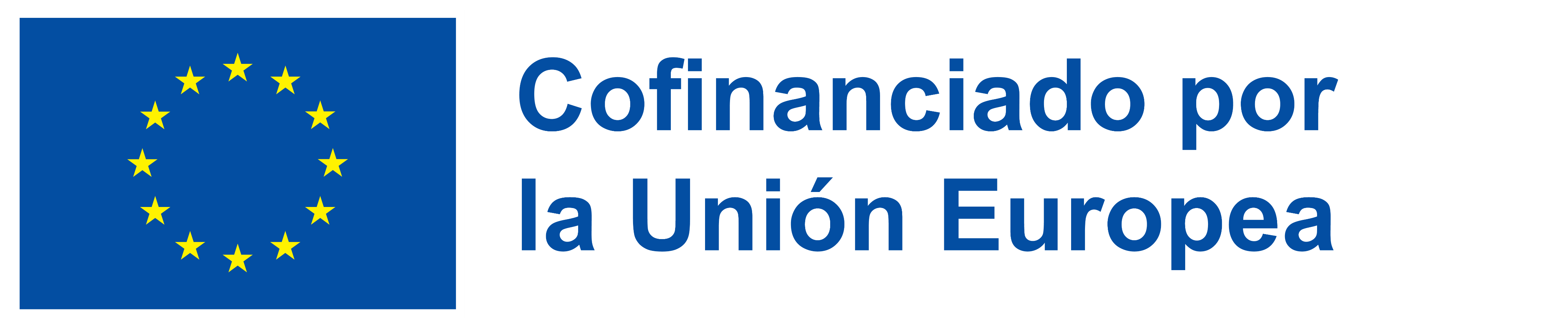 Unidad 2: Soluciones digitales europeas y locales en contexto; explorar nuevas herramientas
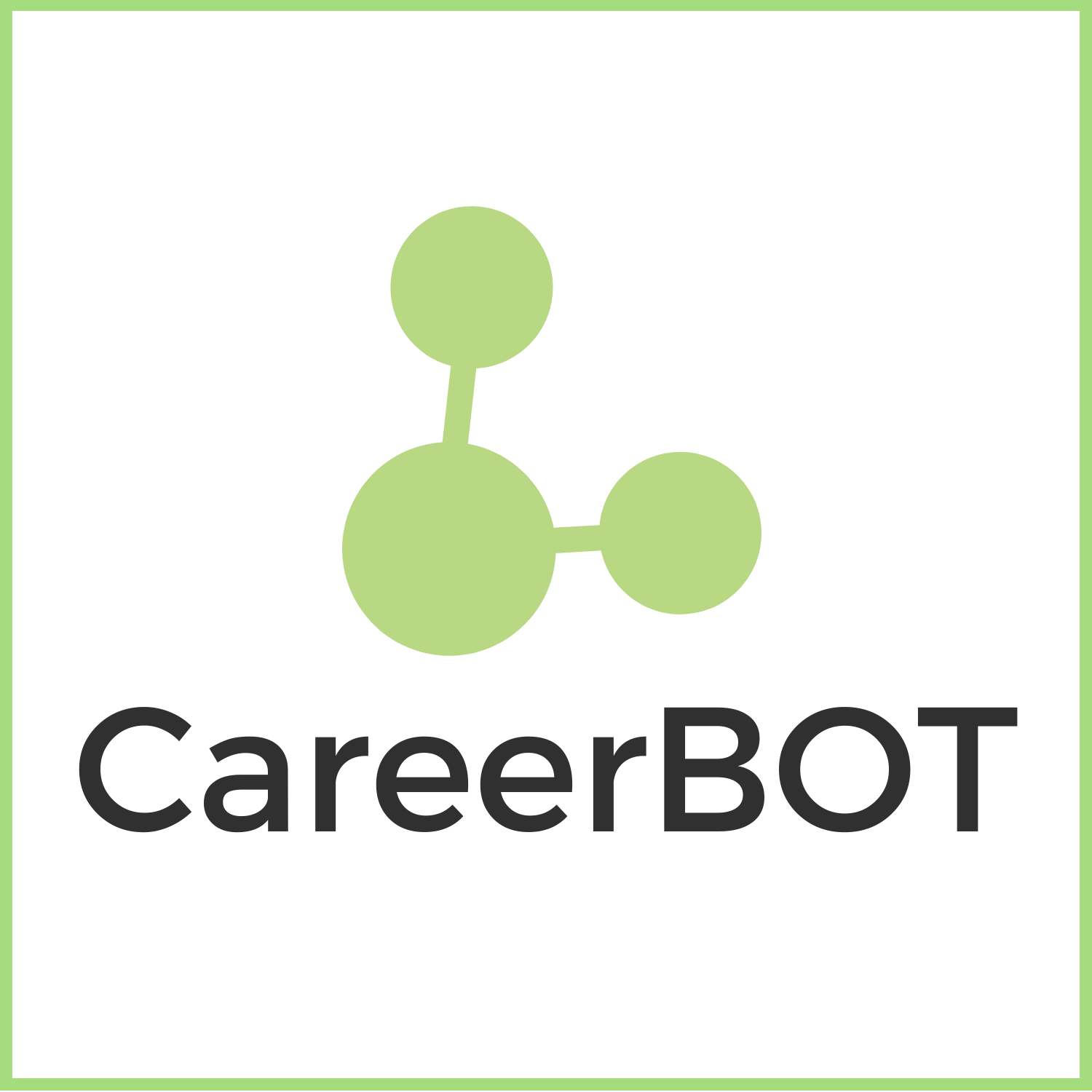 ¿Qué herramientas?
Ejemplos de herramientas de accesibilidad:

Las funciones de traducción de las páginas web pueden hacer que el material sea más accesible para los/as hablantes no nativos/as.

El uso de «Plain English» en el material digital también lo hace más accesible para los/as hablantes no nativos/as y las personas con trastornos específicos del aprendizaje.

Recite Me es un ejemplo de software de accesibilidad que pretende hacer más inclusivas y accesibles las experiencias en línea.
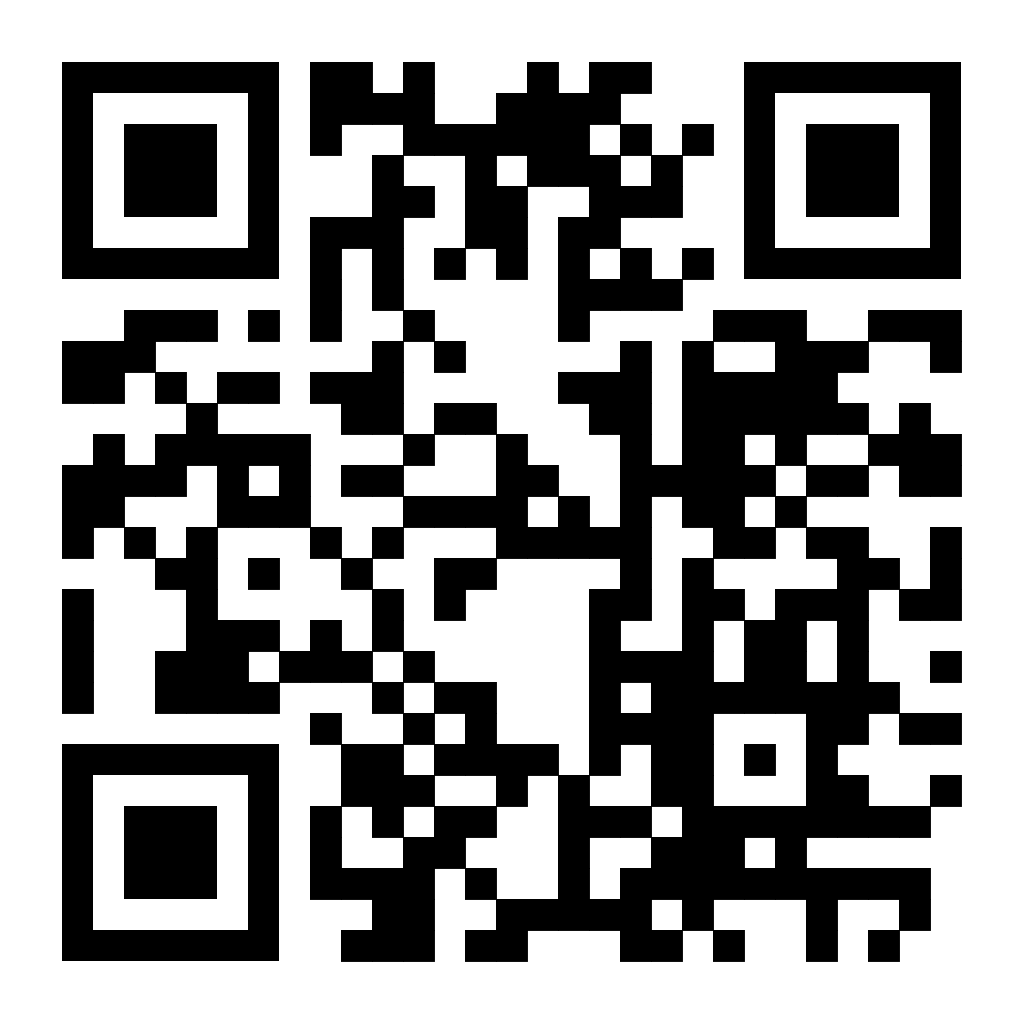 Financiado por la Unión Europea. No obstante, las opiniones y puntos de vista expresados son exclusivamente los de su(s) autor(es) y no reflejan necesariamente los de la Unión Europea ni los de OeAD-GmbH. Ni la Unión Europea ni la autoridad que concede la subvención pueden ser consideradas responsables de los mismos.
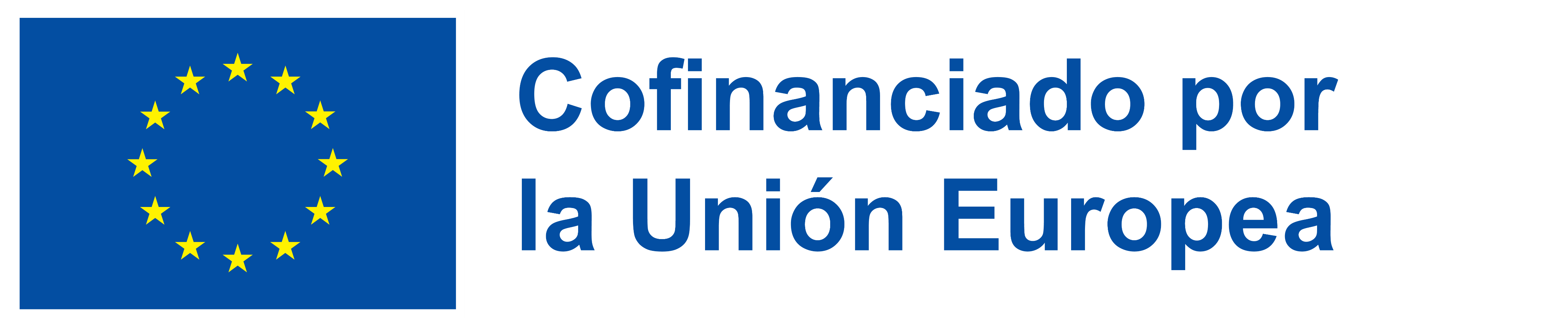 Unidad 2: Soluciones digitales europeas y locales en contexto; explorar nuevas herramientas
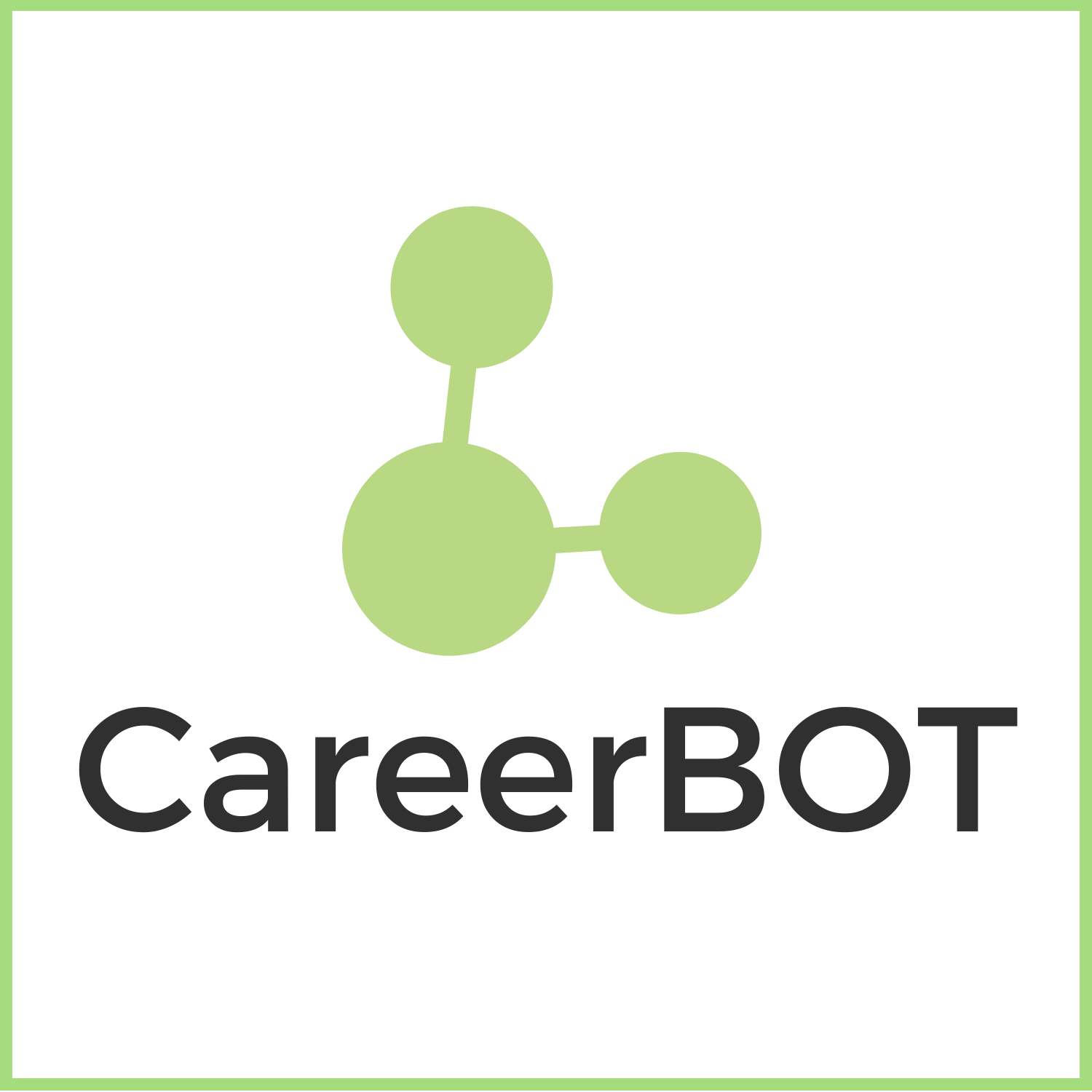 ¿Qué herramientas?
Herramientas de creación de redes en línea:

Si bien CareerBot puede identificar ofertas de empleo relevantes, los/as usuarios/as pueden utilizar las herramientas de creación de redes en línea para conectar con reclutadores/as o profesionales para ampliar su red de contactos y así incrementar sus posibilidades de conseguir un empleo a través de una conexión mutua o de enterarse de un puesto adecuado a través de una conexión.

Las herramientas de creación de redes en línea pueden ser beneficiosas para ampliar la propia red de contactos e identificar nuevas vacantes en su nicho de mercado.
Financiado por la Unión Europea. No obstante, las opiniones y puntos de vista expresados son exclusivamente los de su(s) autor(es) y no reflejan necesariamente los de la Unión Europea ni los de OeAD-GmbH. Ni la Unión Europea ni la autoridad que concede la subvención pueden ser consideradas responsables de los mismos.
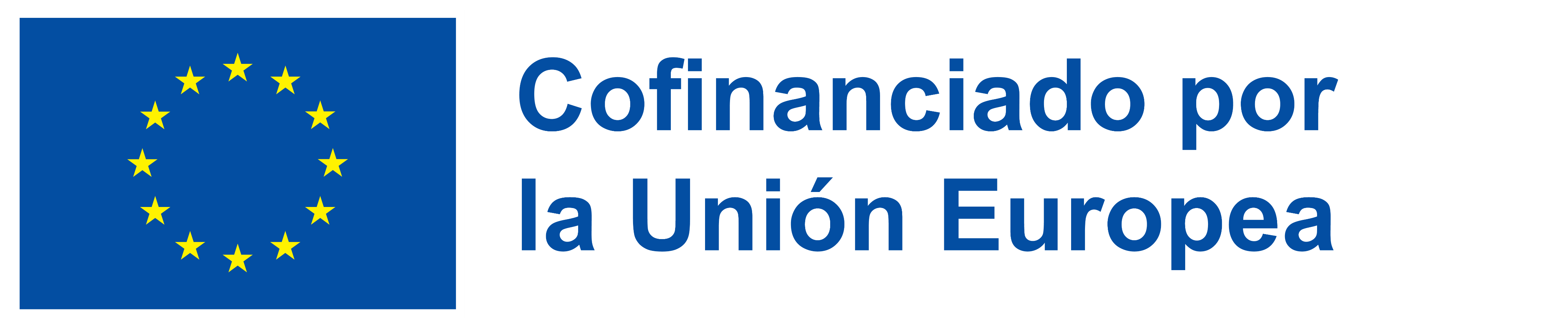 Unidad 2: Soluciones digitales europeas y locales en contexto; explorar nuevas herramientas
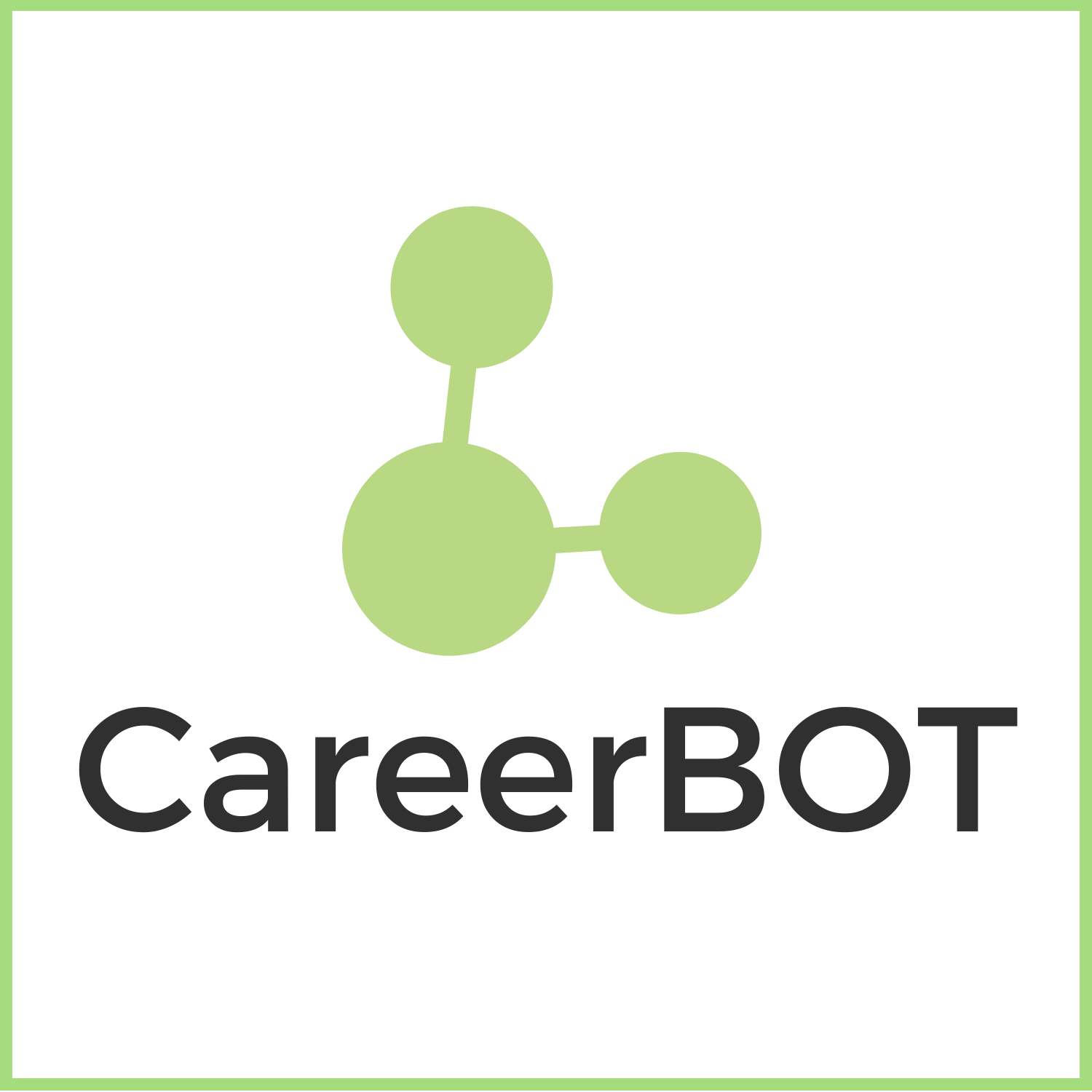 ¿Qué herramientas?
Ejemplos de herramientas de creación de redes en línea:

La herramienta de creación de redes en línea es LinkedIn.

LinkedIn puede emplearse para conectar con otros/as profesionales, mantenerse al día de las noticias del mundo laboral, solicitar empleo y construir una identidad digital profesional.

se trata de una herramienta que un/a demandante de empleo puede explorar en una sesión de orientación, posiblemente buscando primero empleo con CareerBot y explorando posteriormente la página de LinkedIn de esa empresa para obtener más información.
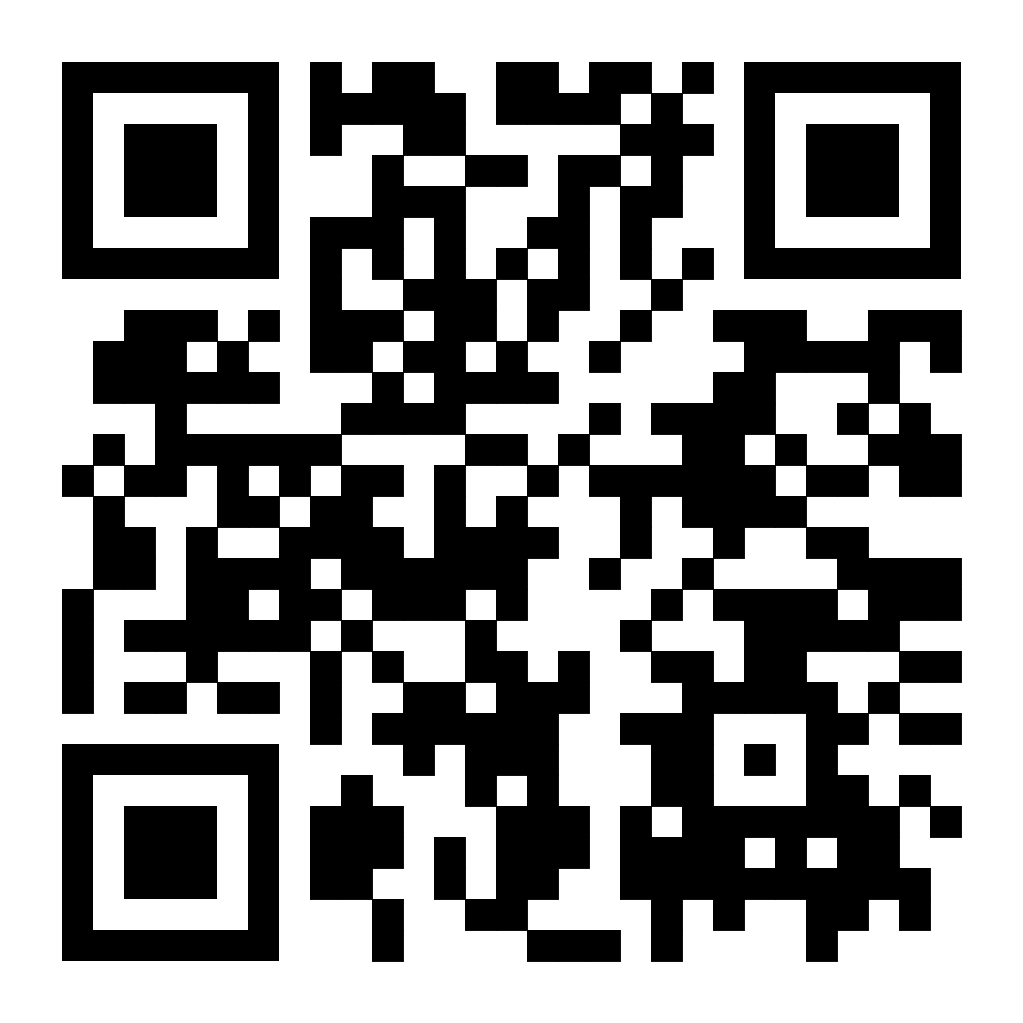 Financiado por la Unión Europea. No obstante, las opiniones y puntos de vista expresados son exclusivamente los de su(s) autor(es) y no reflejan necesariamente los de la Unión Europea ni los de OeAD-GmbH. Ni la Unión Europea ni la autoridad que concede la subvención pueden ser consideradas responsables de los mismos.
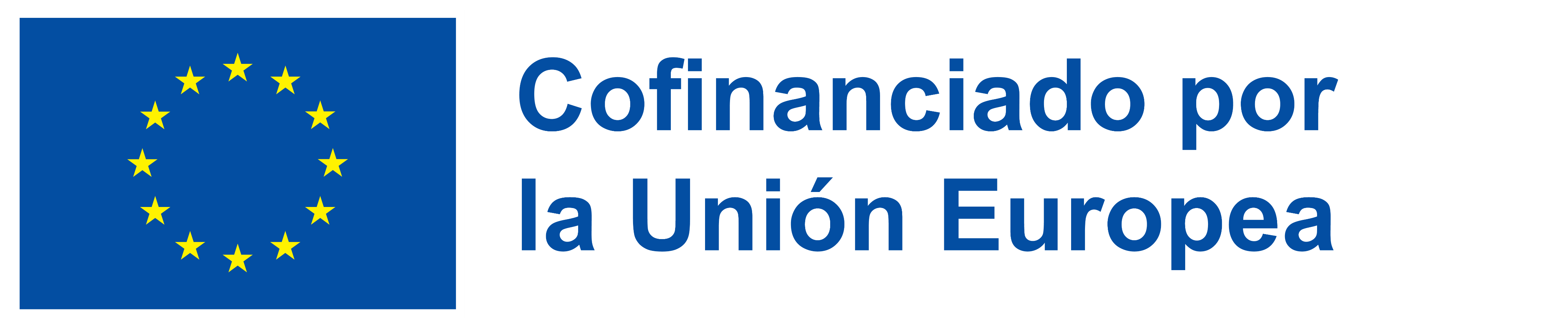 Unidad 2: Soluciones digitales europeas y locales en contexto; explorar nuevas herramientas
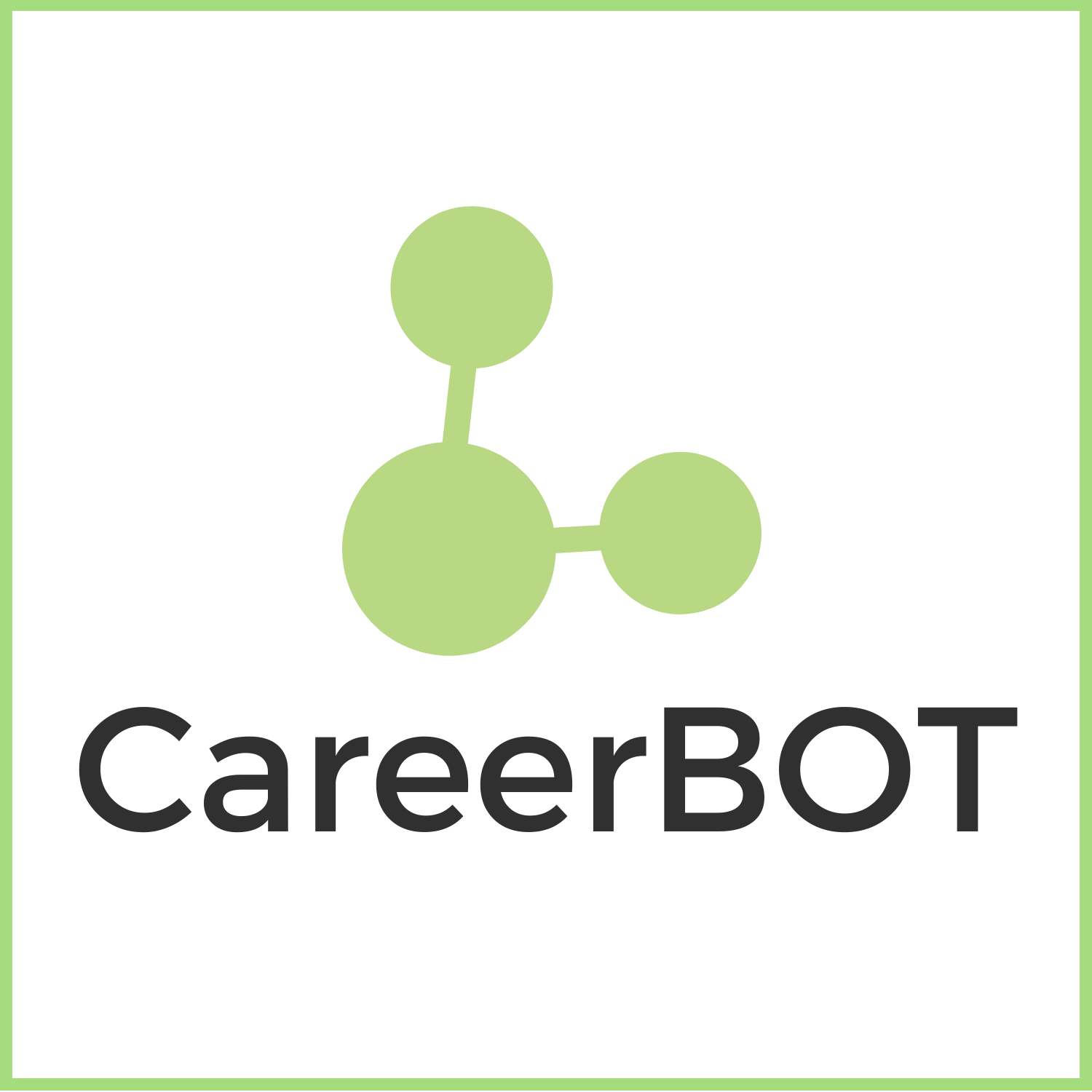 ¿Qué herramientas?
Herramientas adicionales que pueden ser útiles:

Inteligencia artificial/ChatGPT: hay una serie de herramientas gratuitas de inteligencia artificial en línea que pueden ser beneficiosas para los/as solicitantes de empleo que utilicen la metodología CareerBot. Por ejemplo, si CareerBot informa a una persona de las aptitudes necesarias para tener éxito en un sector determinado, y si esa persona sigue los consejos de CareerBot para redactar su CV e incluir estas aptitudes en su CV, puede introducir este CV en una IA alternativa para recibir comentarios o correcciones.

Grow with Google’s Interview Warmup: esta herramienta en línea simula una entrevista de trabajo en multitud de áreas profesionales y también dispone de una opción más general. Puede utilizarse para preparar a los/as solicitantes de empleo para las entrevistas y permitirles practicar sus respuestas fuera de un entorno de orientación profesional.
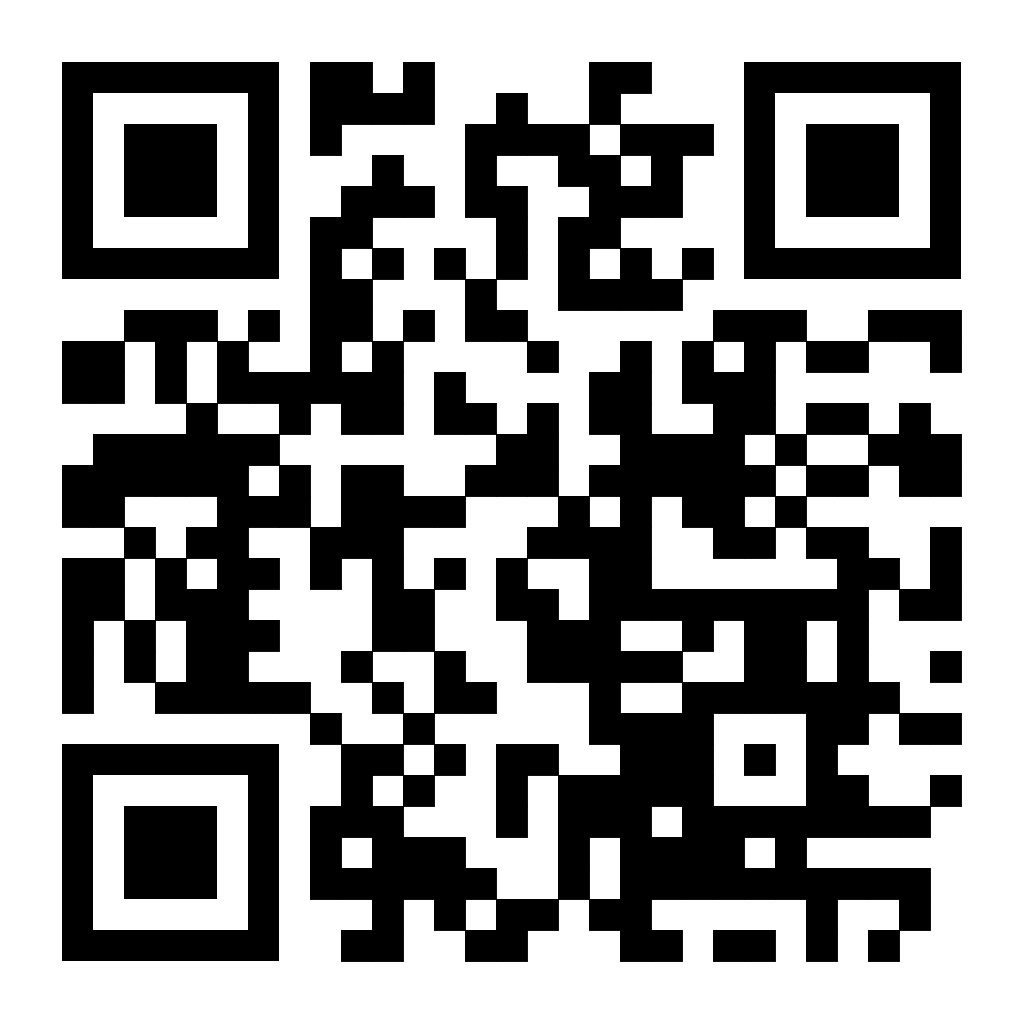 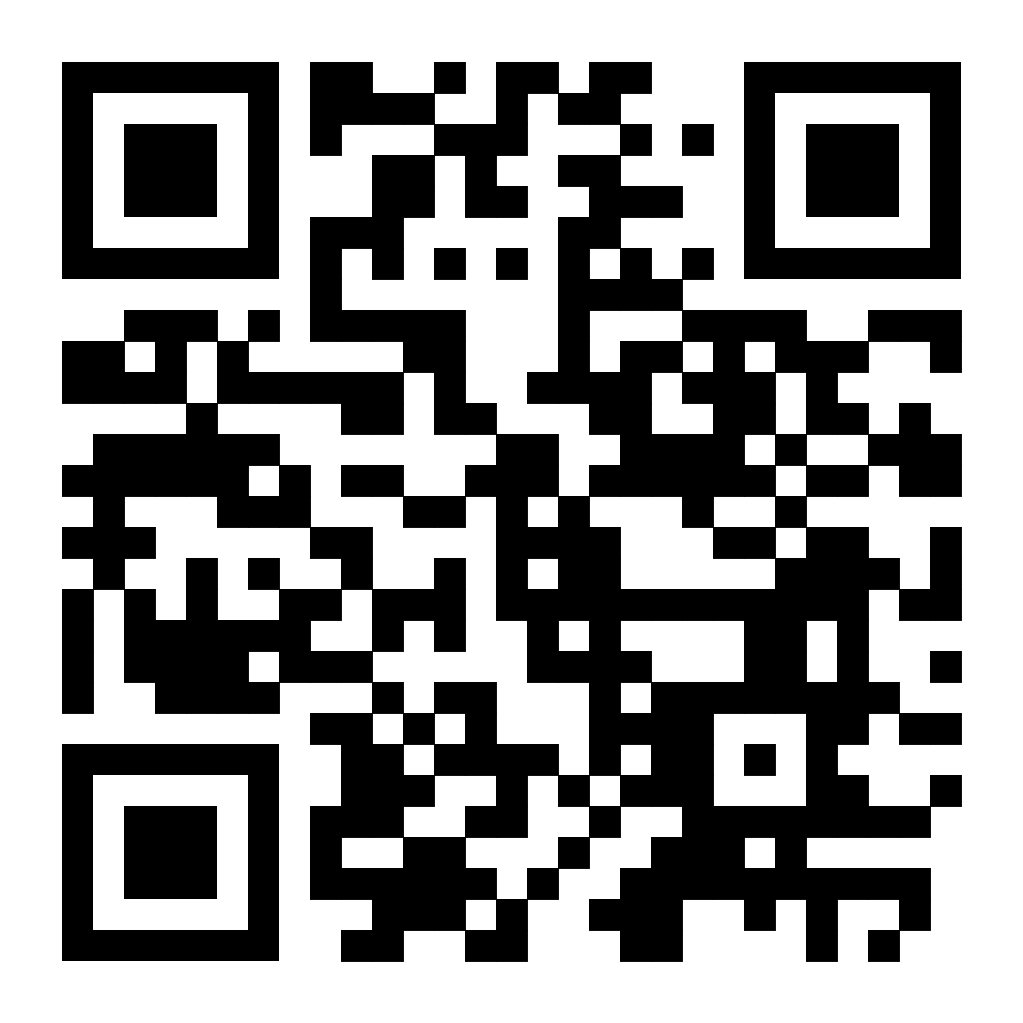 Financiado por la Unión Europea. No obstante, las opiniones y puntos de vista expresados son exclusivamente los de su(s) autor(es) y no reflejan necesariamente los de la Unión Europea ni los de OeAD-GmbH. Ni la Unión Europea ni la autoridad que concede la subvención pueden ser consideradas responsables de los mismos.
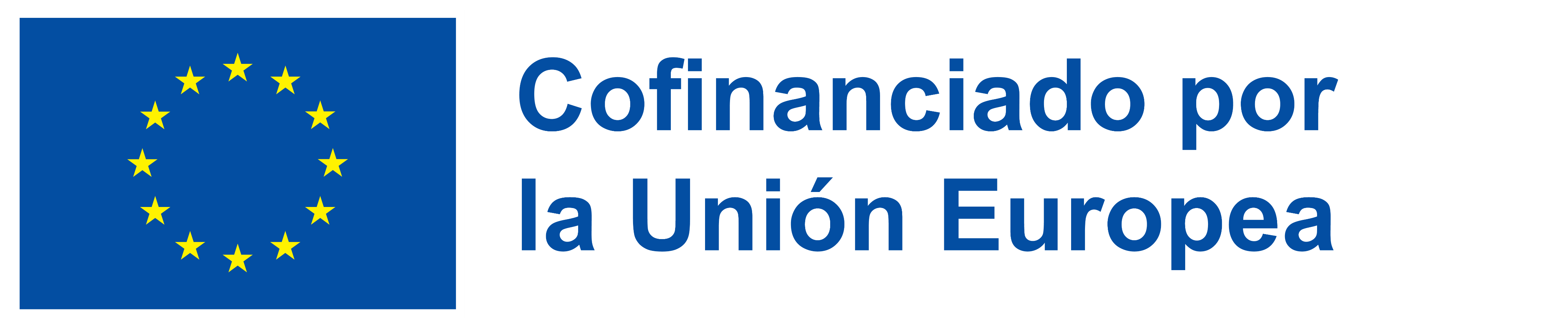 Unidad 2: Soluciones digitales europeas y locales en contexto; explorar nuevas herramientas
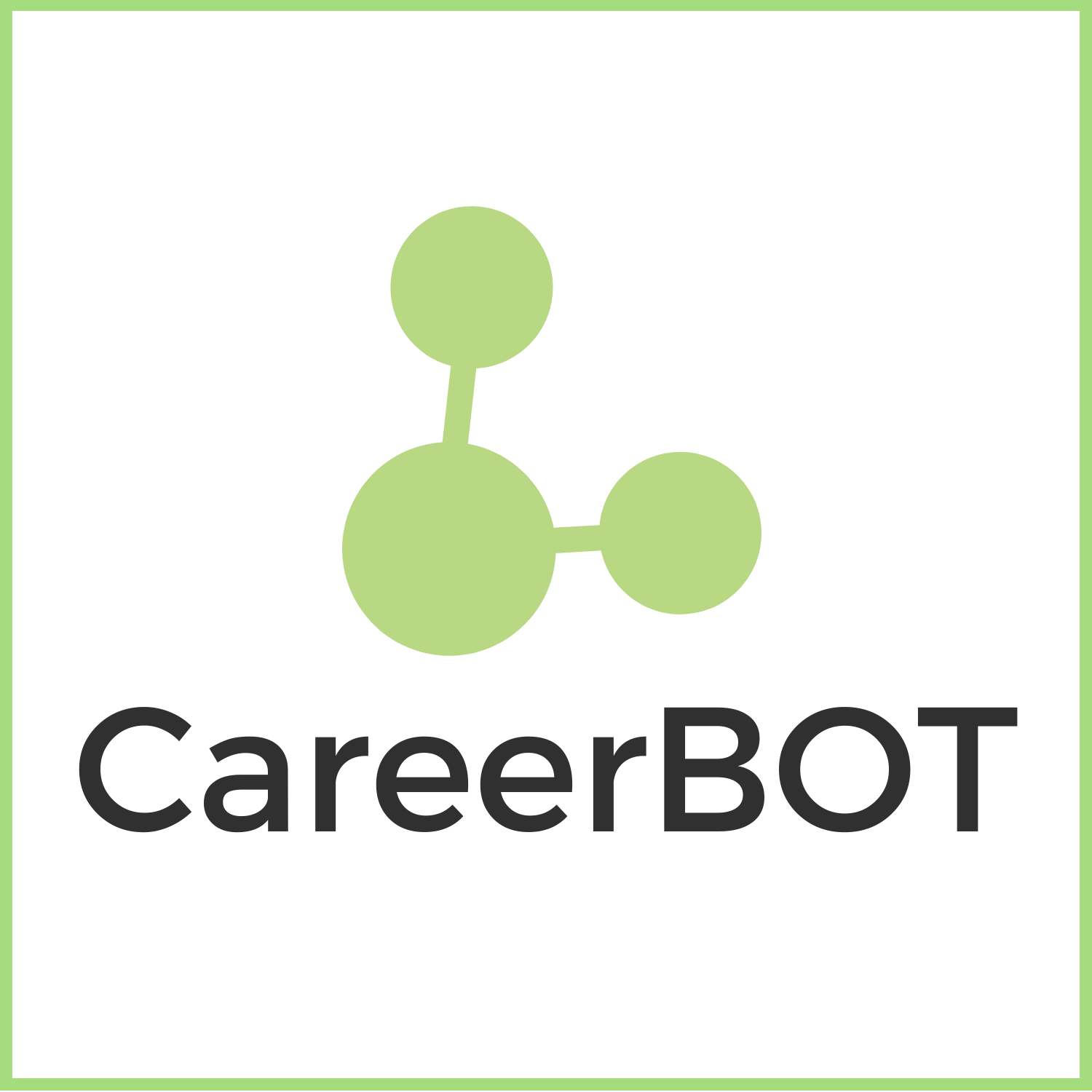 Uso de estas herramientas en una metodología CareerBot:
Sitios web y evaluaciones en línea: Una vez que las personas usuarias conozcan sus propias habilidades e intereses, podrán dirigir a CareerBot consultas más específicas relacionadas con el empleo, por ejemplo, buscar puestos de trabajo concretos en lugar de sectores generales.

Bases de datos: Si una persona descubre a través de CareerBot que necesita actualizar sus conocimientos para progresar en su área de trabajo preferida, Qualifax puede ser útil para identificar oportunidades y conseguir un curso relevante.

Servicios de portafolio en línea: Tras conocer las competencias necesarias para un puesto de trabajo a través de CareerBot, los/as solicitantes de empleo pueden utilizar Europass para personalizar su CV de modo que refleje mejor esas competencias y atributos deseables.
Financiado por la Unión Europea. No obstante, las opiniones y puntos de vista expresados son exclusivamente los de su(s) autor(es) y no reflejan necesariamente los de la Unión Europea ni los de OeAD-GmbH. Ni la Unión Europea ni la autoridad que concede la subvención pueden ser consideradas responsables de los mismos.
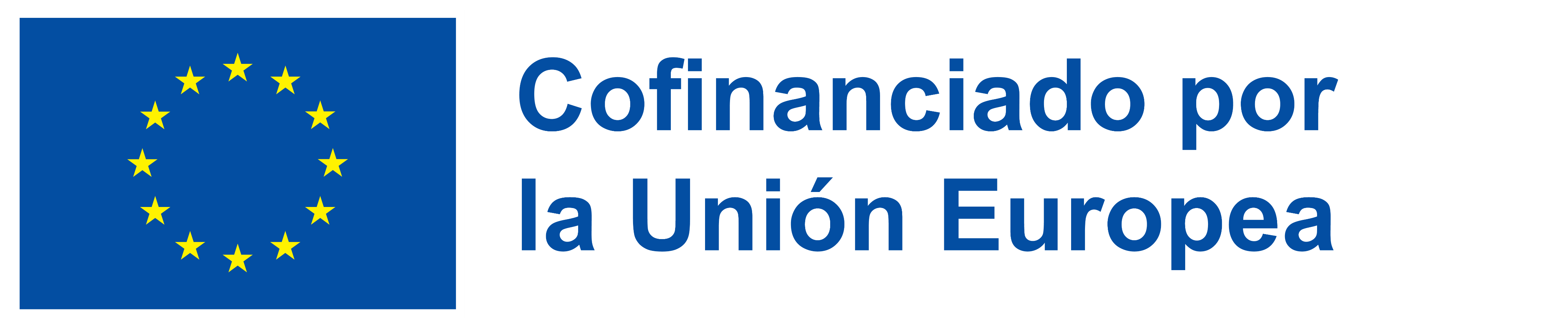 Unidad 2: Soluciones digitales europeas y locales en contexto; explorar nuevas herramientas
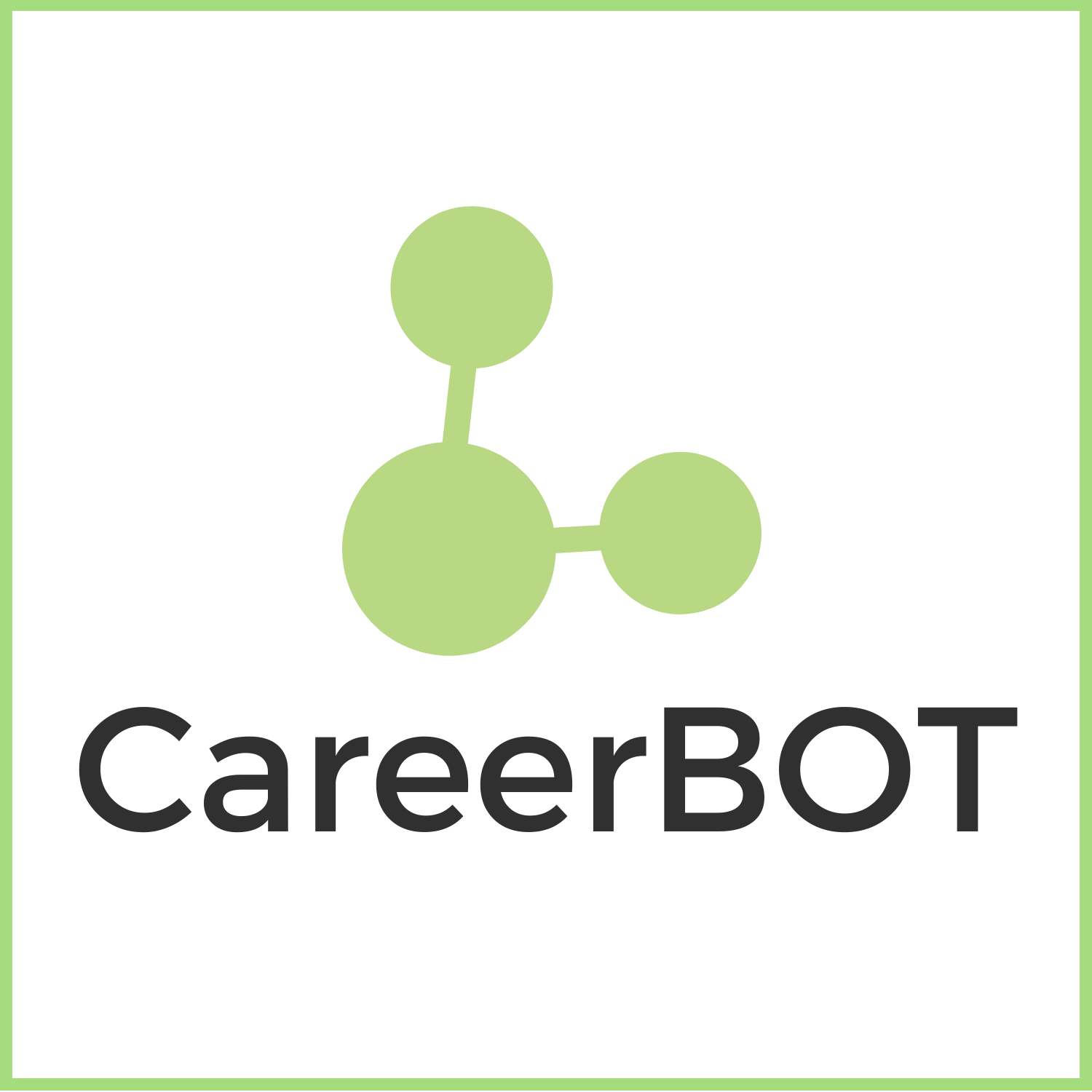 Uso de estas herramientas en una metodología CareerBot:
Herramientas de accesibilidad: Pueden utilizarse tanto dentro como fuera de una metodología CareerBot, ya que facilitan la equidad y la inclusión en el proceso de orientación laboral.

Herramientas de creación de redes en línea: Las personas usuarias pueden buscar empleo y contactos relevantes en su campo de trabajo utilizando herramientas de red en línea como LinkedIn. Si una persona encuentra un trabajo a través de CareerBot, puede utilizar LinkedIn para ponerse en contacto con el/la reclutador/a o para obtener más información sobre la empresa y sus empleados.
Financiado por la Unión Europea. No obstante, las opiniones y puntos de vista expresados son exclusivamente los de su(s) autor(es) y no reflejan necesariamente los de la Unión Europea ni los de OeAD-GmbH. Ni la Unión Europea ni la autoridad que concede la subvención pueden ser consideradas responsables de los mismos.
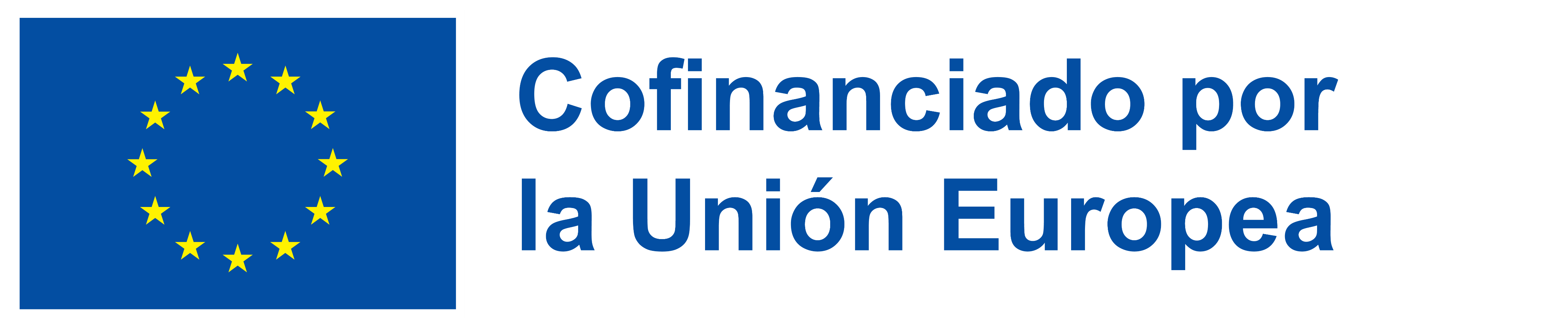 Unidad 2: Soluciones digitales europeas y locales en contexto; explorar nuevas herramientas
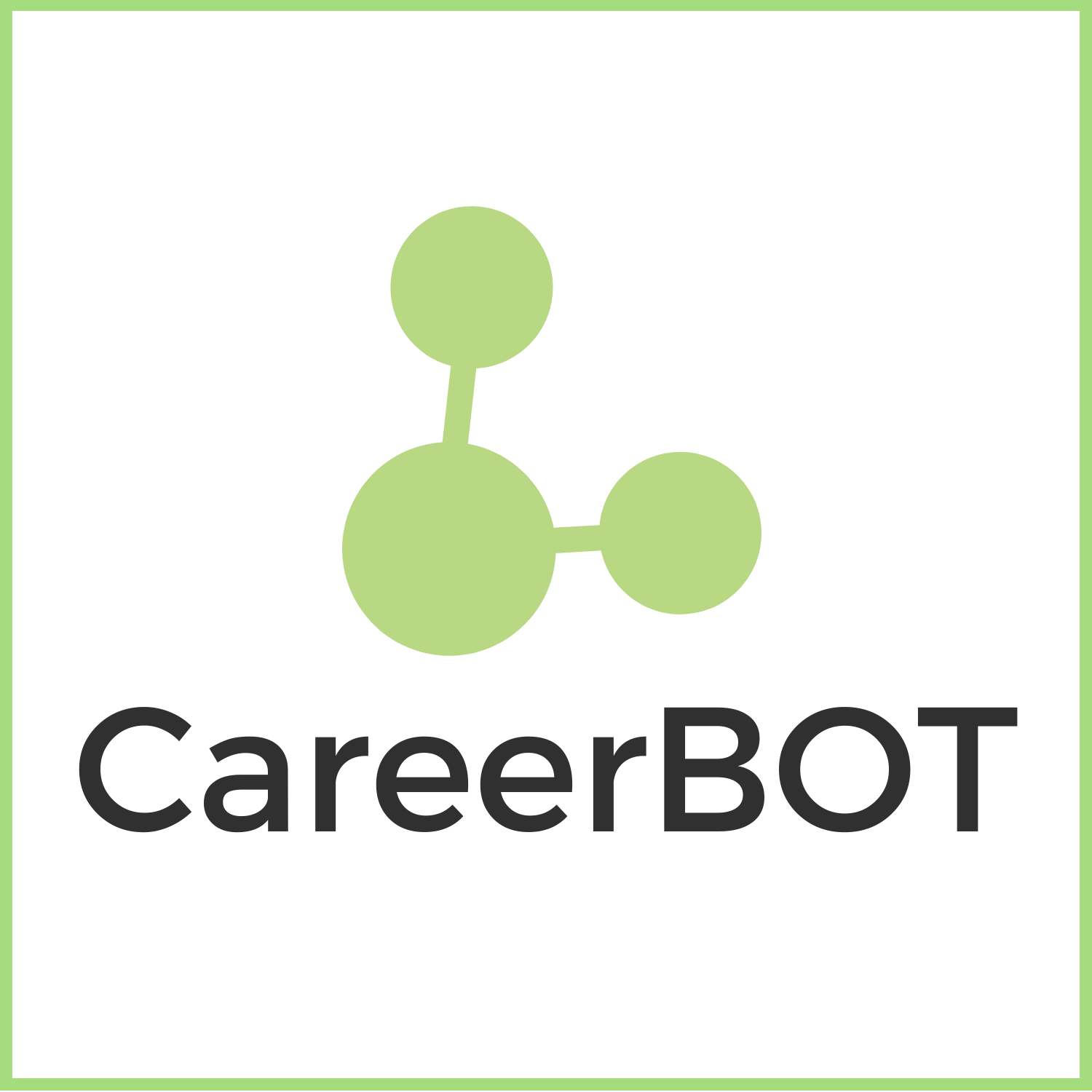 Ejercicio: Padlet
Tómese su tiempo para jugar y explorar las soluciones digitales que se muestran en esta unidad, ya sea individualmente o con un/a vecino/a.

¿Puede identificar alguna herramienta que le resulte útil en sus prácticas cotidianas?

¿Se le ocurre algún ejemplo de su propio país? Escanee el código QR adjunto para acceder a un Padlet en el que podrá compartir sus propios ejemplos y aprender unos/as de otros/as.
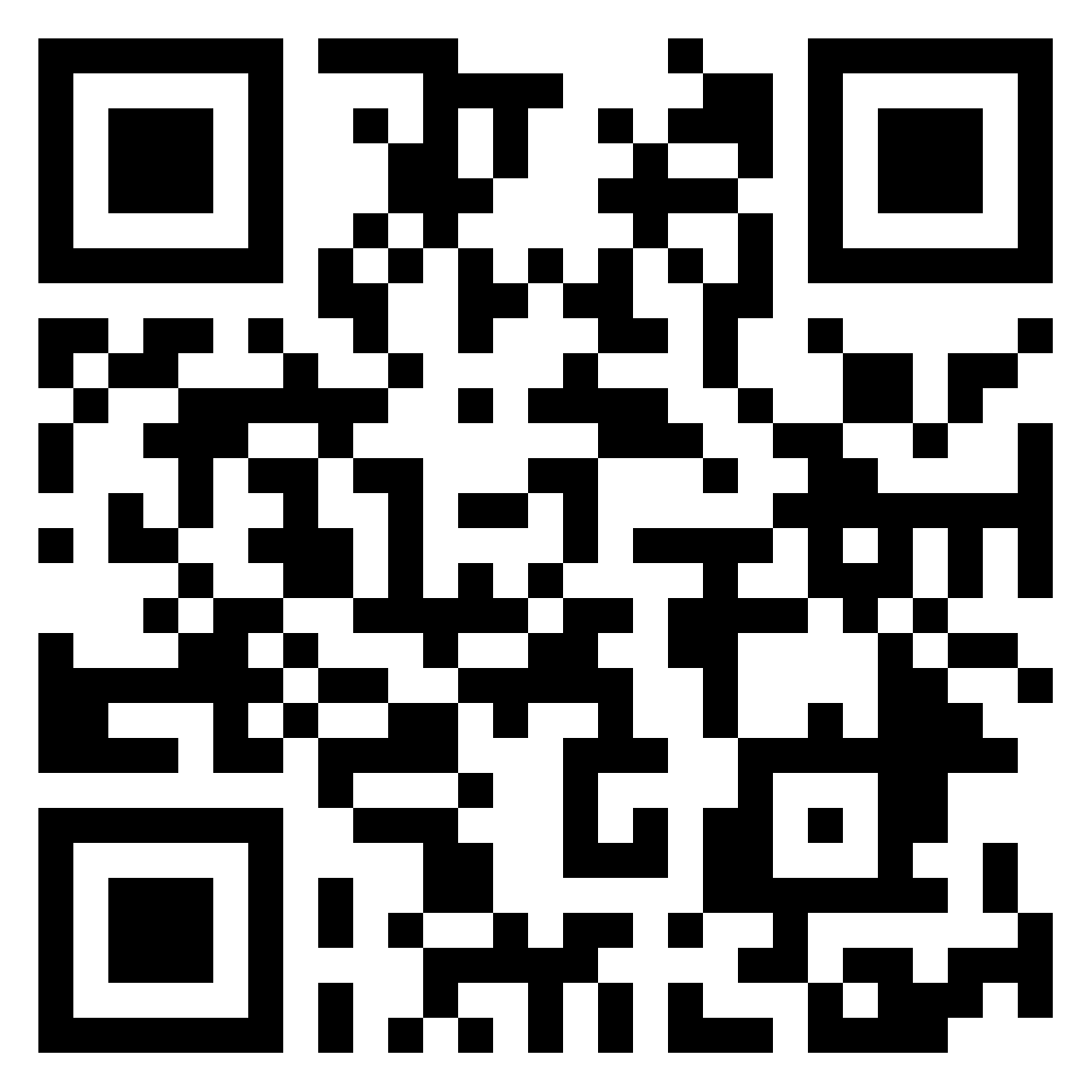 Financiado por la Unión Europea. No obstante, las opiniones y puntos de vista expresados son exclusivamente los de su(s) autor(es) y no reflejan necesariamente los de la Unión Europea ni los de OeAD-GmbH. Ni la Unión Europea ni la autoridad que concede la subvención pueden ser consideradas responsables de los mismos.
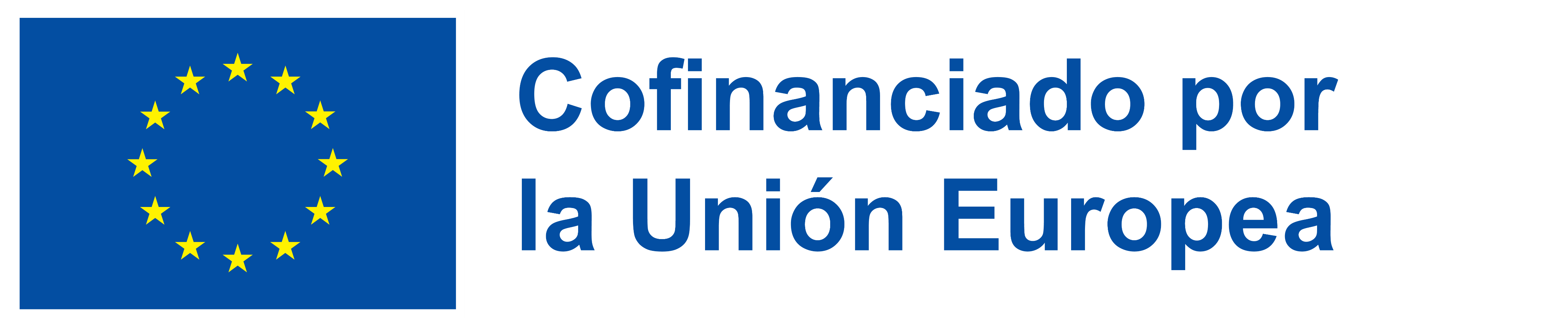 Unidad 2: Soluciones digitales europeas y locales en contexto; explorar nuevas herramientas
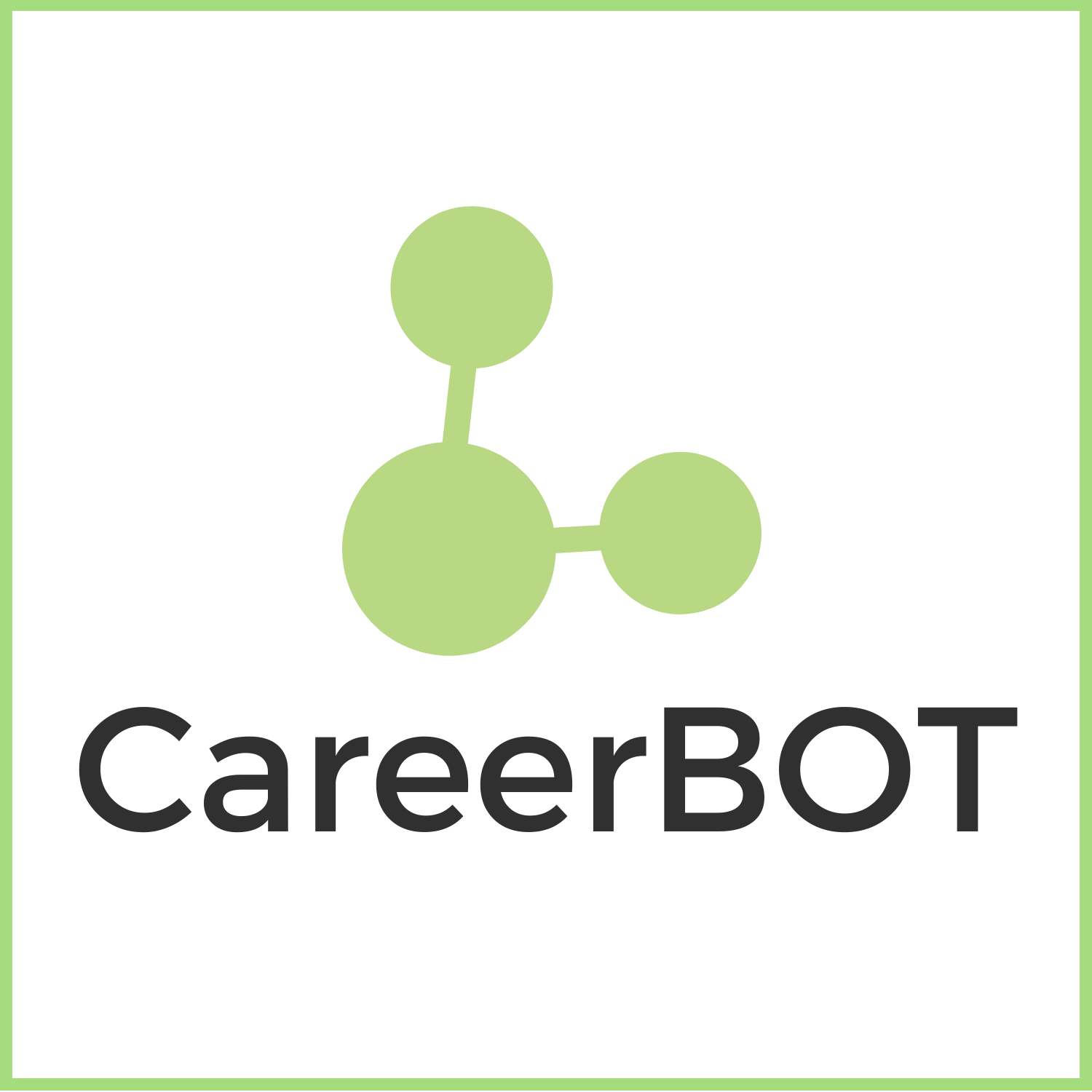 Reflexiones y debate:
¿Qué utilidad pueden tener las herramientas digitales en mis propias prácticas cotidianas?
¿En qué podrían beneficiar estas herramientas a mis usuarios/as?
¿Qué utilidad tienen las sugerencias de mis compañeros/as o iguales en el Padlet? ¿Me veo empleándolas en mi práctica laboral diaria?
Financiado por la Unión Europea. No obstante, las opiniones y puntos de vista expresados son exclusivamente los de su(s) autor(es) y no reflejan necesariamente los de la Unión Europea ni los de OeAD-GmbH. Ni la Unión Europea ni la autoridad que concede la subvención pueden ser consideradas responsables de los mismos.
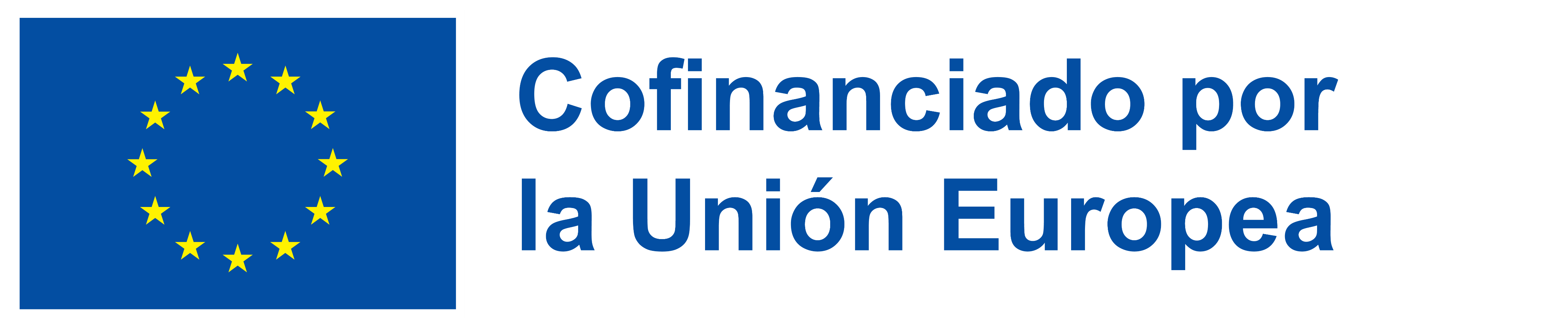 Recursos para M4-U2:
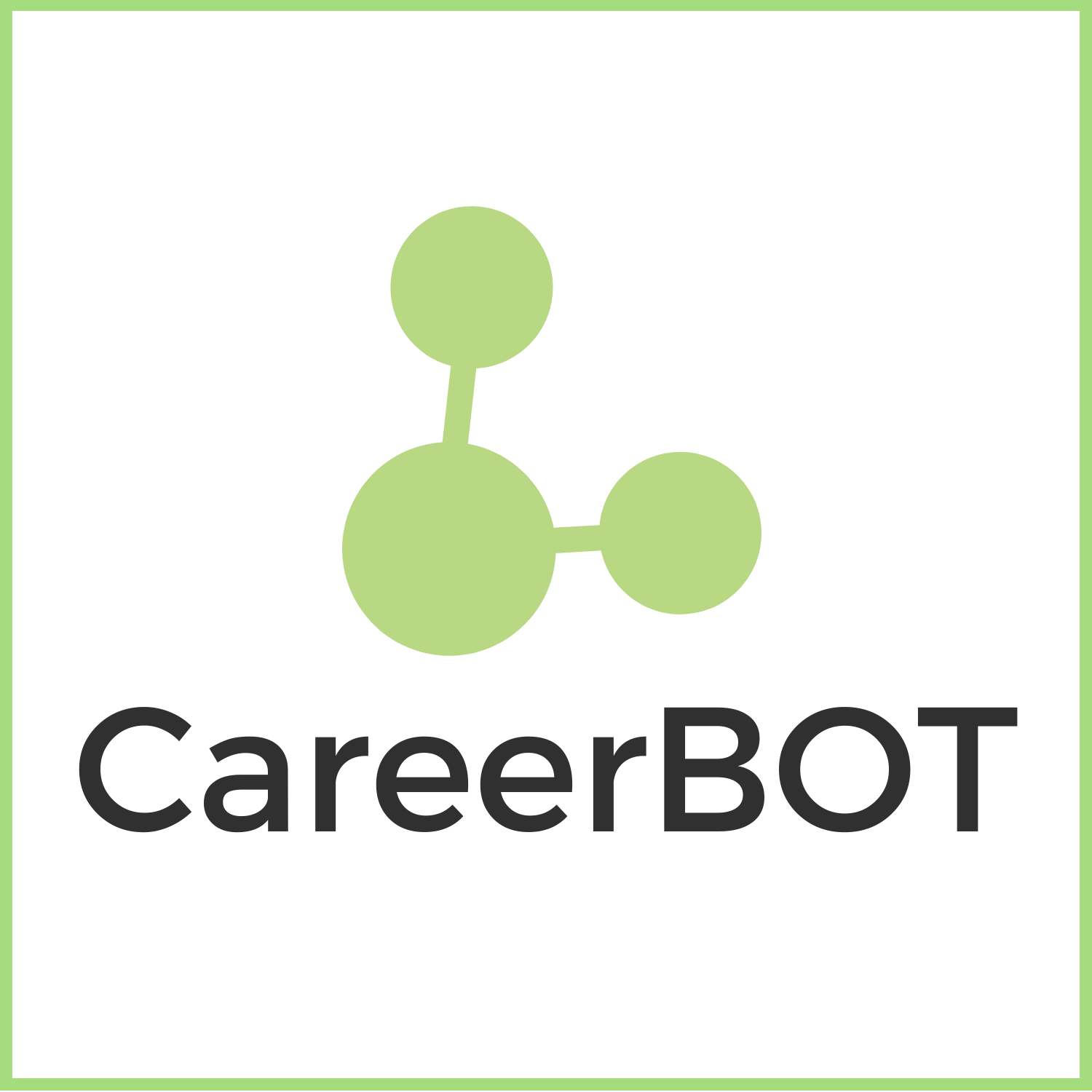 Se proporciona el siguiente material didáctico:
M4-U2-01 – Diapositivas PPT. 
M4-U2-02 – Vuorinen, R., Kettunen, J., Villalba-Garcia, E., and Harrison, C. (2021) ‘Identifying standards for career professionalism’. In: Cedefop (eds) DIGITAL TRANSITIONS IN LIFELONG GUIDANCE: RETHINKING CAREERS PRACTITIONER PROFESSIONALISM: A CareersNet expert collection 
M4-U2-03 – Padlet
Financiado por la Unión Europea. No obstante, las opiniones y puntos de vista expresados son exclusivamente los de su(s) autor(es) y no reflejan necesariamente los de la Unión Europea ni los de OeAD-GmbH. Ni la Unión Europea ni la autoridad que concede la subvención pueden ser consideradas responsables de los mismos.
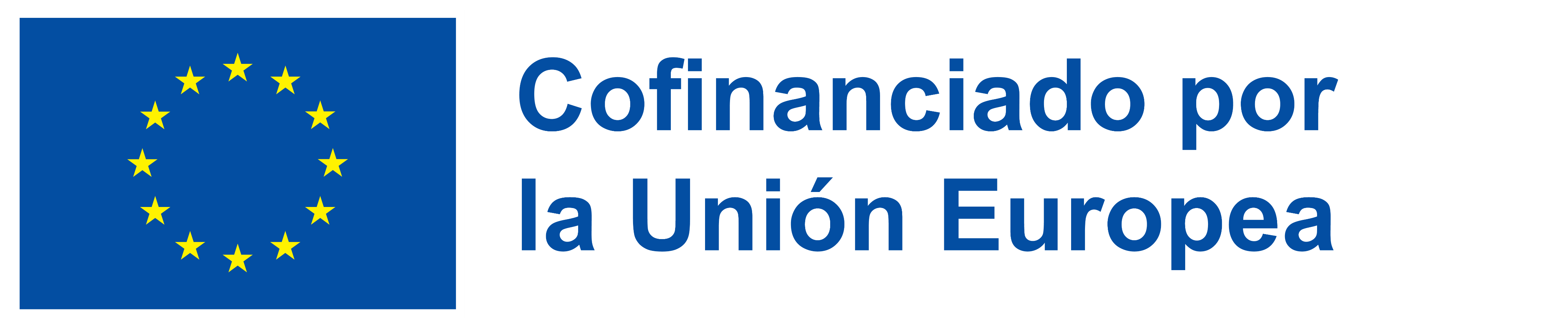 Recursos para M4-U2:
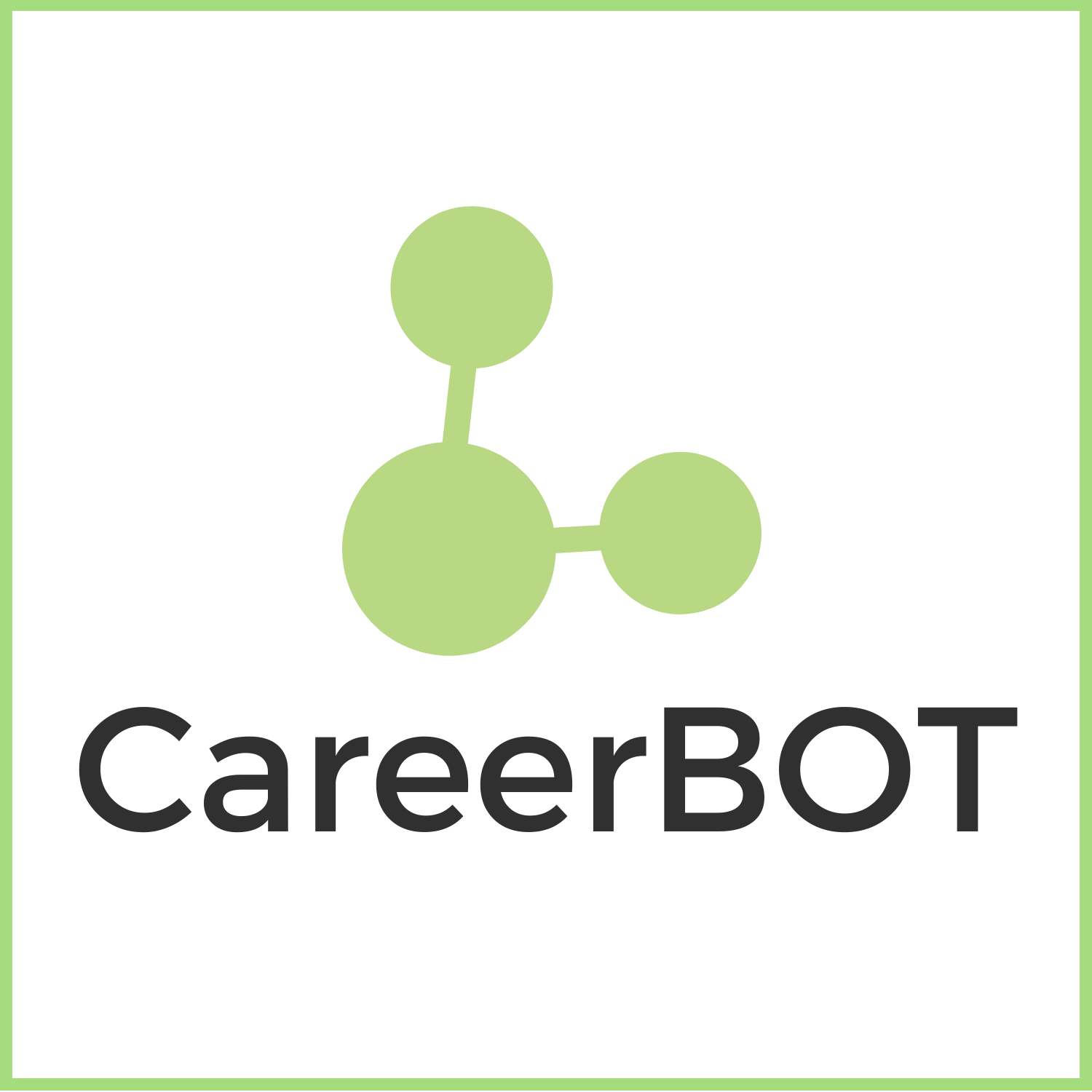 Colección de enlaces:
Next Move Interest Profiler (https://www.mynextmove.org/explore/ip)
UK National Career Services’s Skills Assessment (https://nationalcareers.service.gov.uk/skills-assessment) 
The Open Colleges Career Quiz (https://www.opencolleges.edu.au/pages/career-quiz)
Qualifax (https://www.qualifax.ie/courses) 
Europass (https://europa.eu/europass/en)
NALA Plain English Service (https://www.nala.ie/plain-english/)
Recite Me (https://reciteme.com/)
LinkedIn (https://www.linkedin.com/)
Grow With Google Interview Warm-Up (https://grow.google/certificates/interview-warmup/)
Financiado por la Unión Europea. No obstante, las opiniones y puntos de vista expresados son exclusivamente los de su(s) autor(es) y no reflejan necesariamente los de la Unión Europea ni los de OeAD-GmbH. Ni la Unión Europea ni la autoridad que concede la subvención pueden ser consideradas responsables de los mismos.
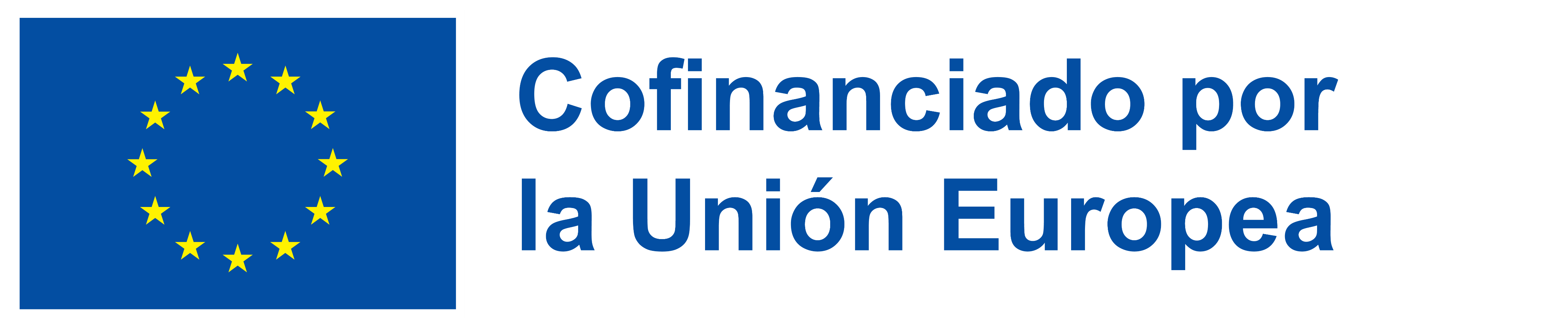 CareerBot
Chatbot based Career Guidance

ORGANIZACIÓN LÍDER Y COORDINADORA DEL PROYECTO
Hafelekar

DURACIÓN DEL PROYECTO
Desde noviembre de 2021 hasta agosto de 2024

ProGRAMA
Asociación estratégica Erasmus+

WEB
https://careerbot.eu

Contacto
info@hafelekar.at

ORGANIZACIONES SOCIAS
Hafelekar Unternehmensberatung, AT
Tiroler Soziale Dienste GmbH, AT
Synergasia Enegon Politon, GR
Pontydysgu SL, ES
Consultoría de Innovación Social, ES
Ballymun Job Centre Co-operative Society Limited, IE
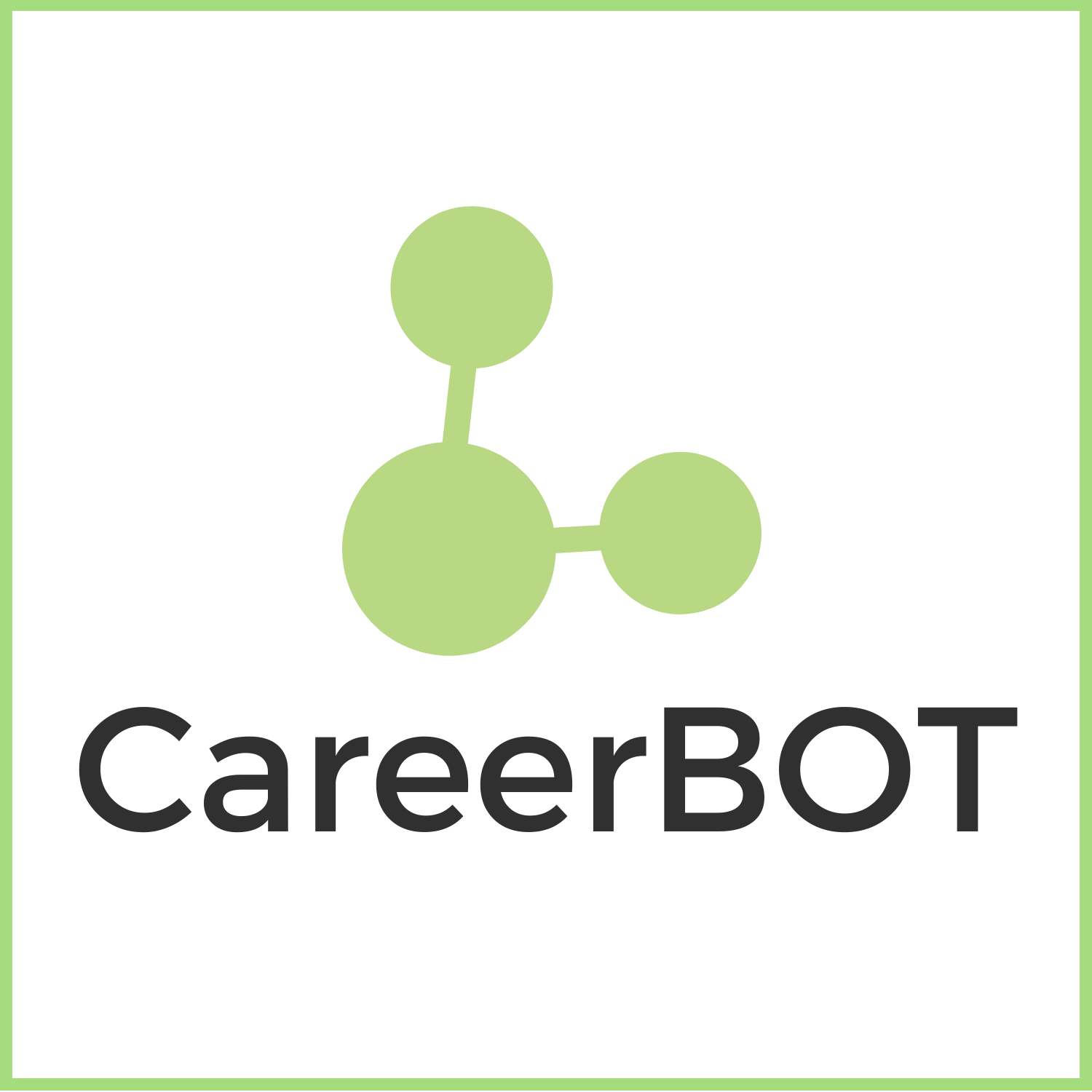 ¡Sigamos en contacto!
Web:          		https://careerbot.eu   
Vídeos: 	   		https://www.youtube.com/@career-bot 
LinkedIn:   		www.linkedin.com/company/eucareerbot
Formación en línea:	https://careerbot.eu/training
CC BY-NC-ND
Este documento está bajo licencia CC BY-NC-ND. Véase: https://creativecommons.org/licenses/by-nc-nd/4.0/
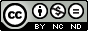 Financiado por la Unión Europea. No obstante, las opiniones y puntos de vista expresados son exclusivamente los de su(s) autor(es) y no reflejan necesariamente los de la Unión Europea ni los de OeAD-GmbH. Ni la Unión Europea ni la autoridad que concede la subvención pueden ser consideradas responsables de los mismos.
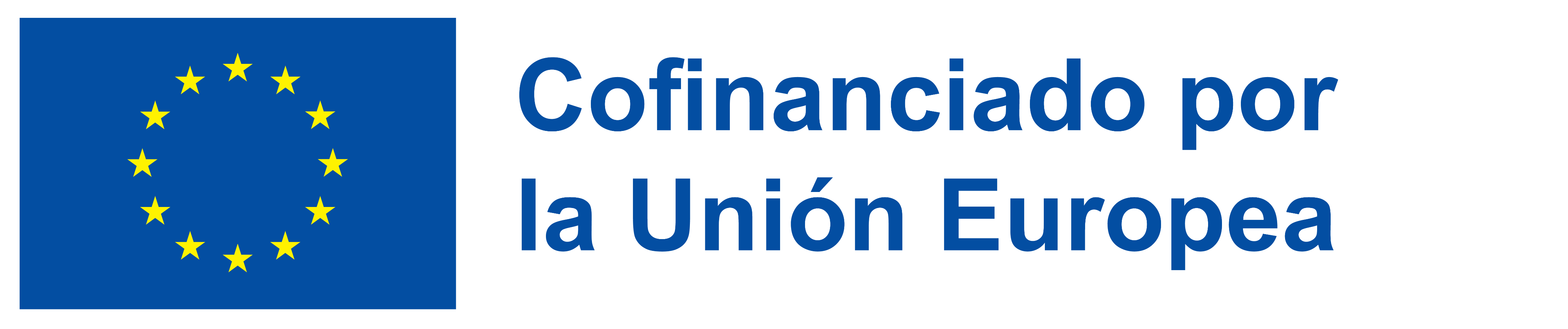